Calculus
F 5 April 2013
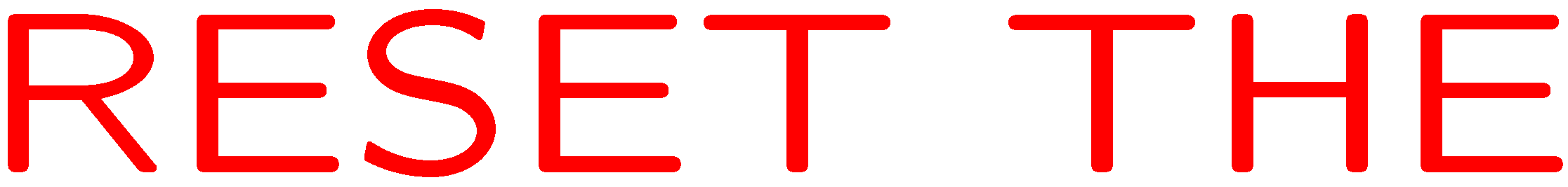 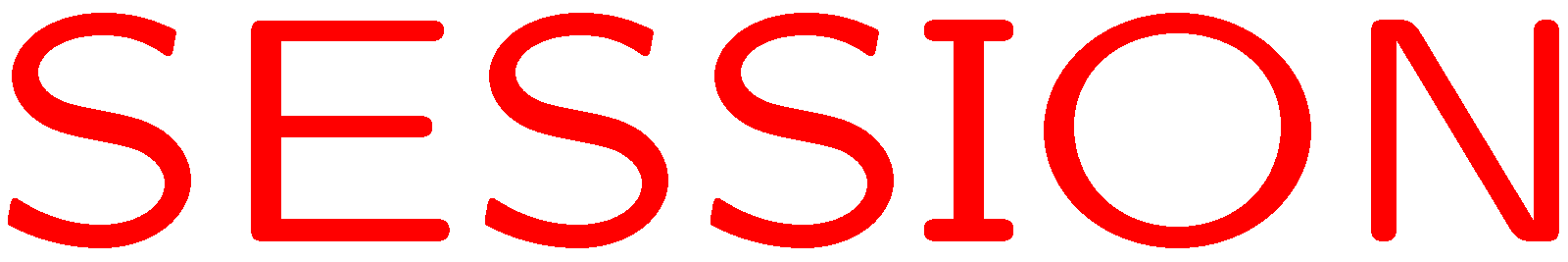 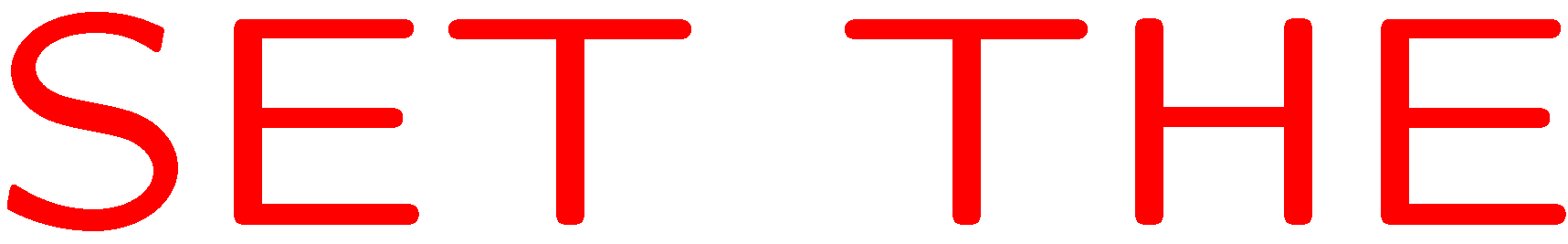 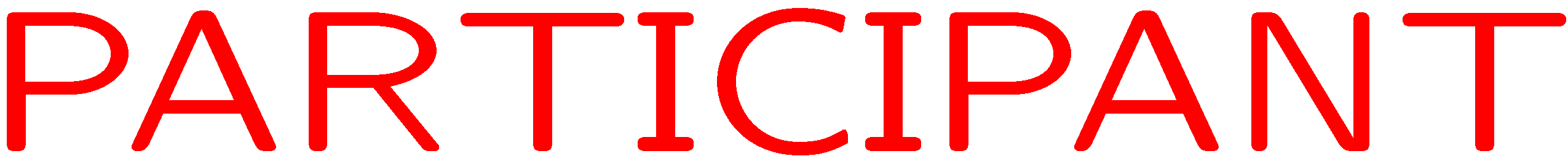 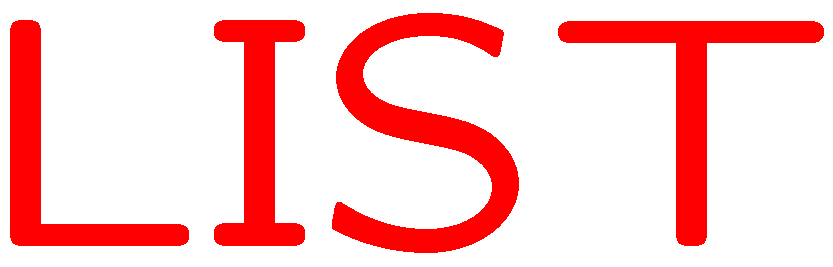 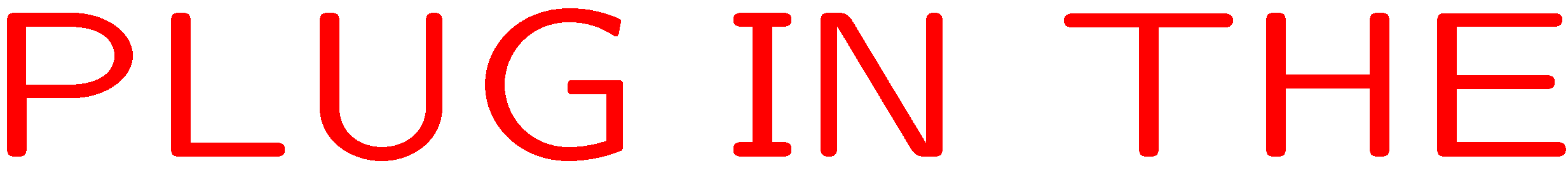 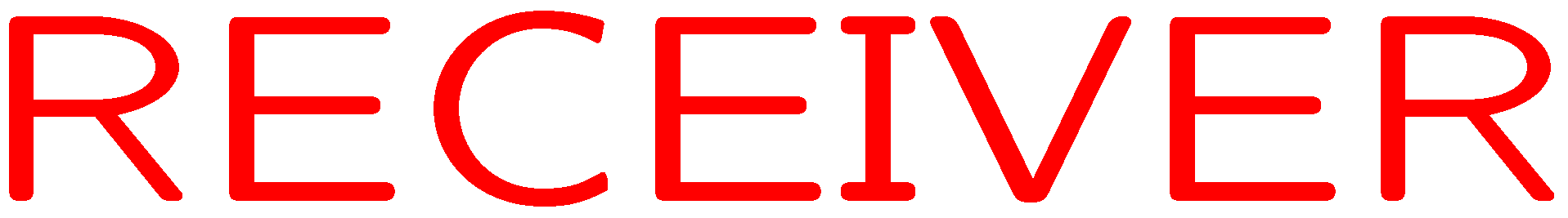 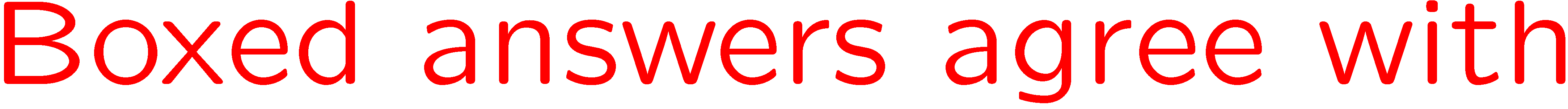 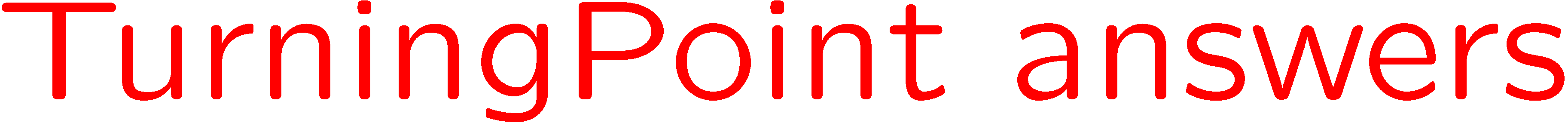 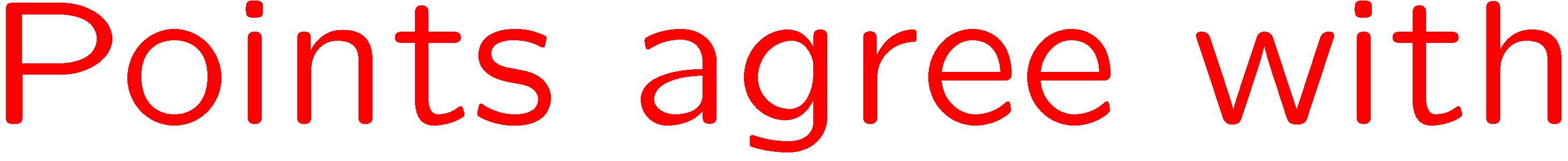 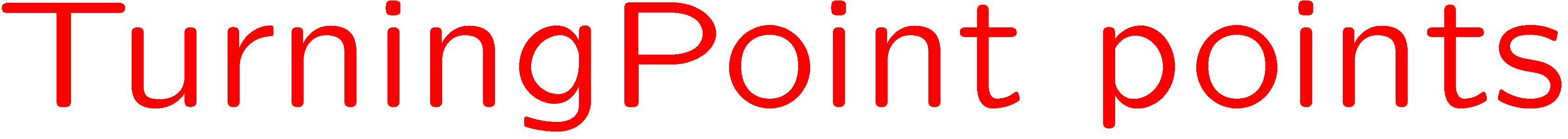 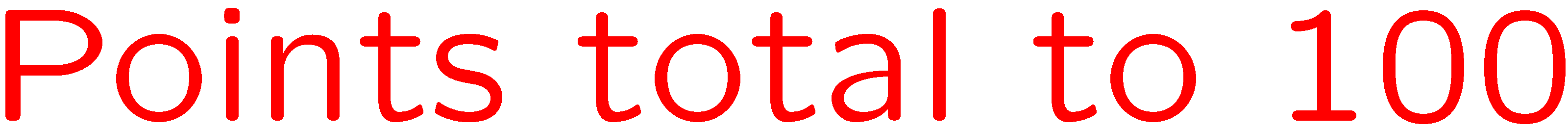 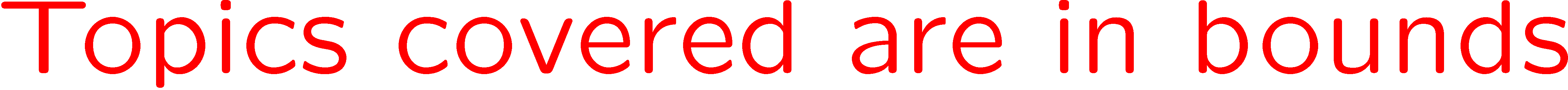 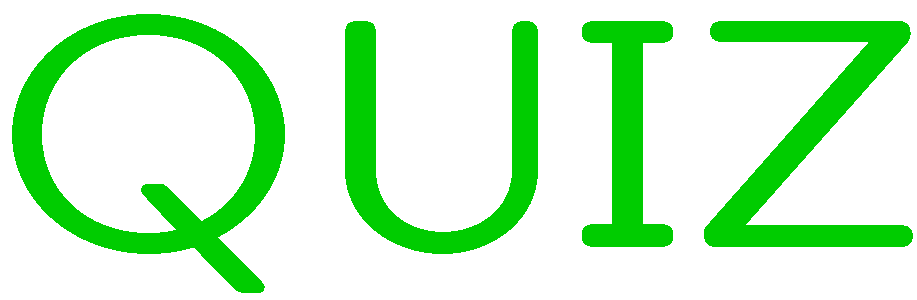 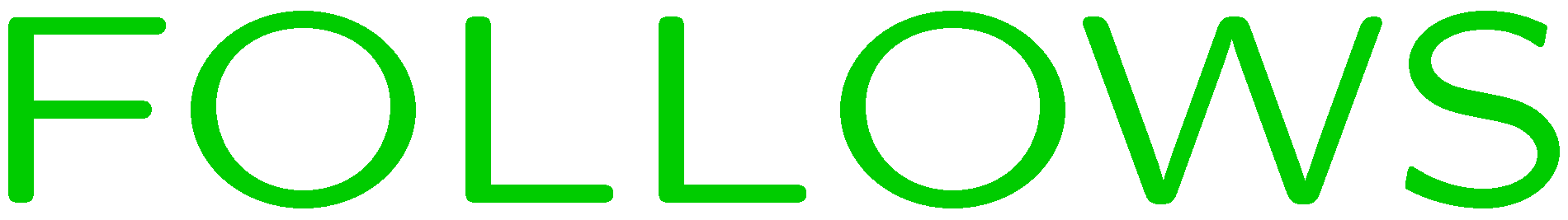 0 of 5
1+1=
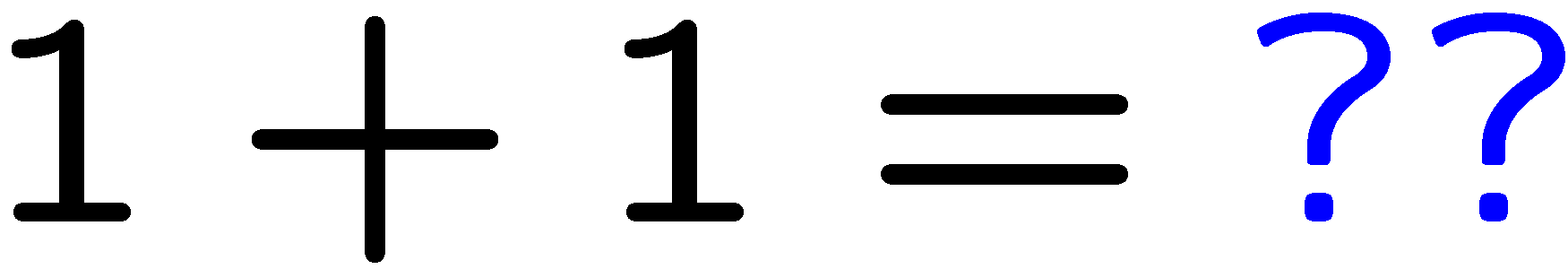 1
2
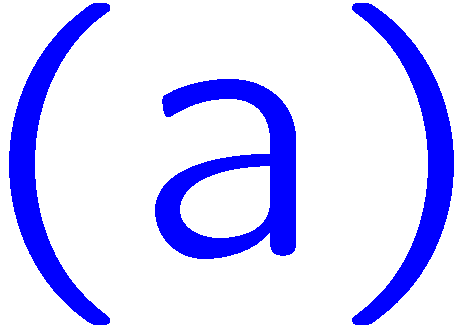 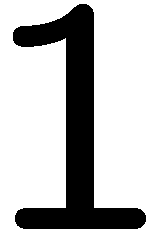 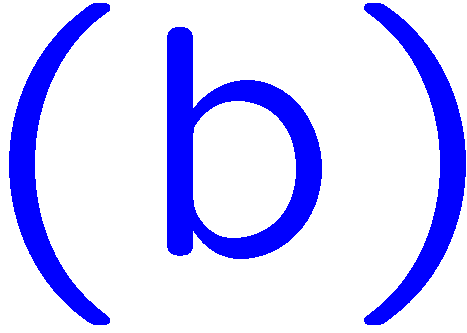 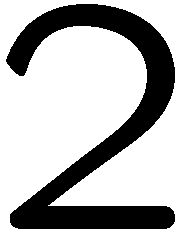 5
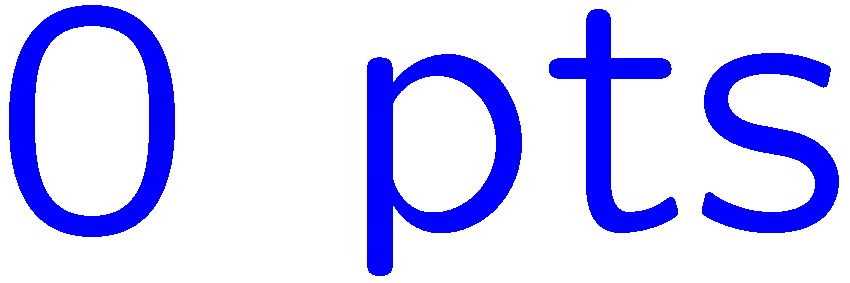 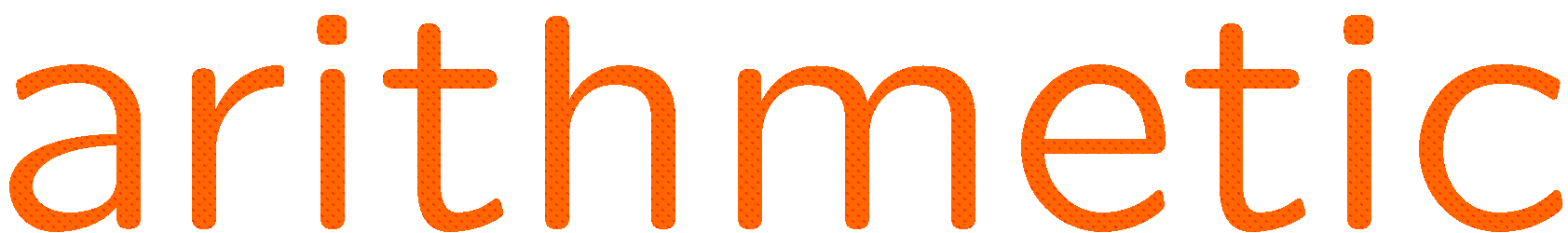 0 of 5
1+1=
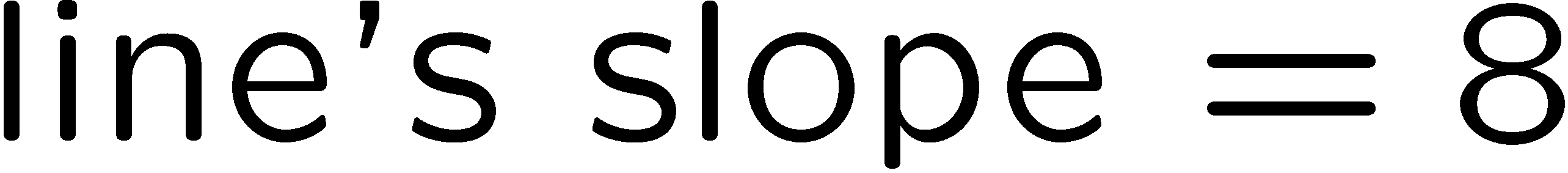 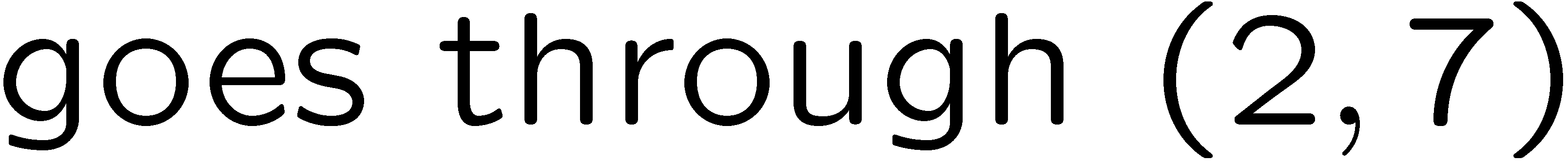 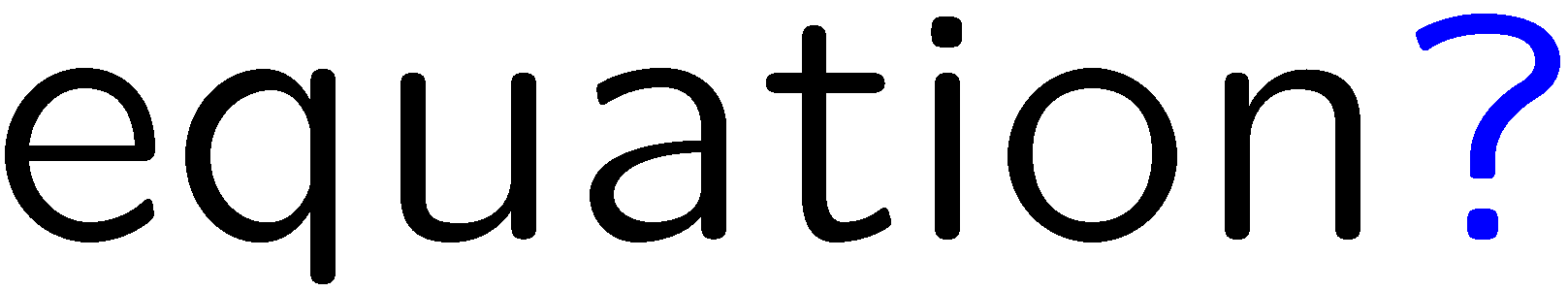 1
2
3
4
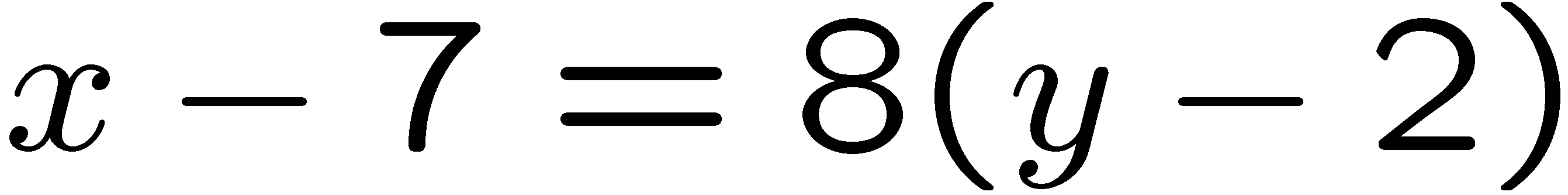 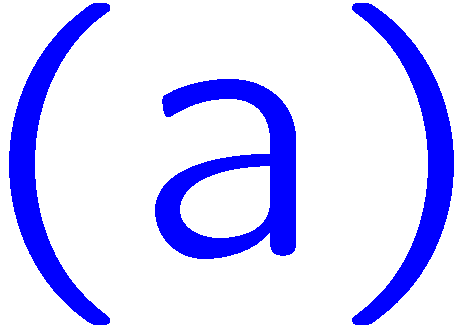 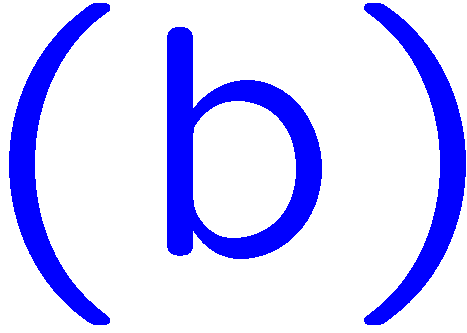 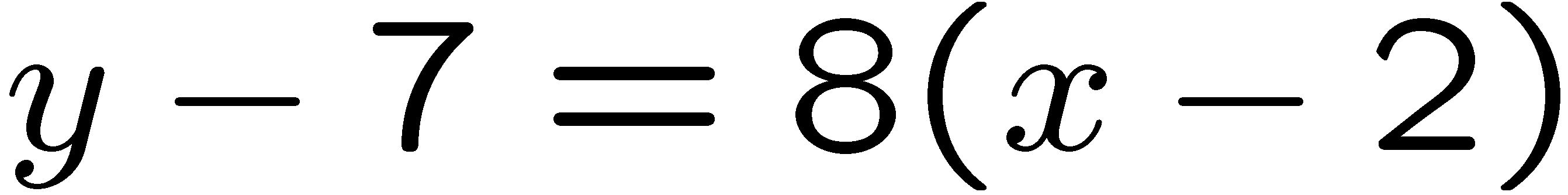 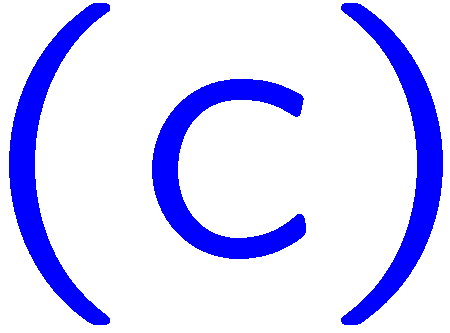 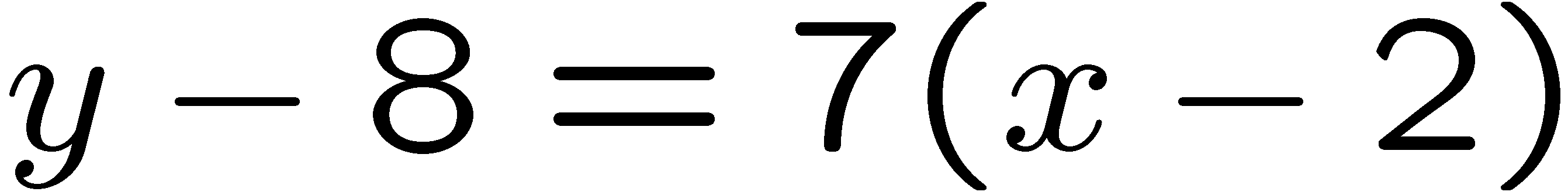 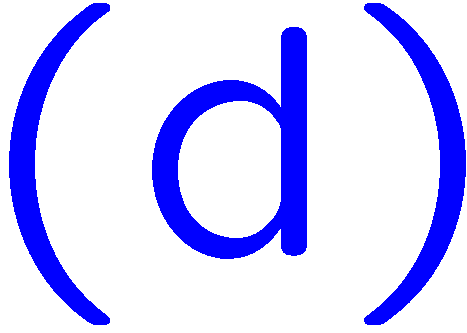 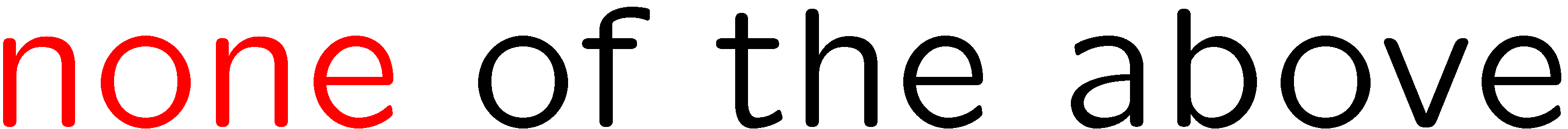 6
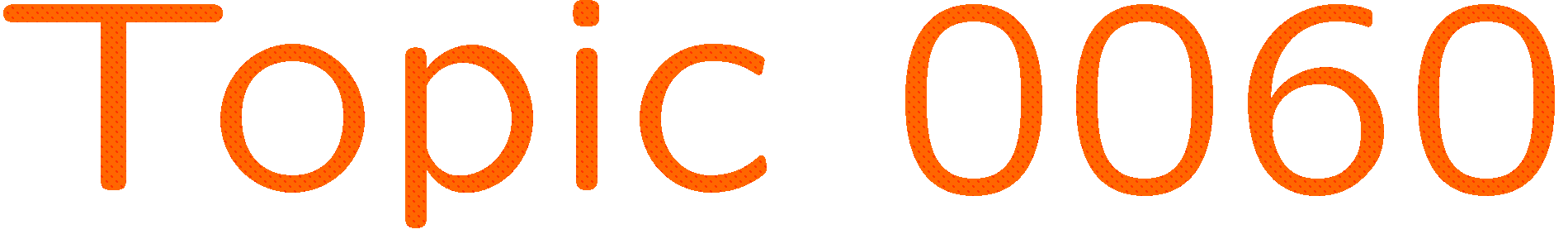 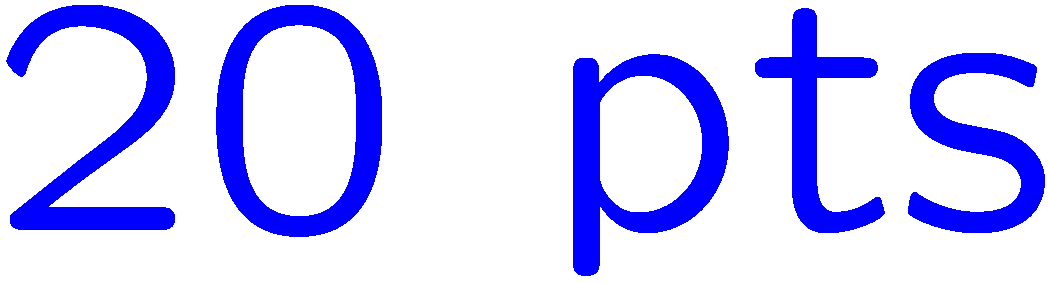 0 of 5
1+1=
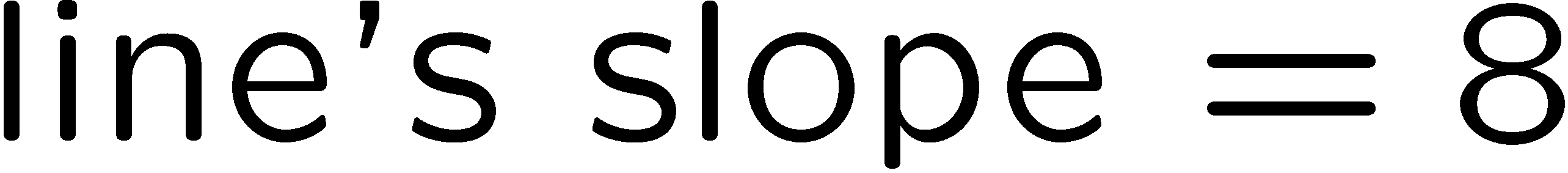 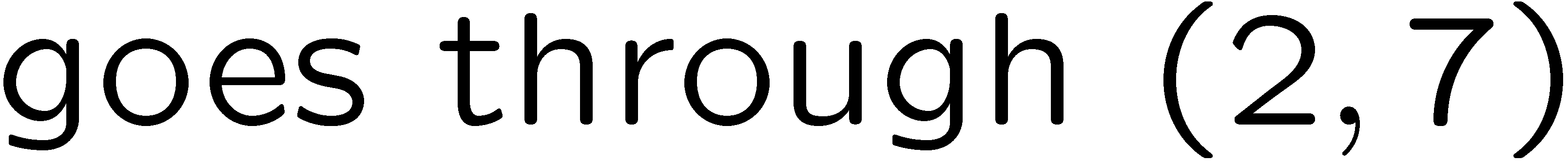 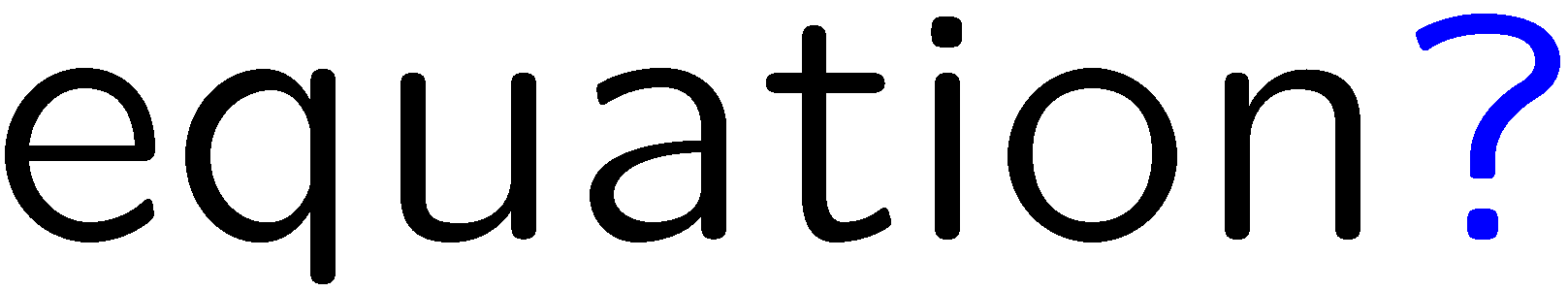 1
2
3
4
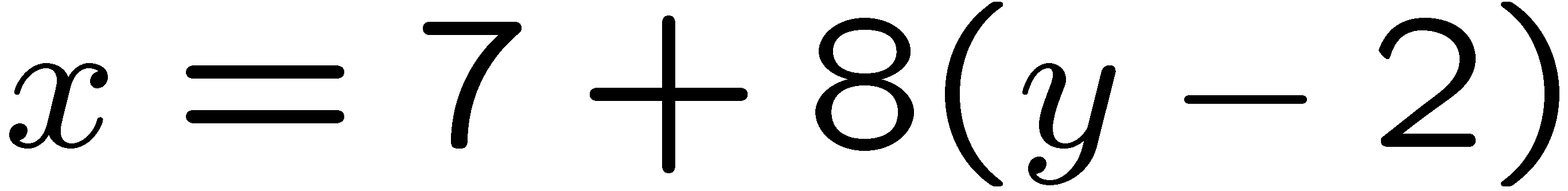 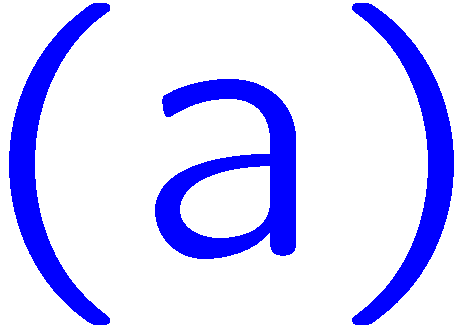 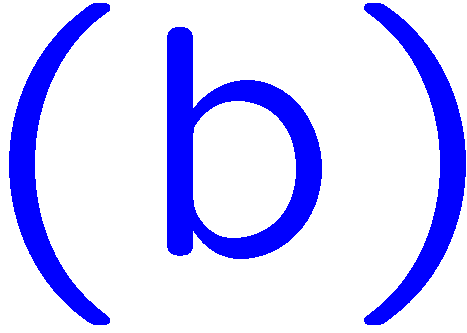 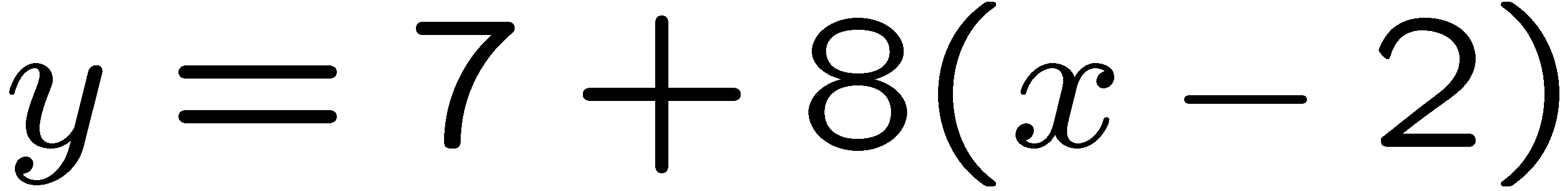 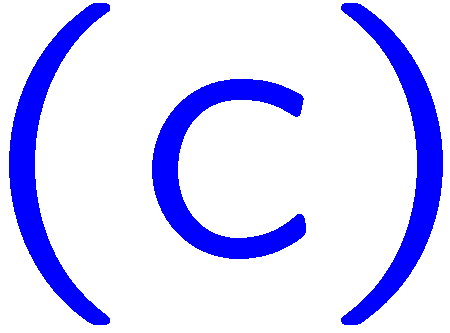 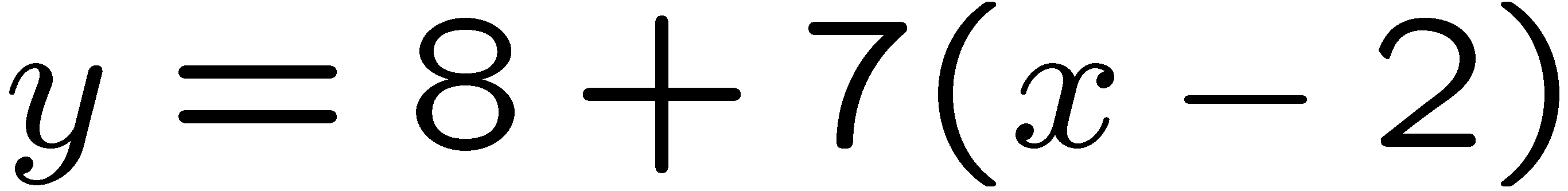 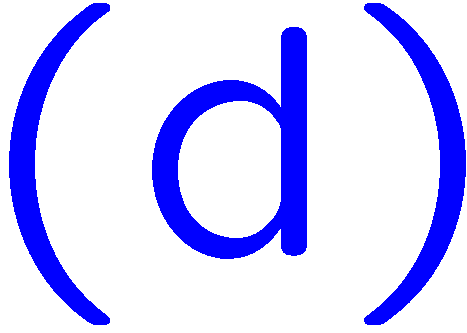 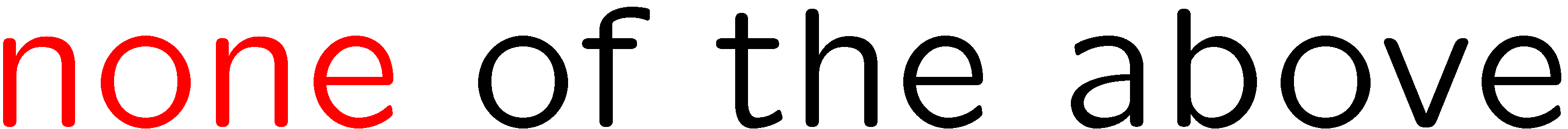 7
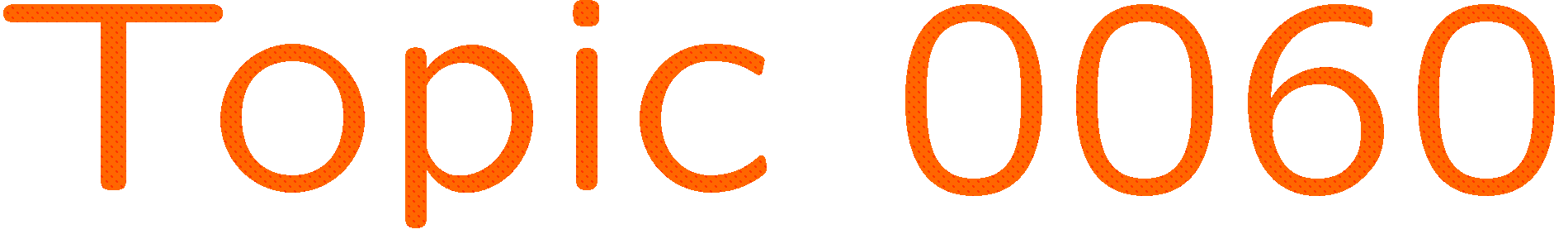 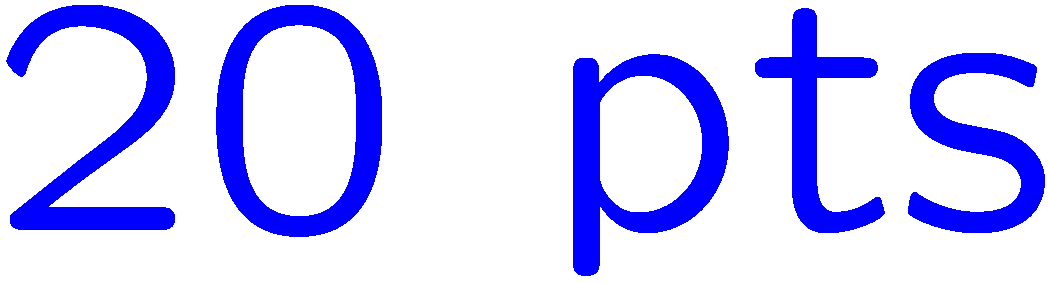 0 of 5
1+1=
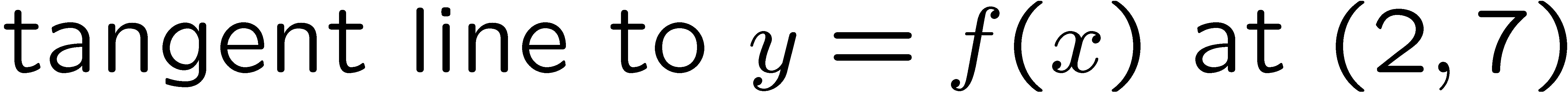 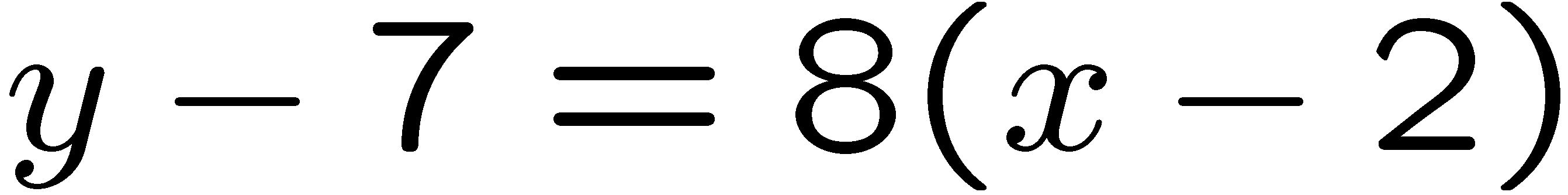 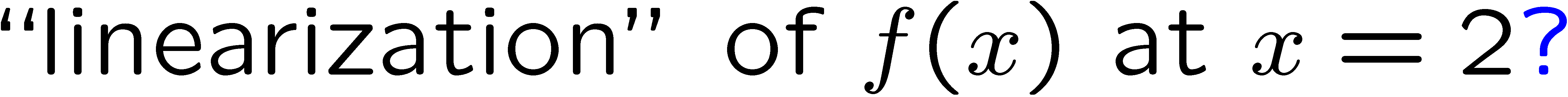 1
2
3
4
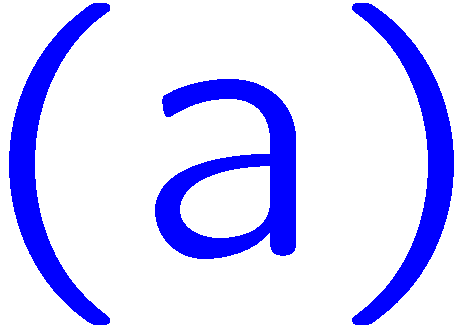 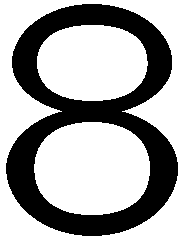 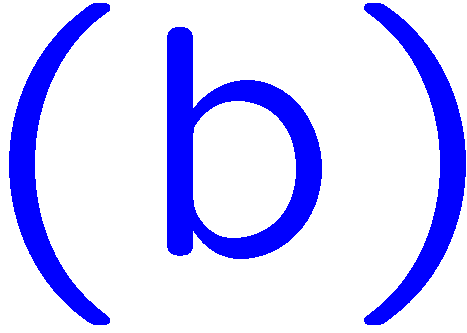 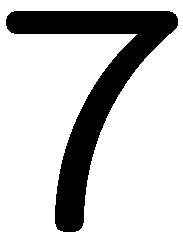 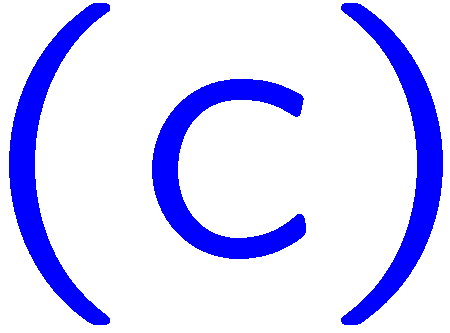 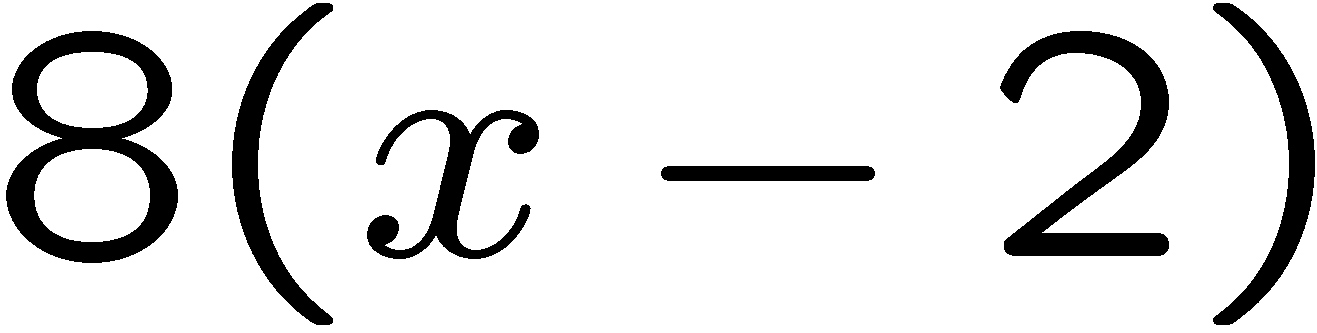 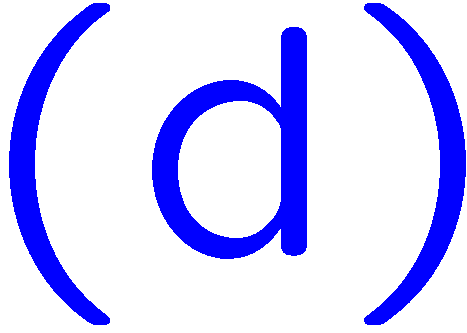 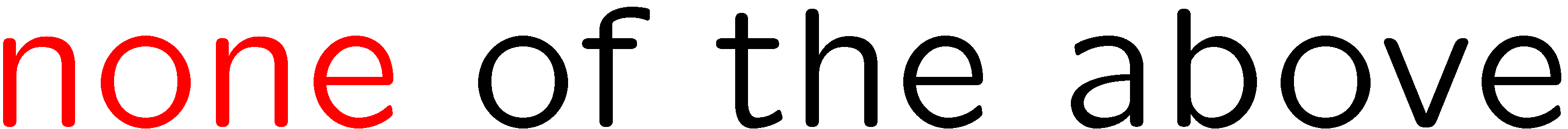 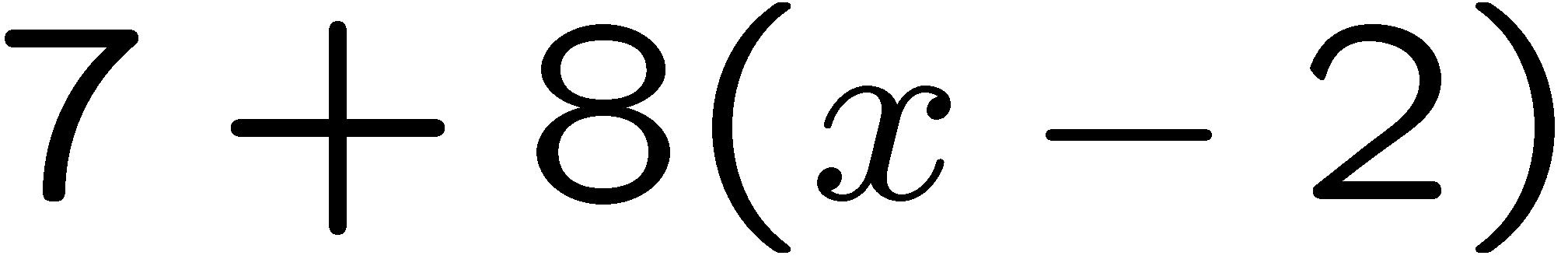 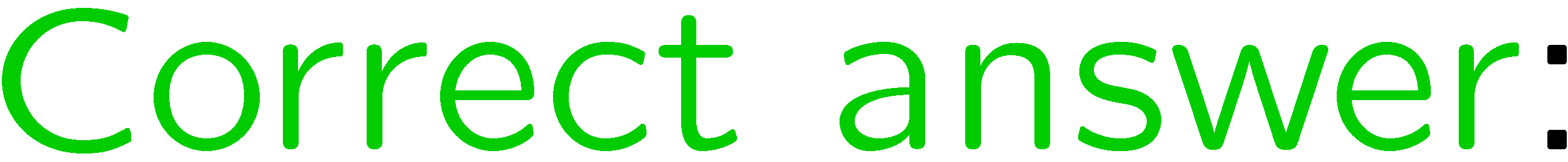 8
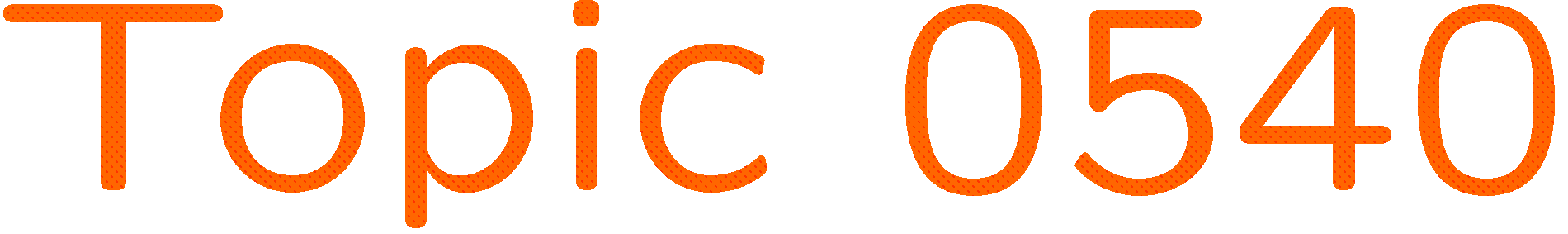 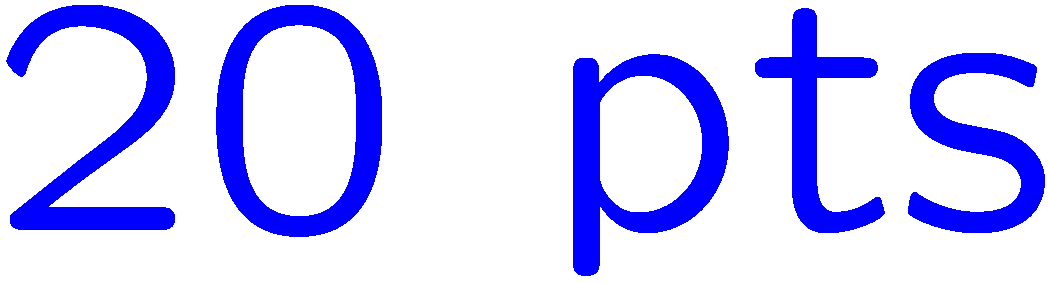 0 of 5
1+1=
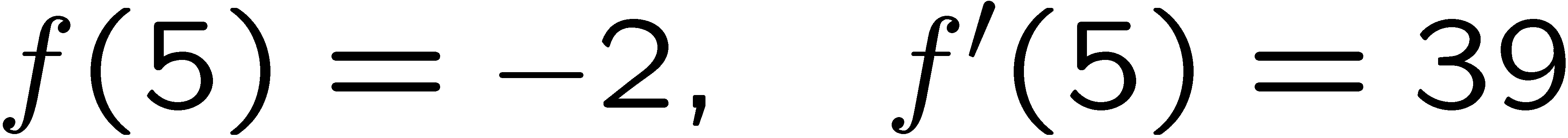 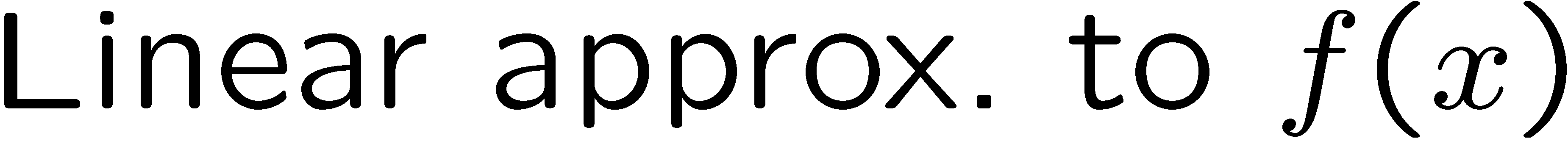 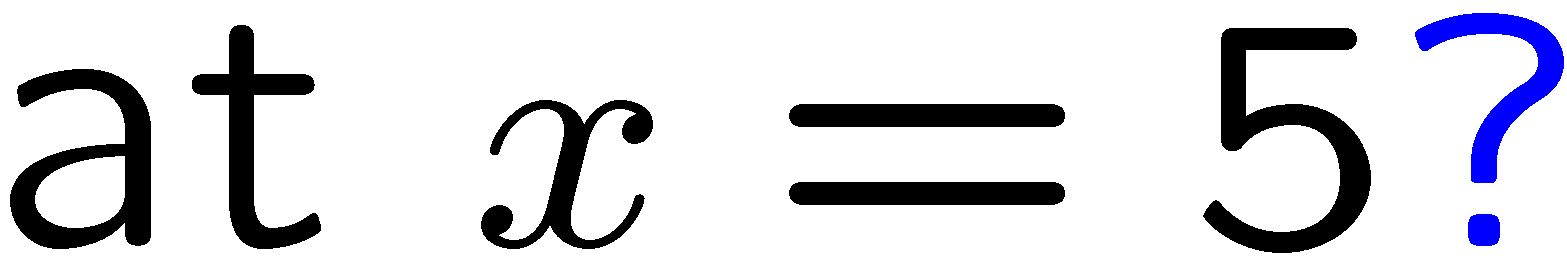 1
2
3
4
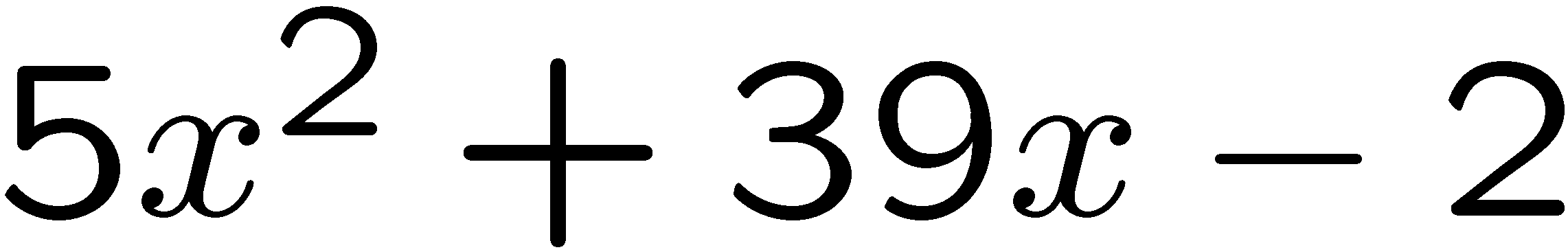 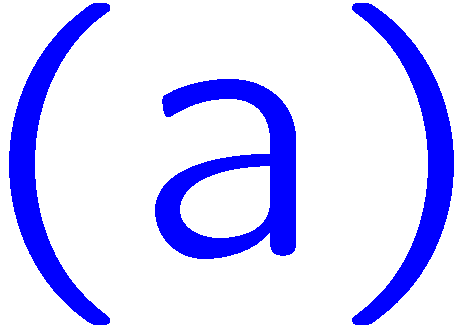 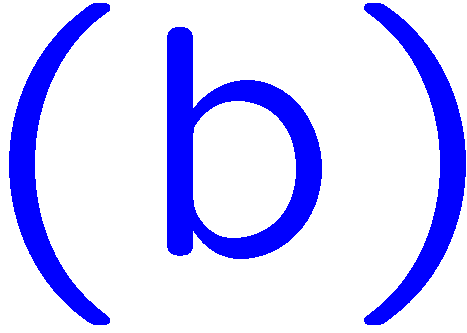 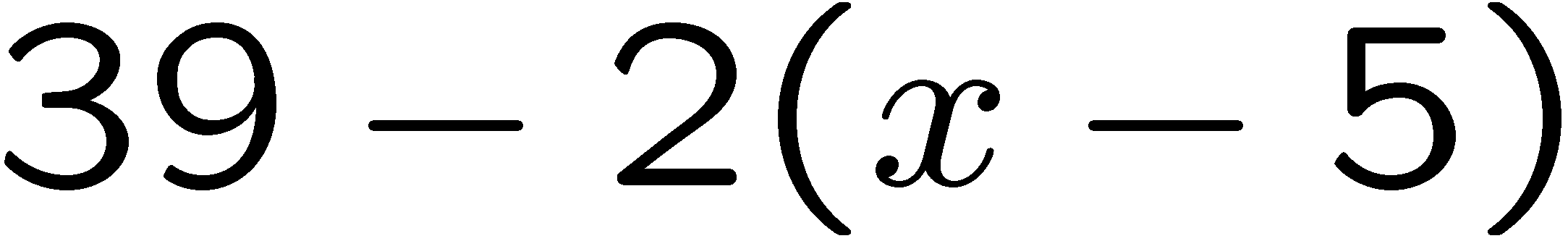 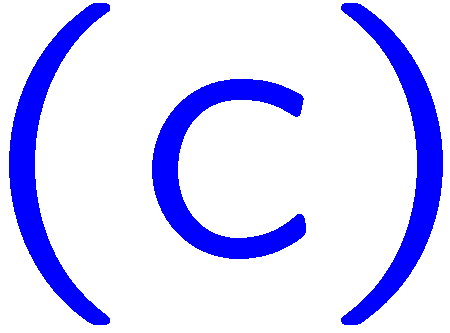 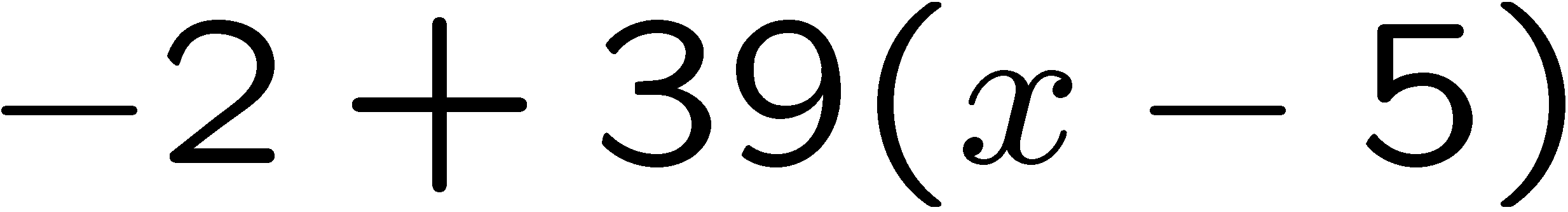 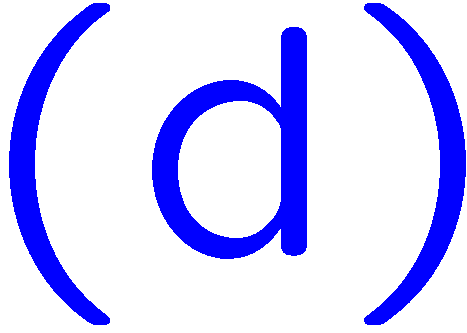 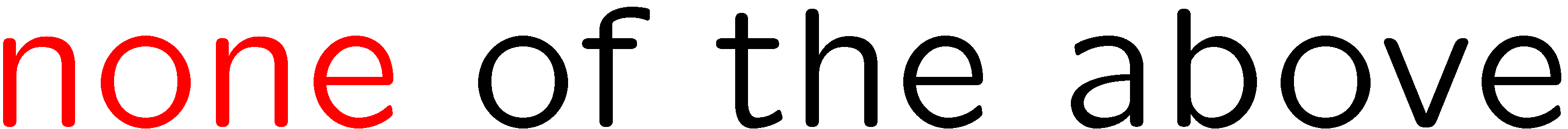 9
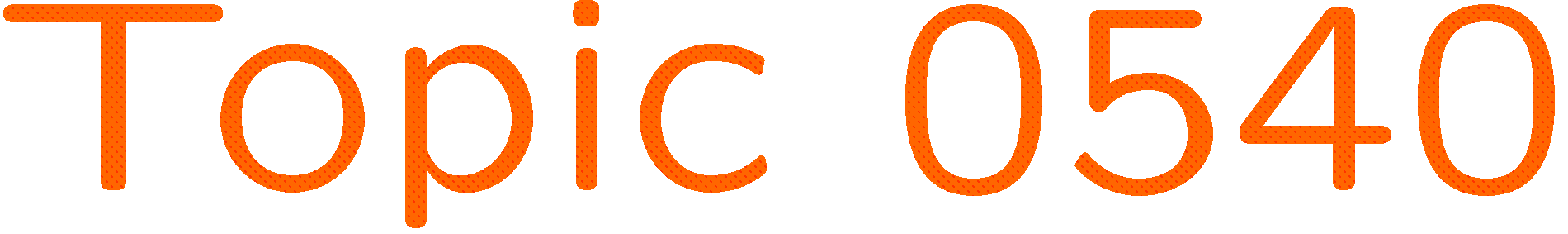 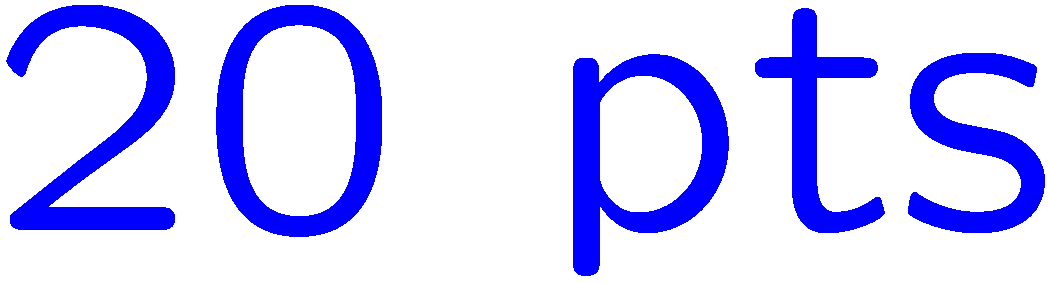 0 of 5
1+1=
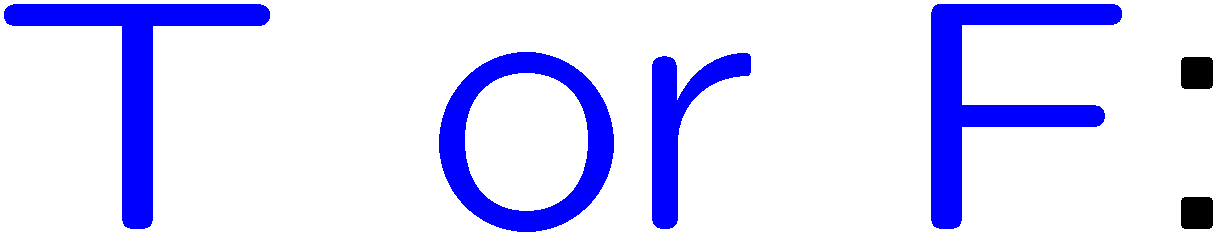 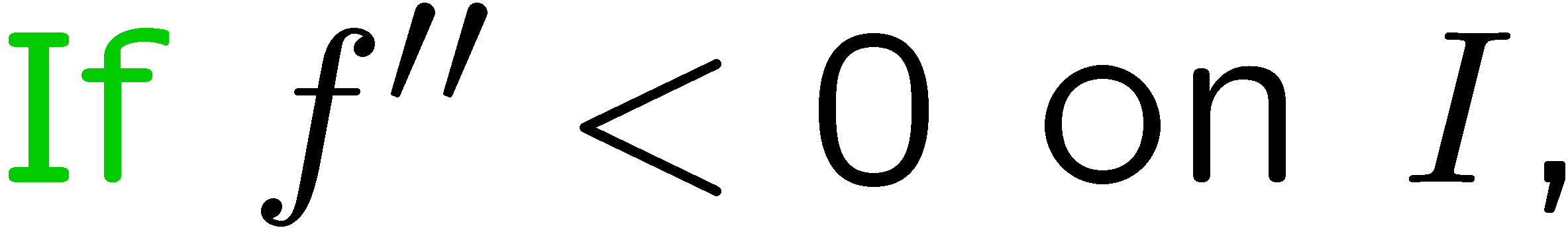 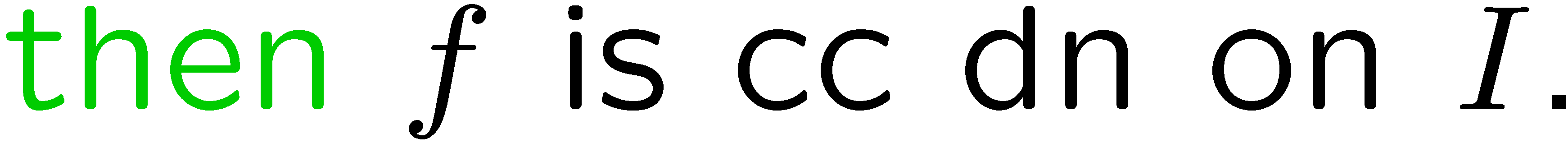 1
2
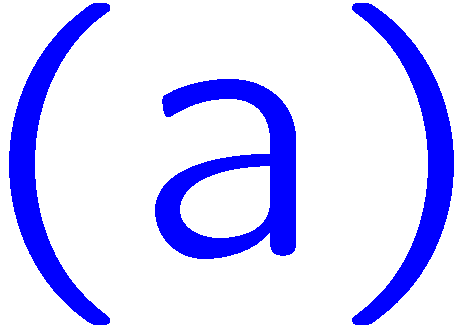 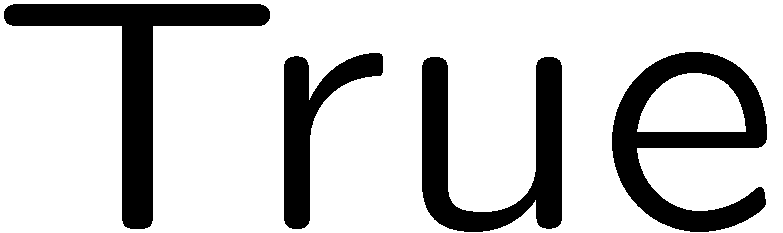 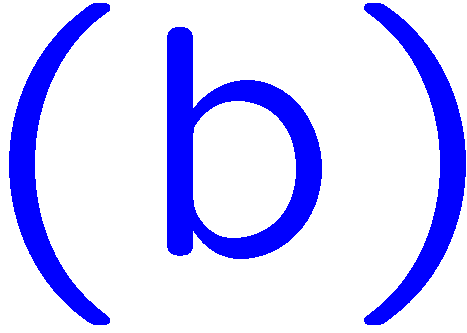 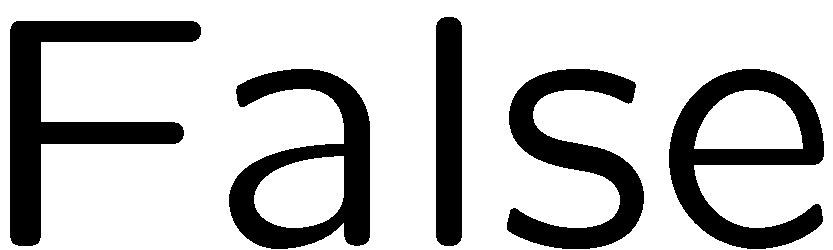 10
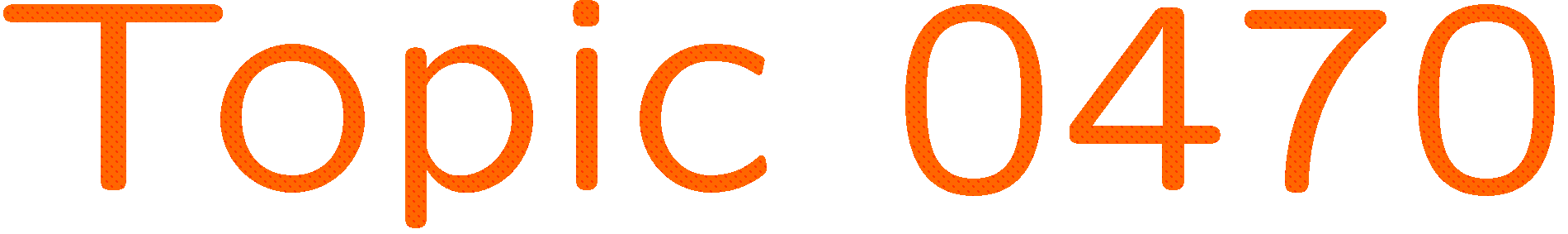 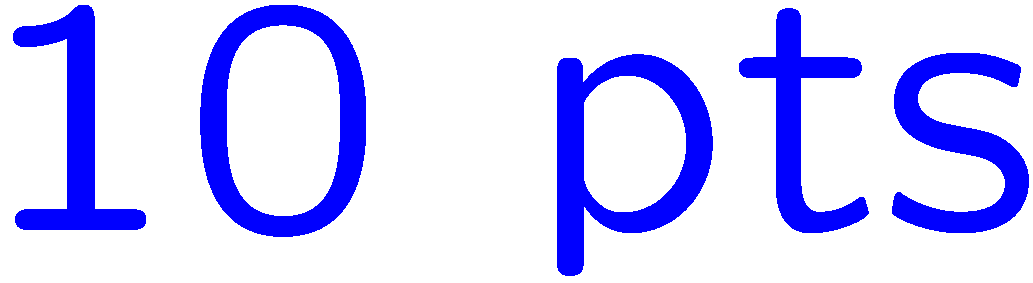 0 of 5
1+1=
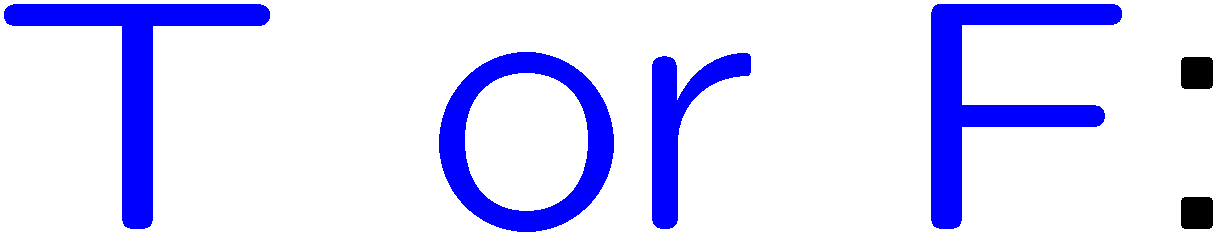 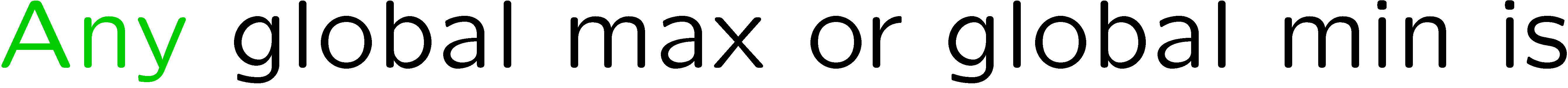 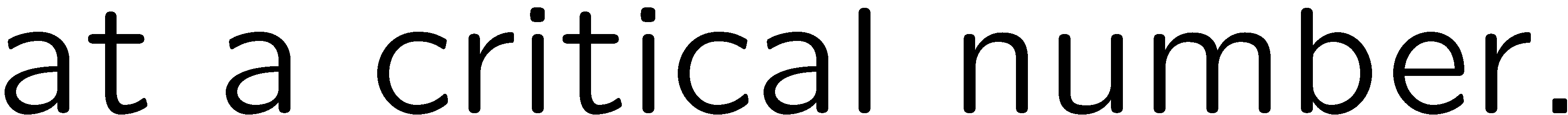 1
2
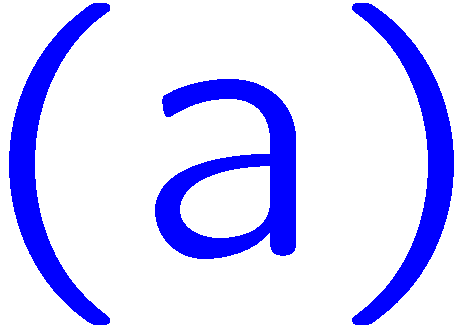 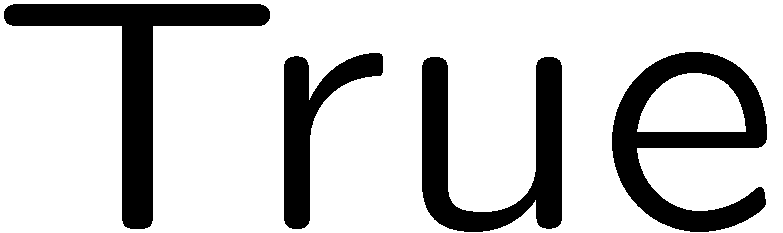 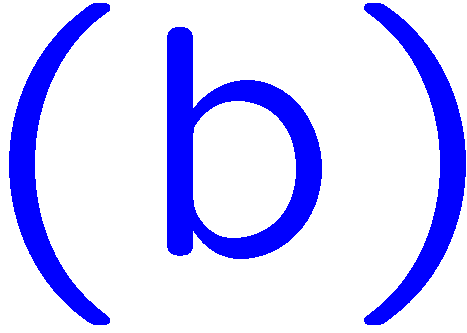 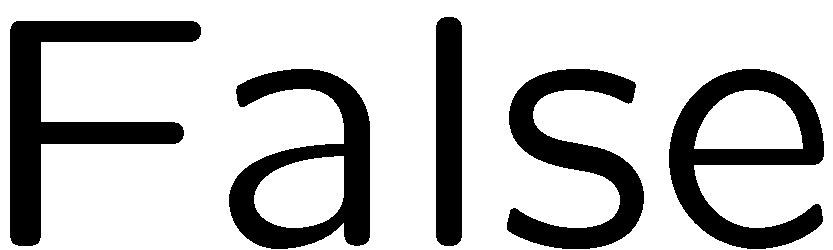 11
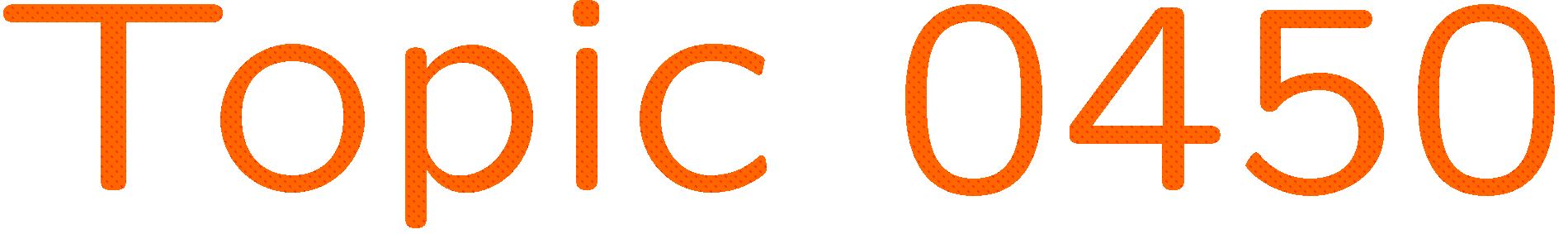 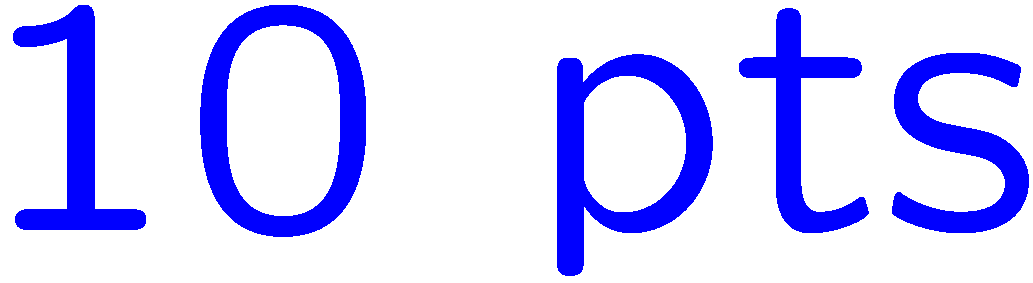 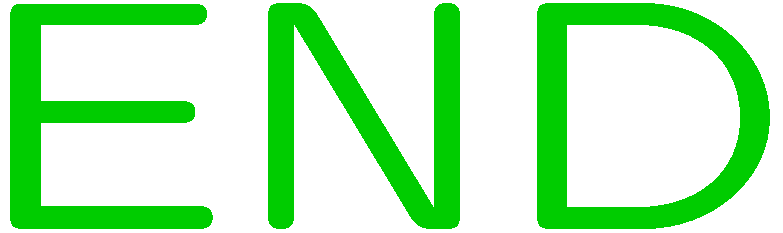 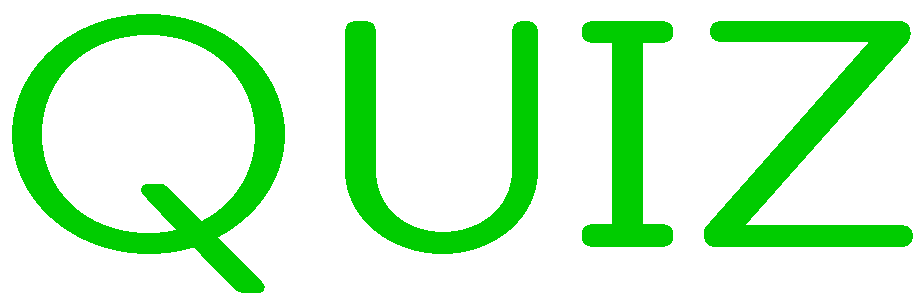 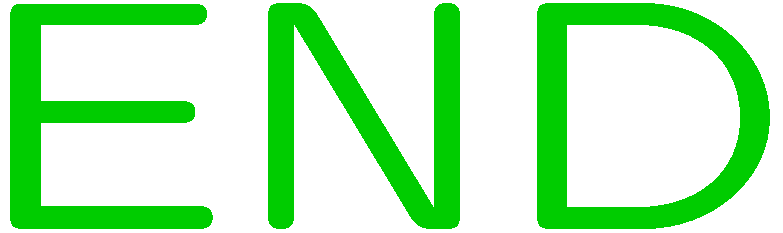 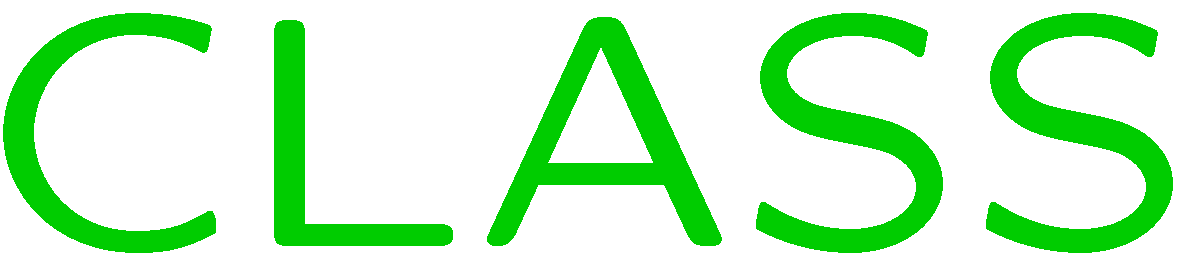 0 of 5
1+1=
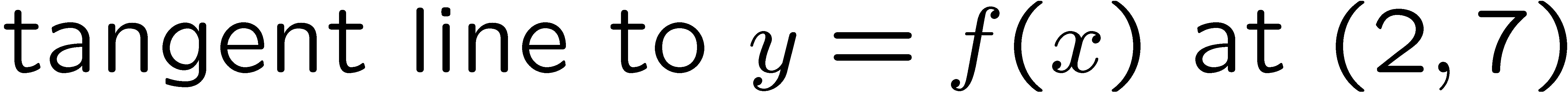 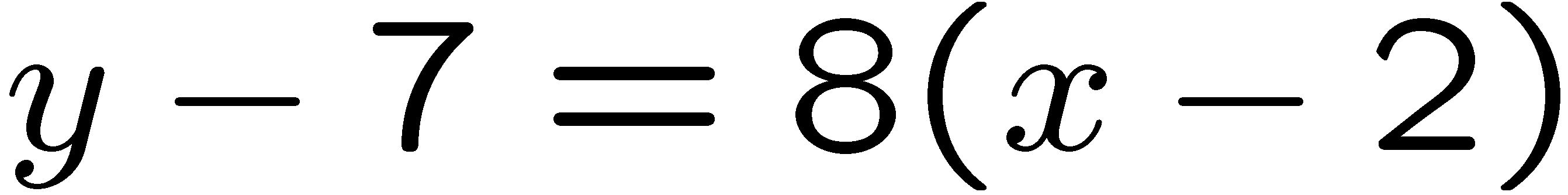 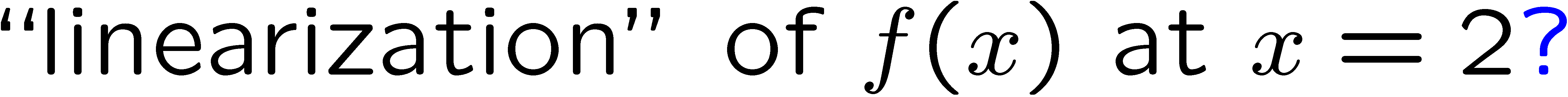 1
2
3
4
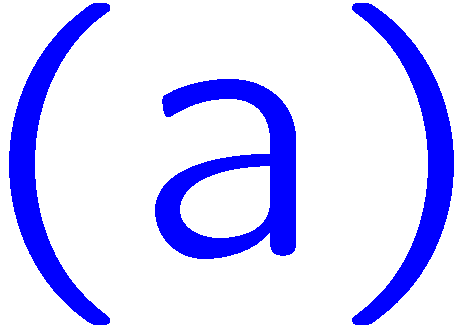 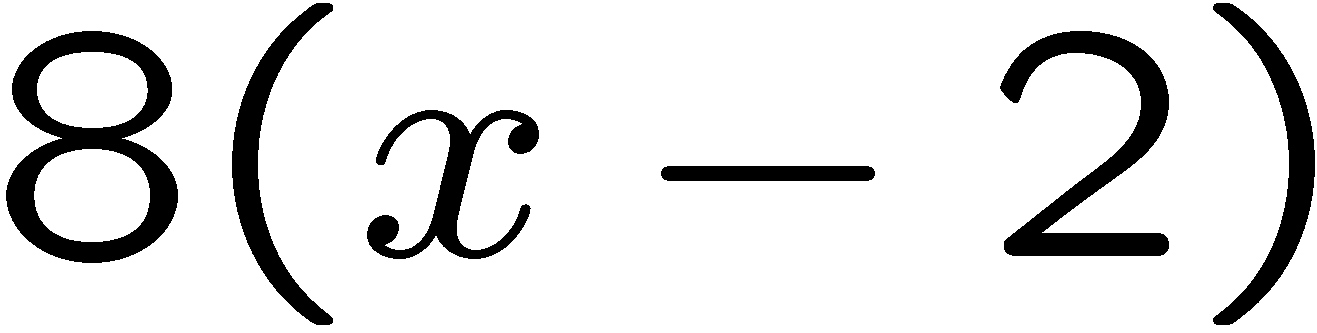 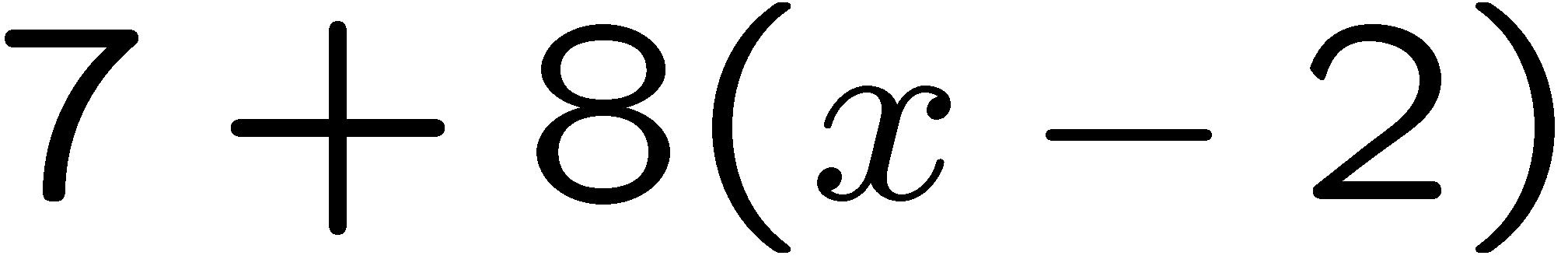 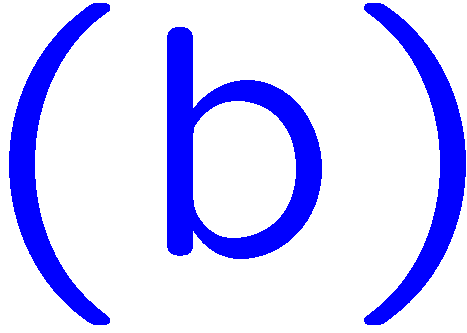 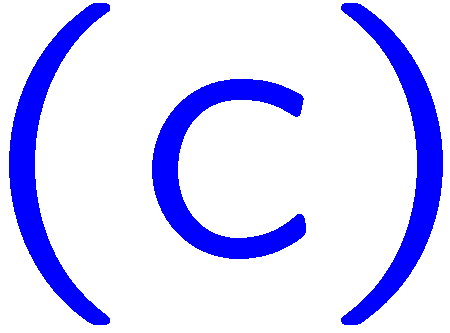 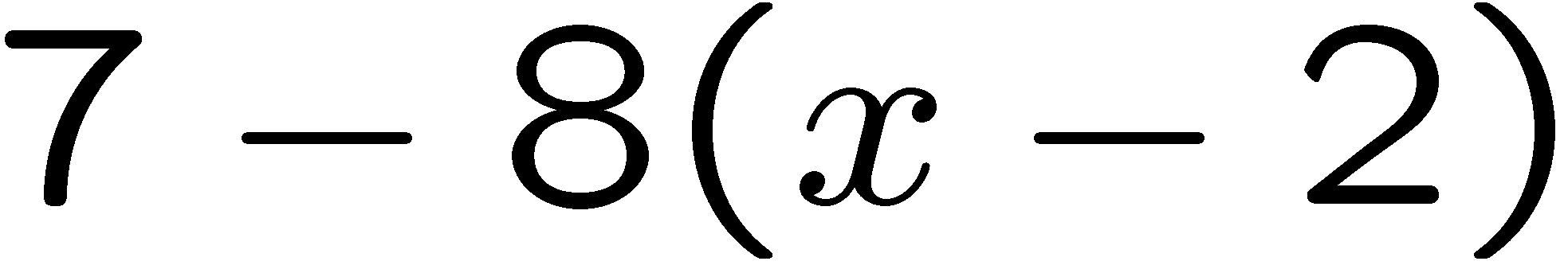 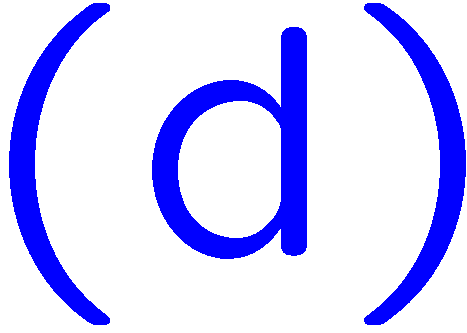 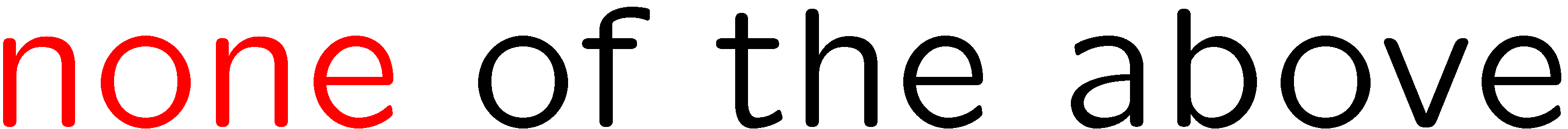 14
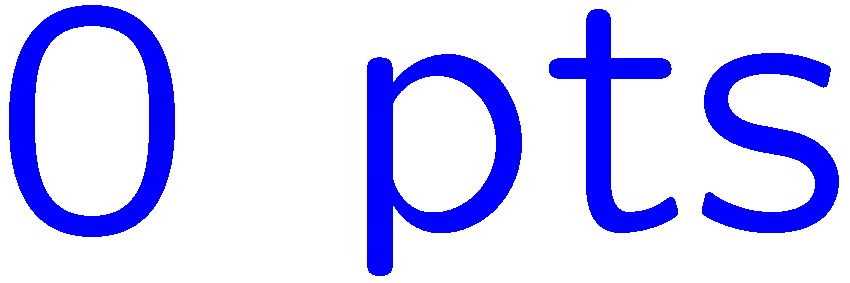 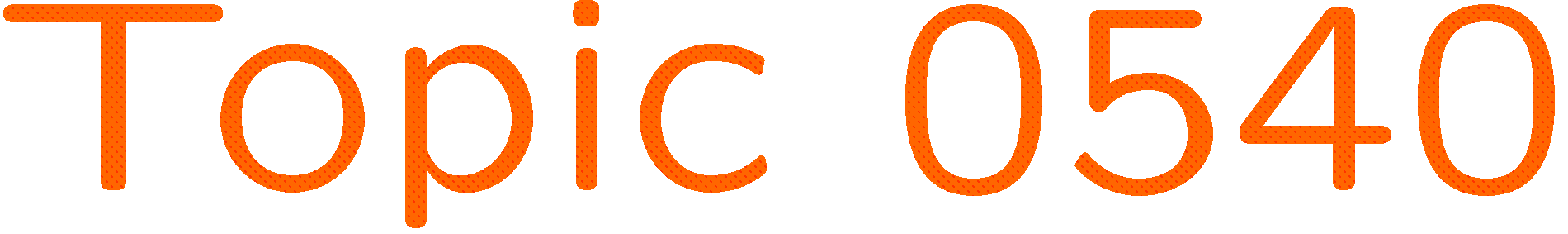 0 of 5
1+1=
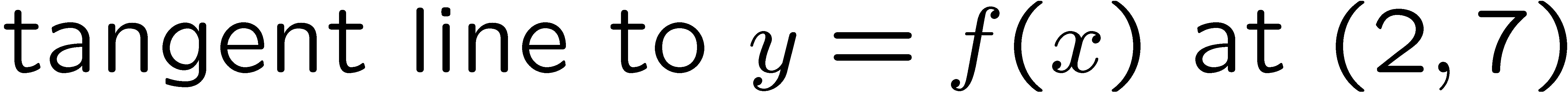 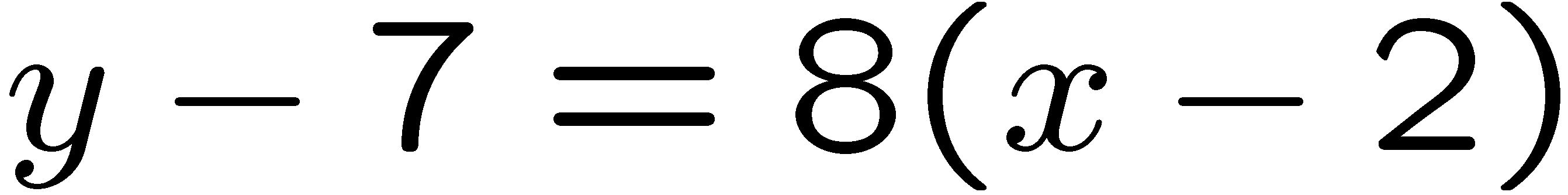 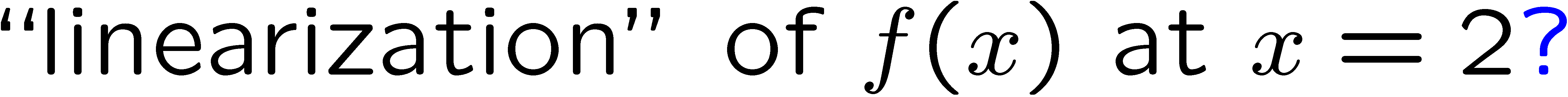 1
2
3
4
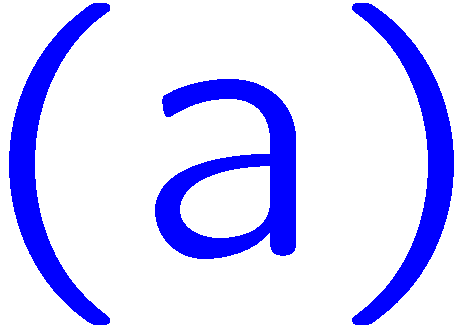 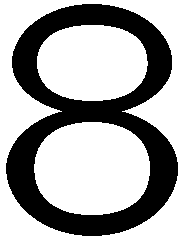 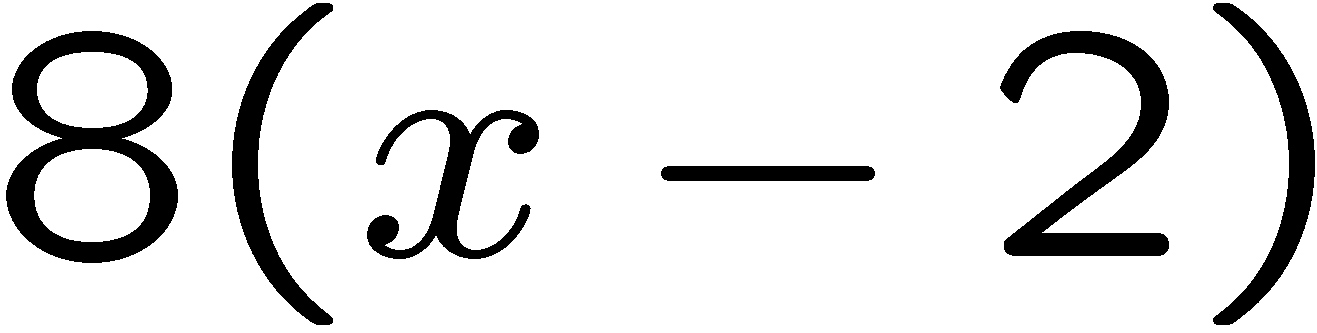 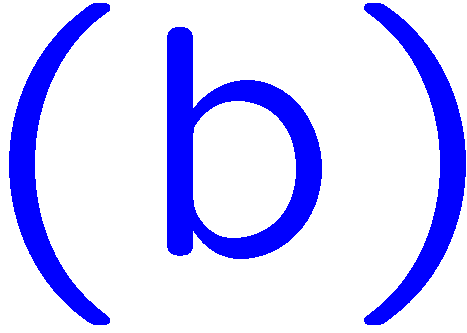 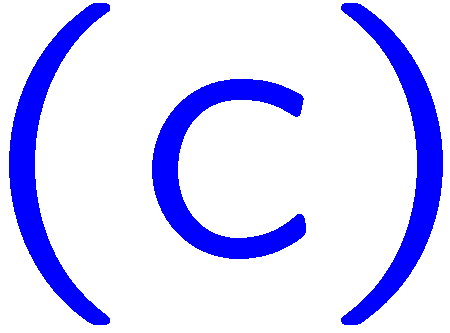 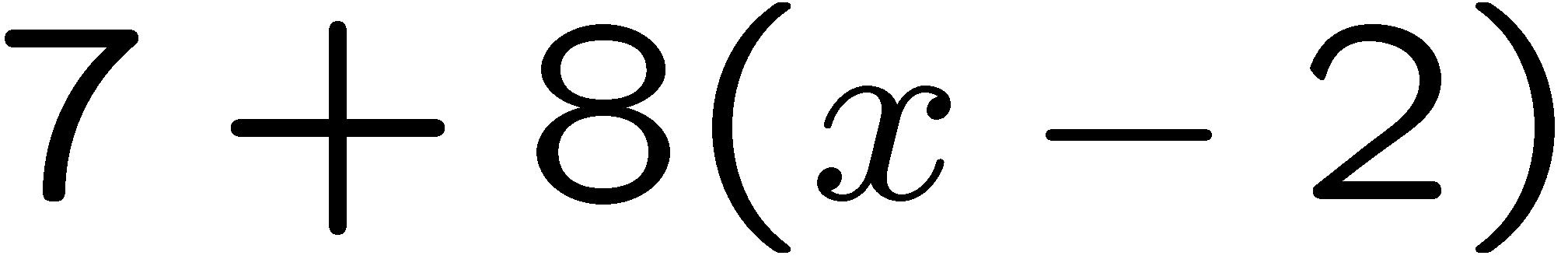 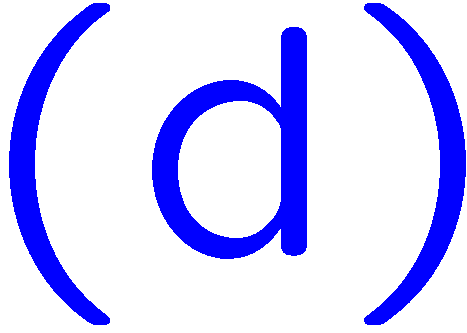 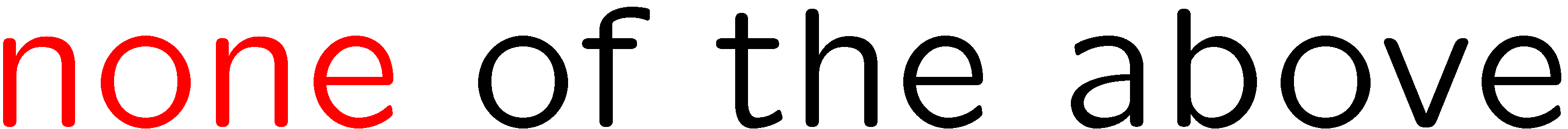 15
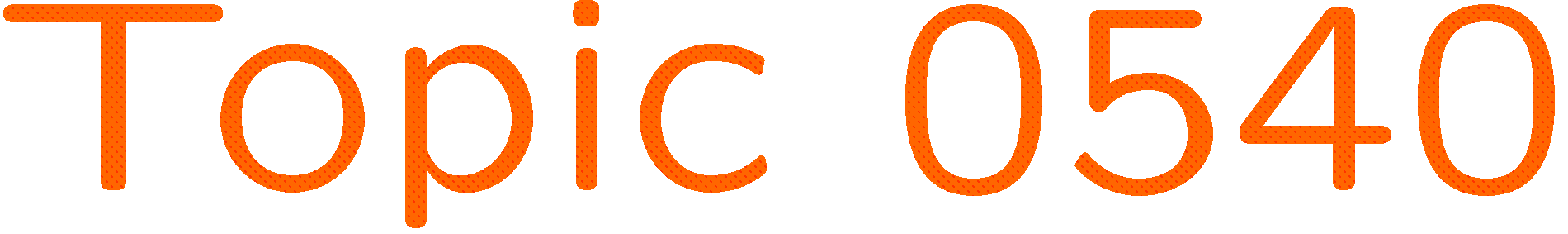 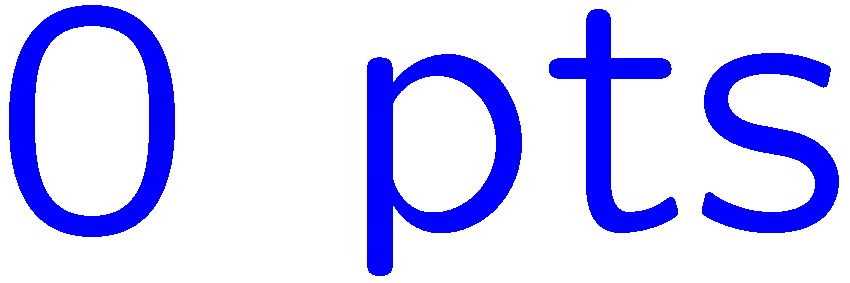 0 of 5
1+1=
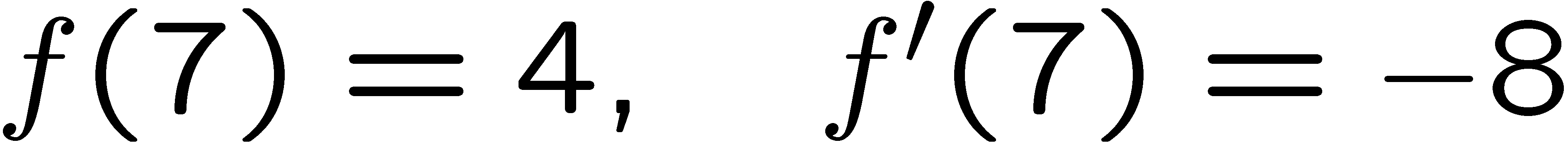 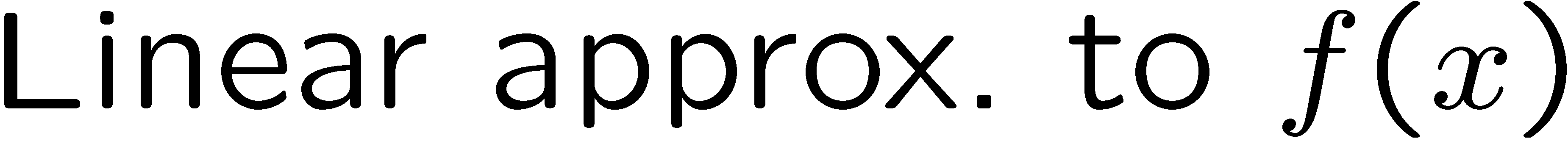 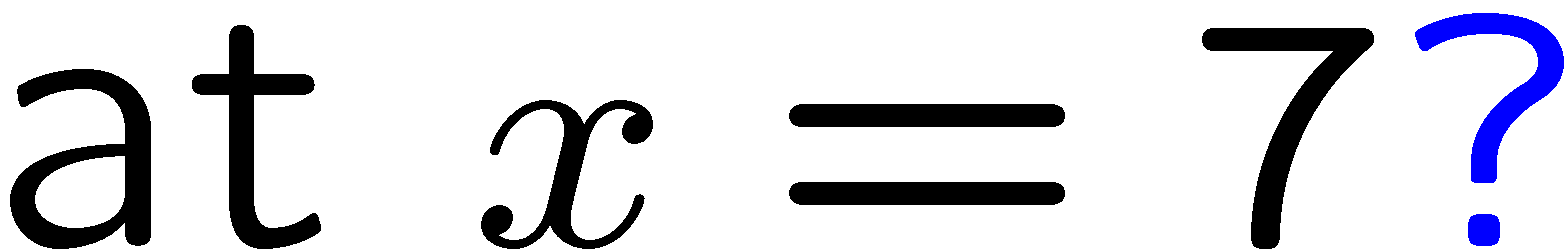 1
2
3
4
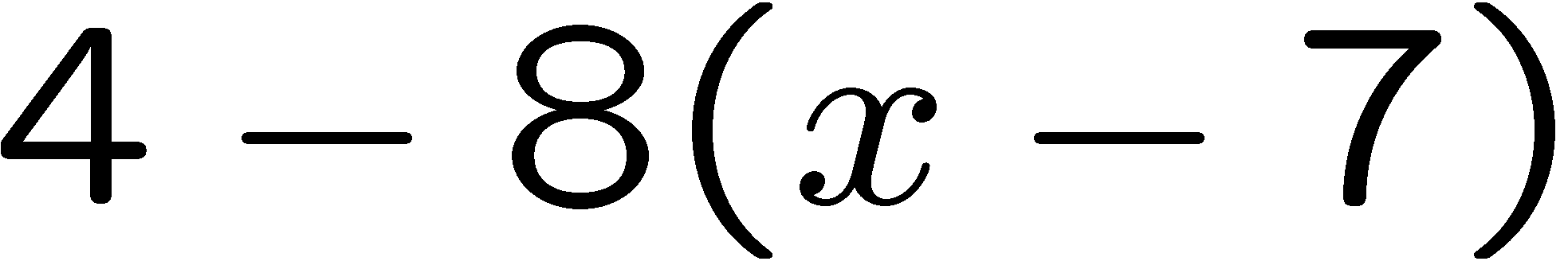 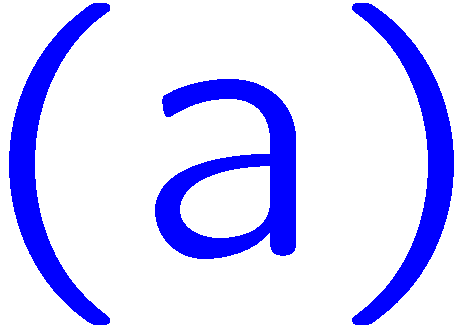 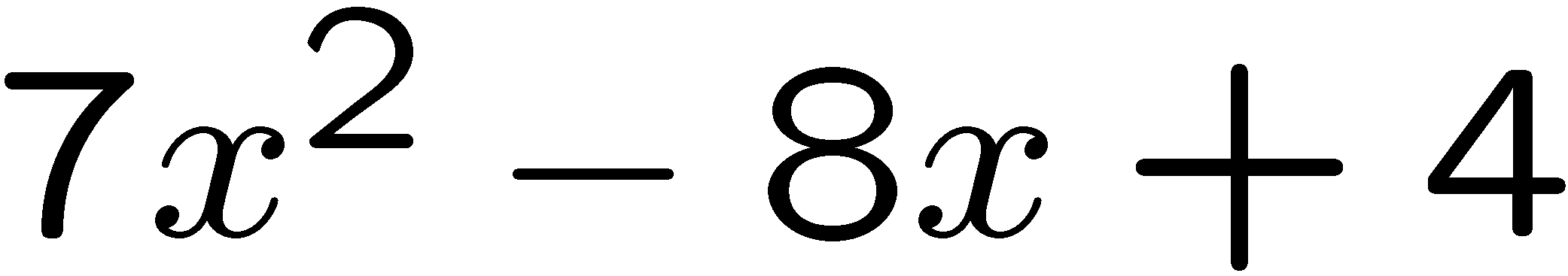 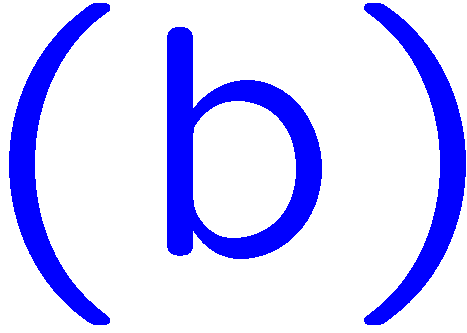 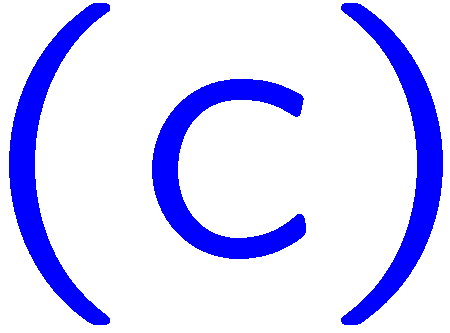 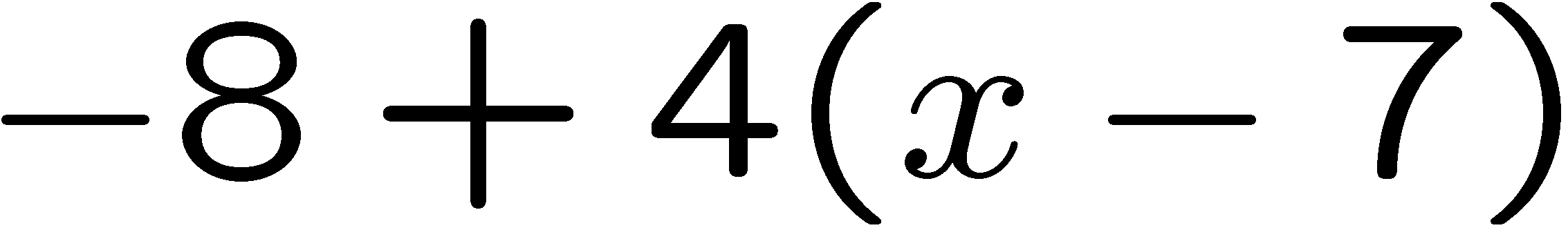 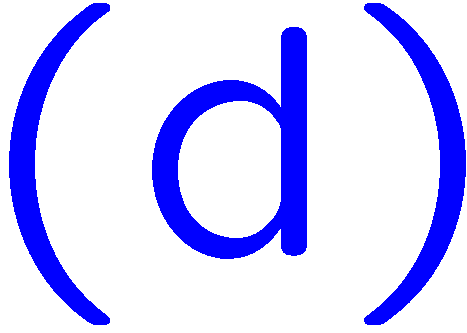 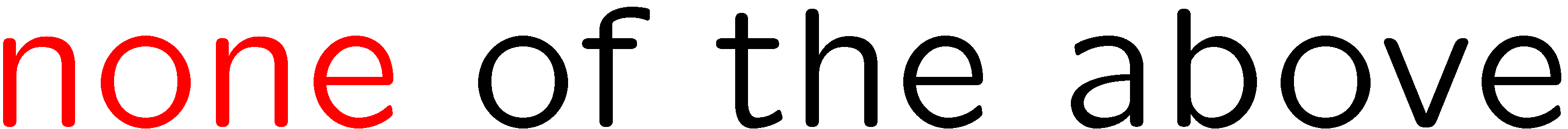 16
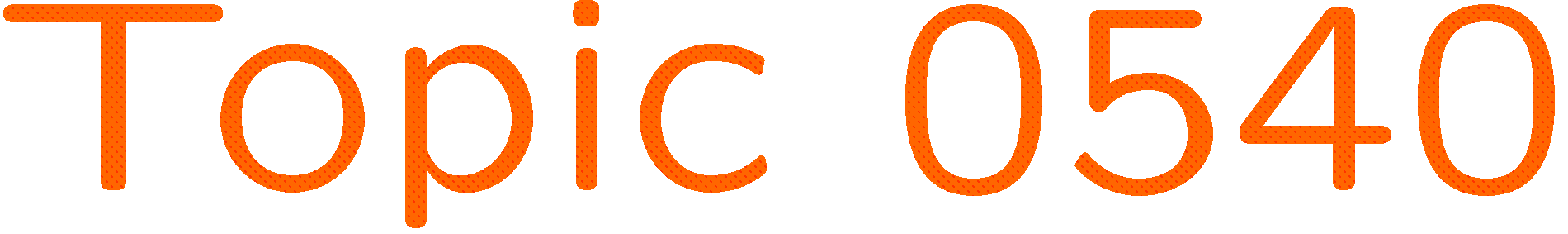 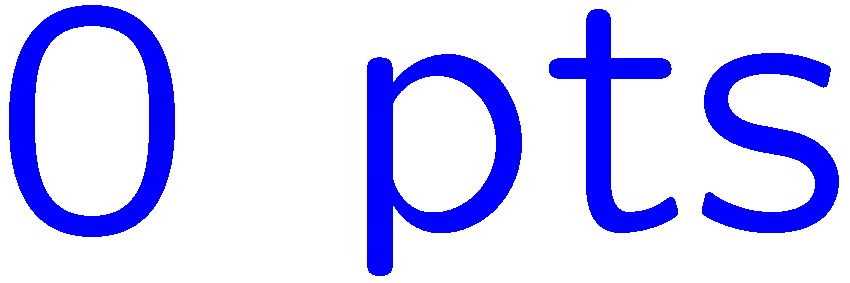 0 of 5
1+1=
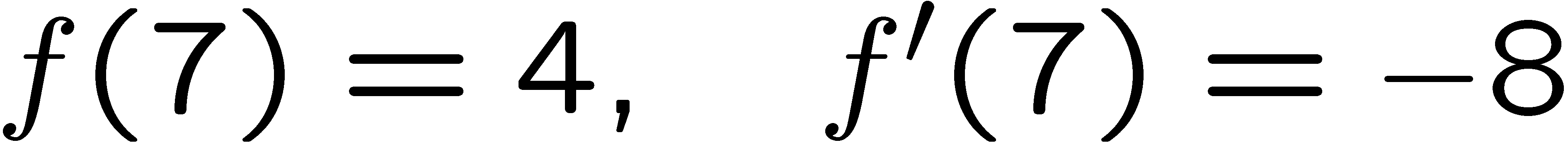 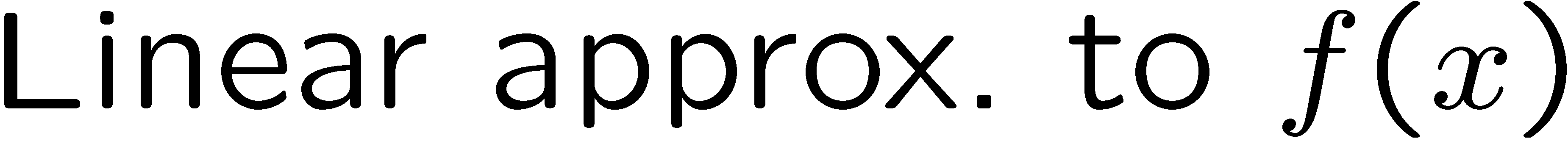 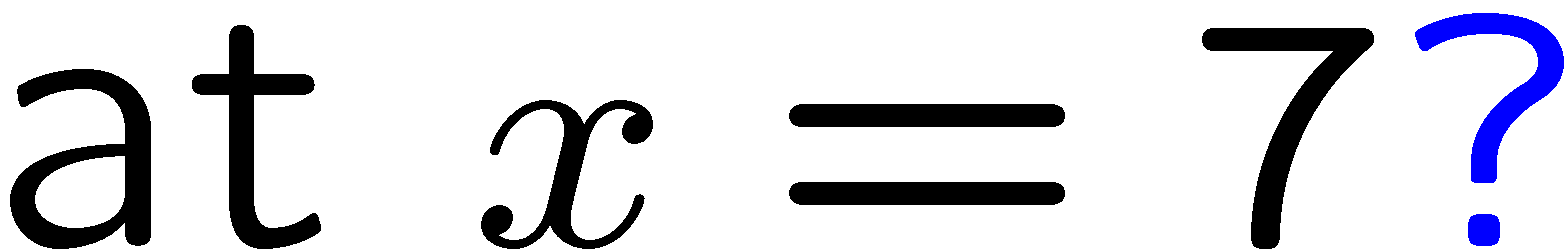 1
2
3
4
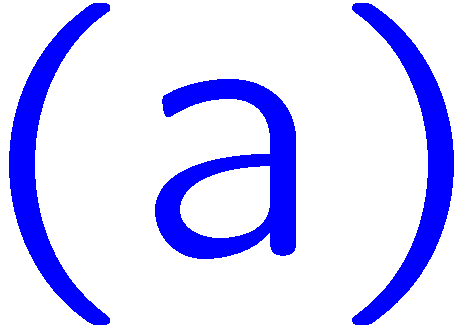 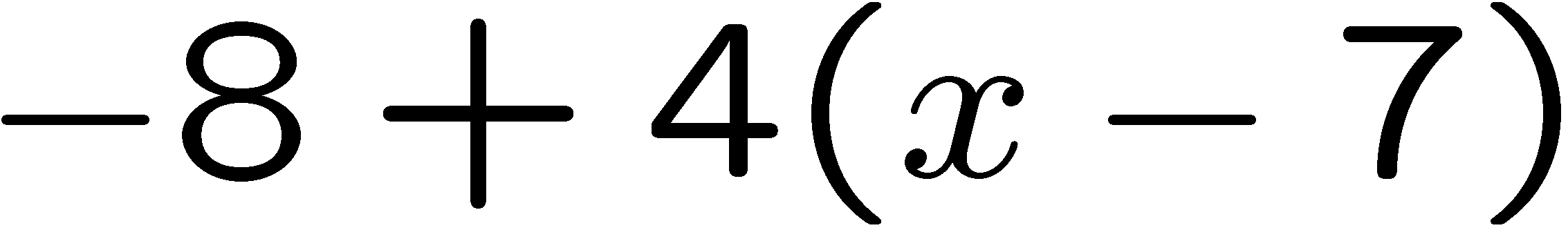 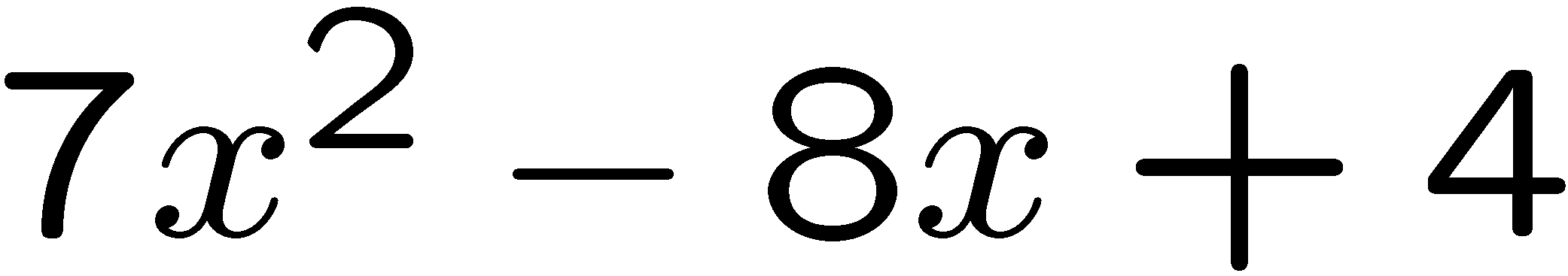 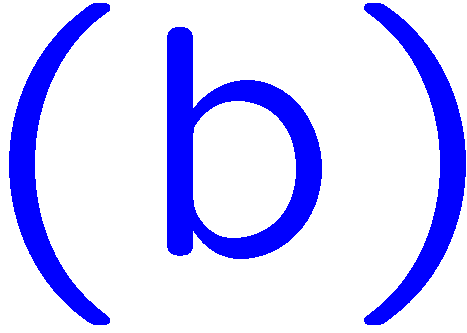 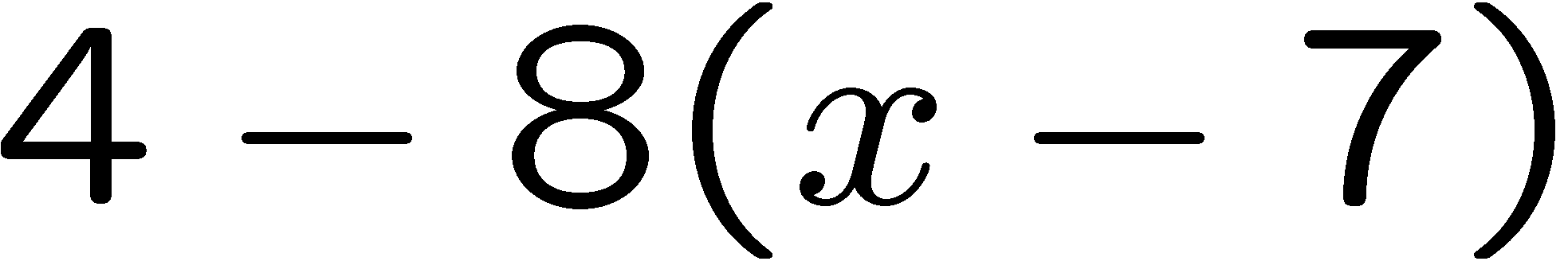 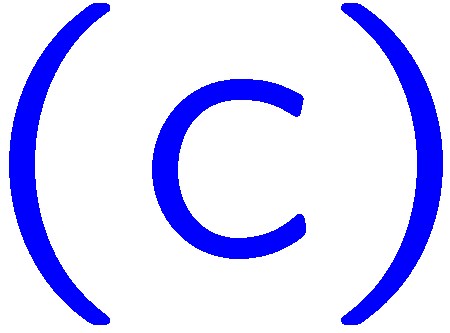 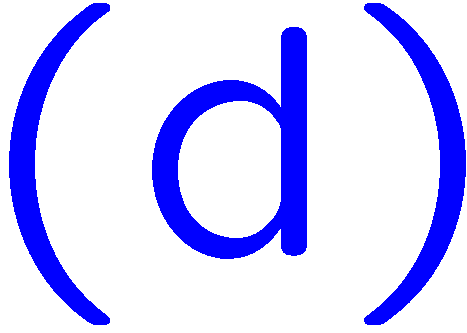 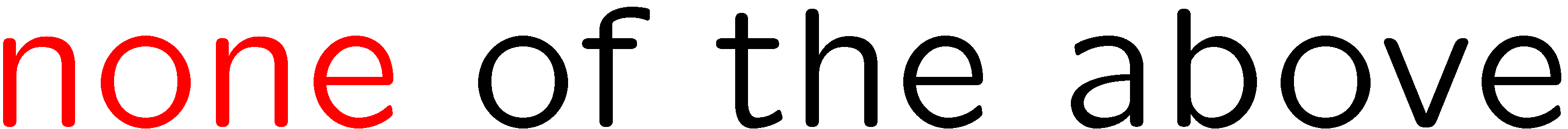 17
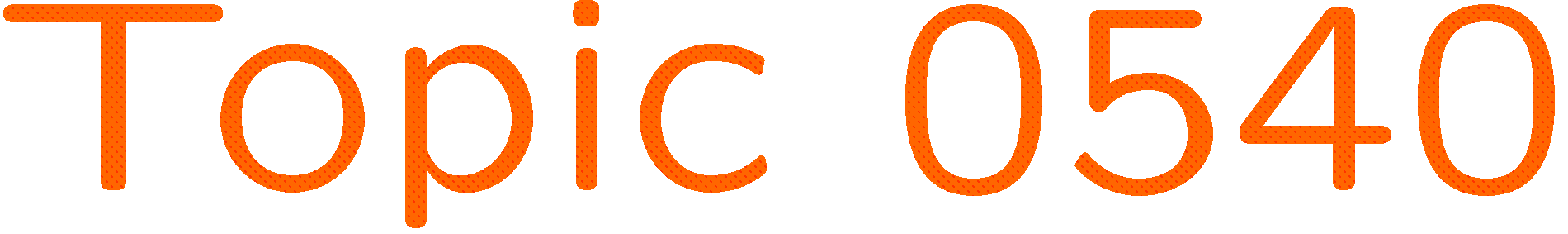 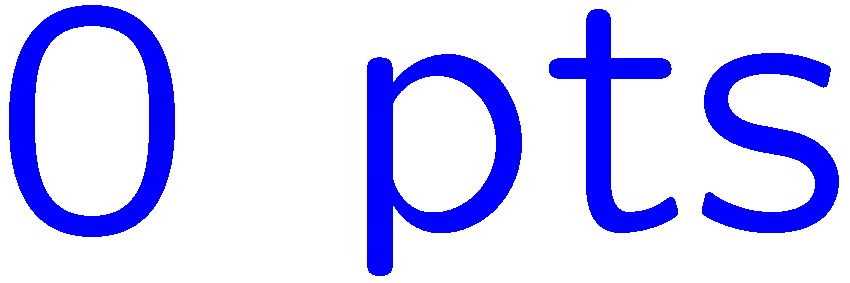 0 of 5
1+1=
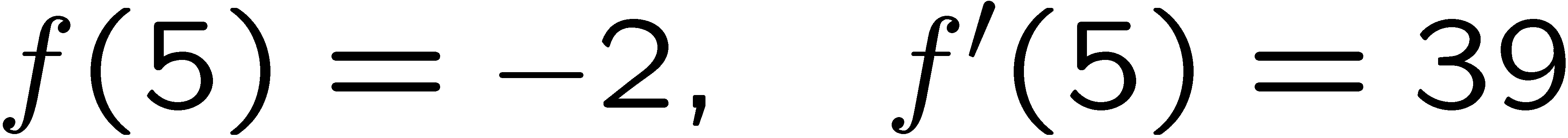 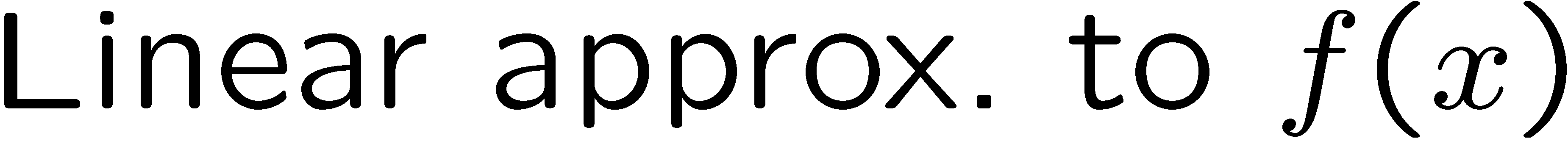 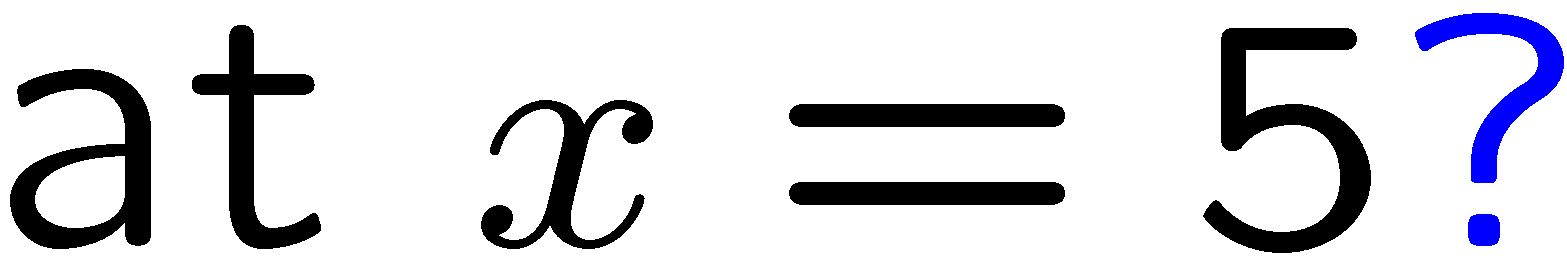 1
2
3
4
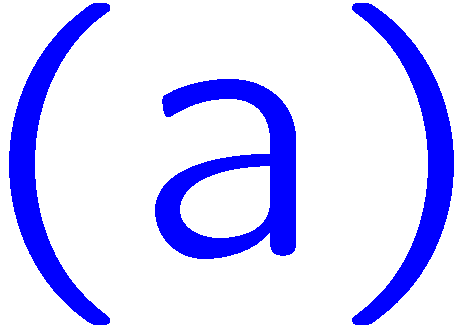 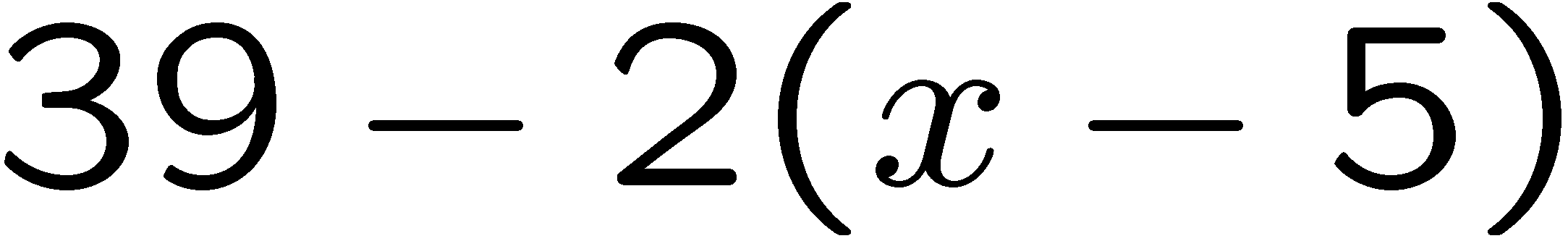 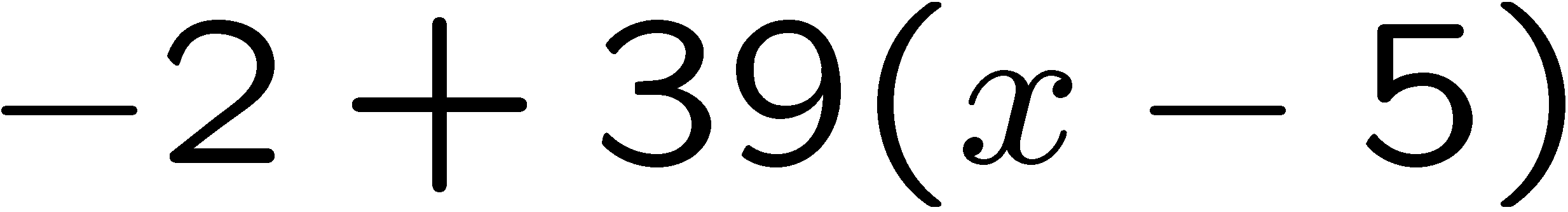 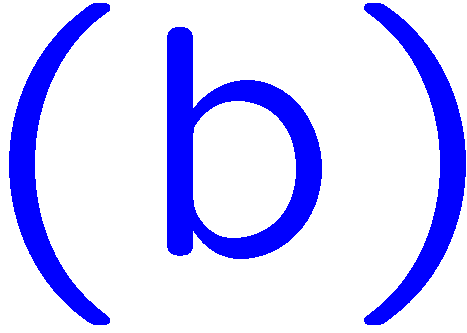 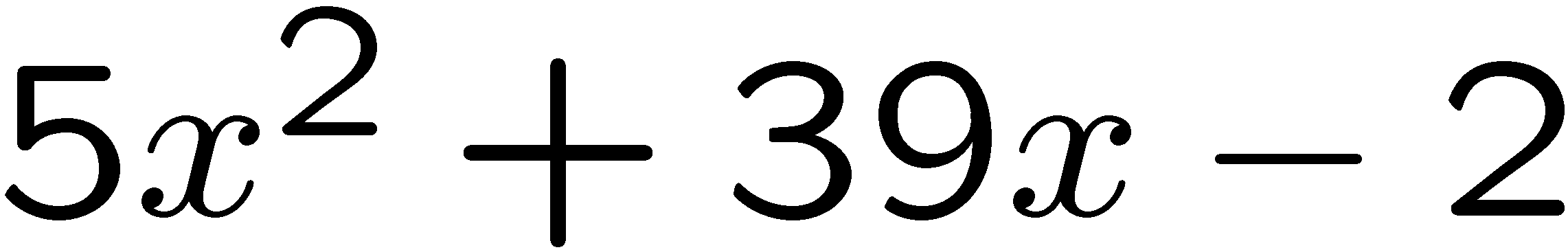 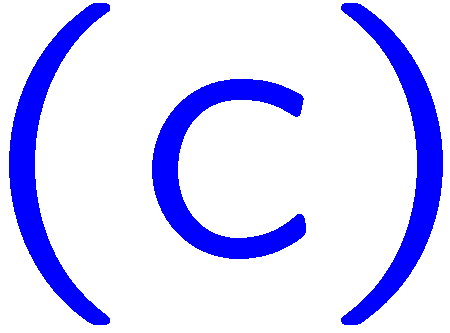 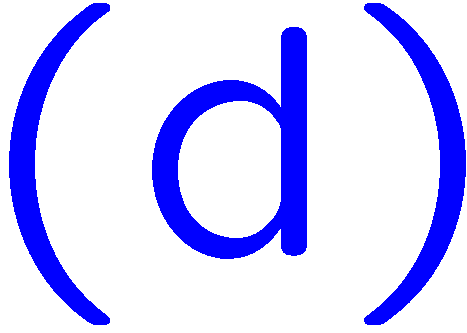 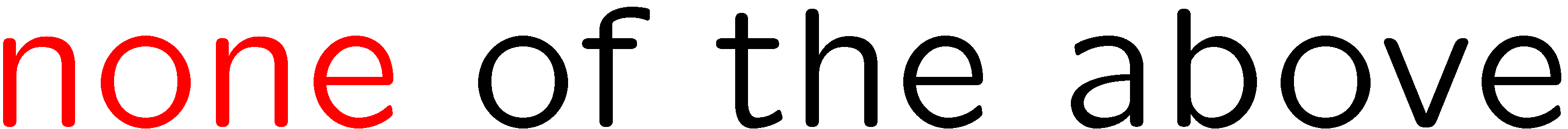 18
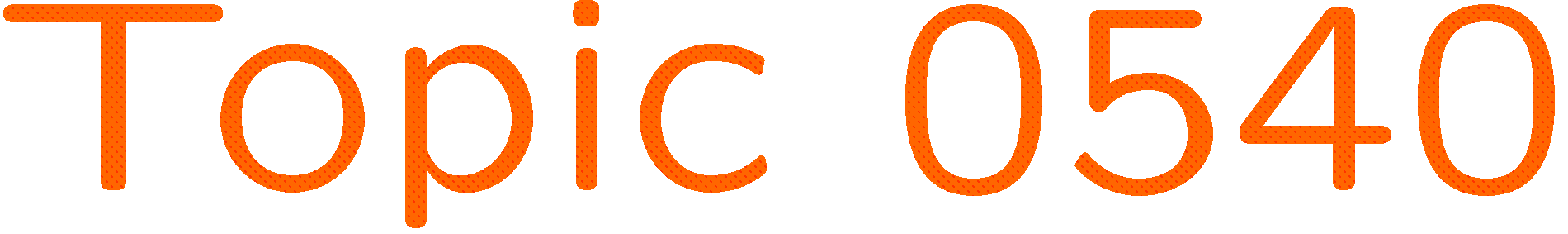 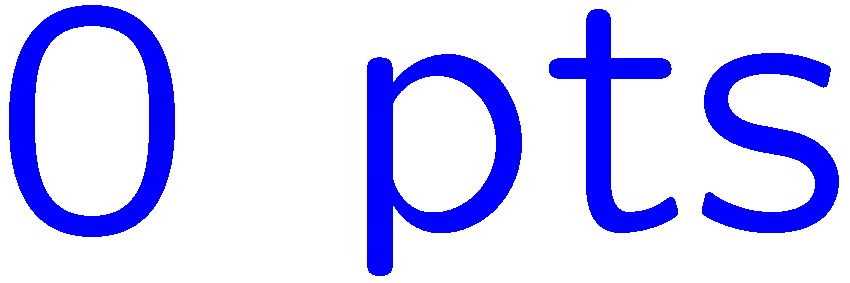 0 of 5
1+1=
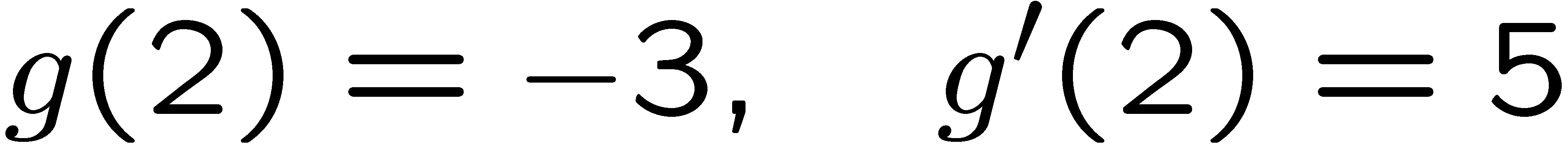 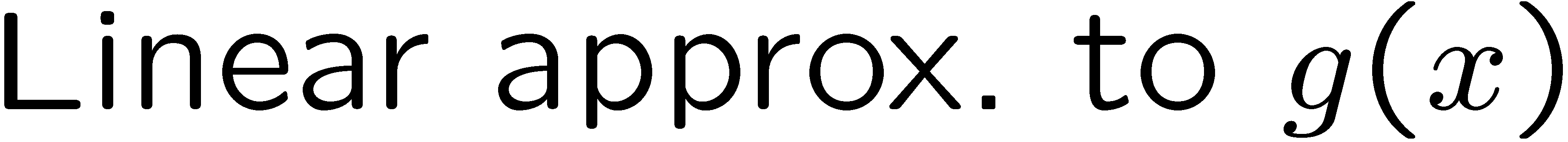 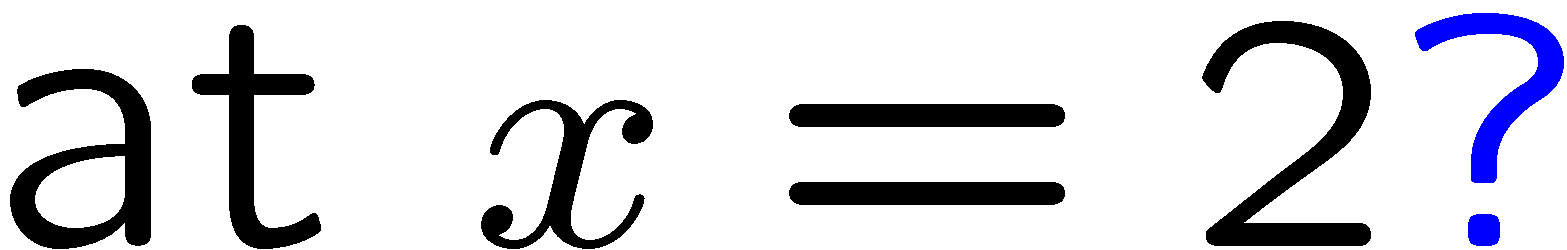 1
2
3
4
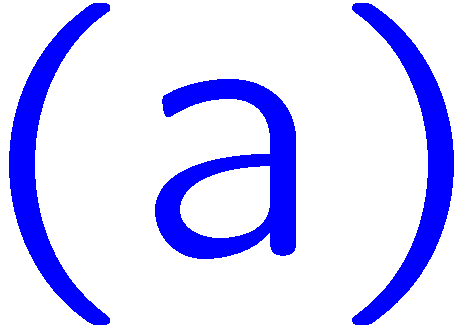 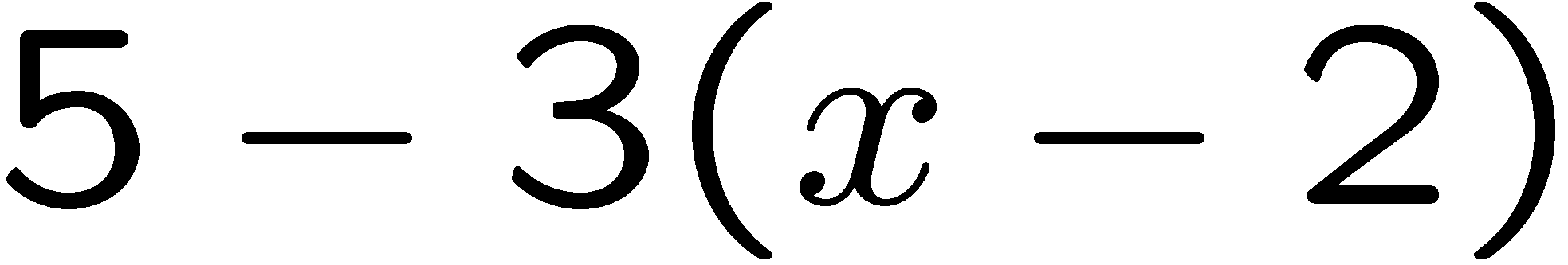 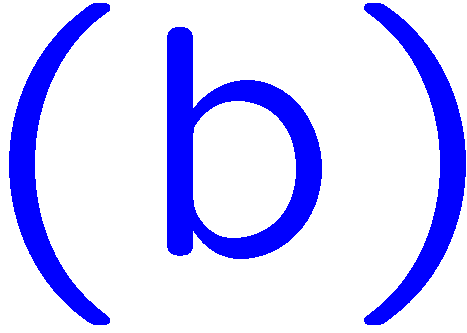 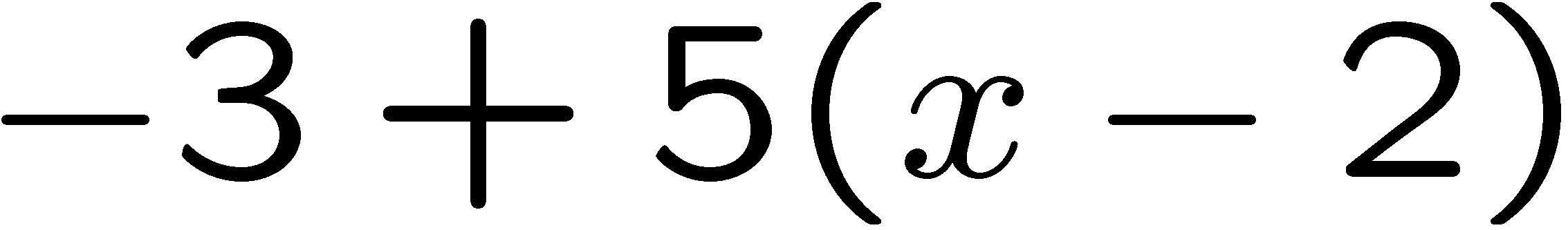 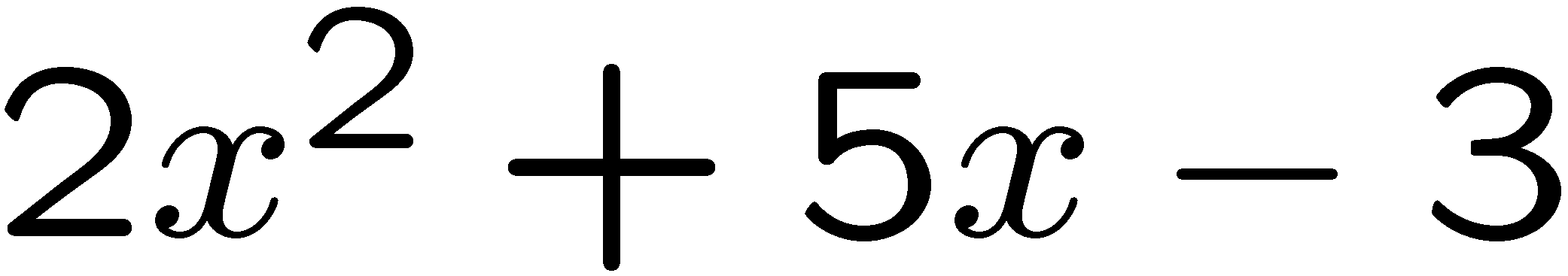 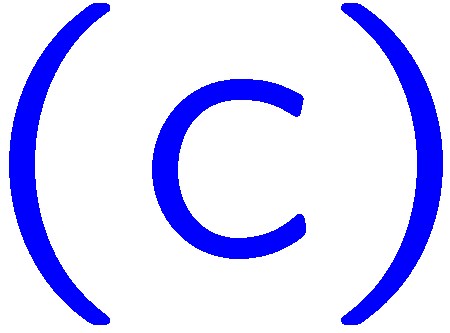 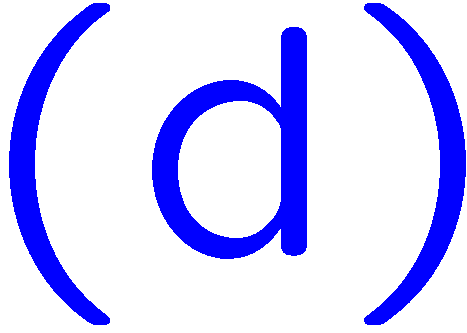 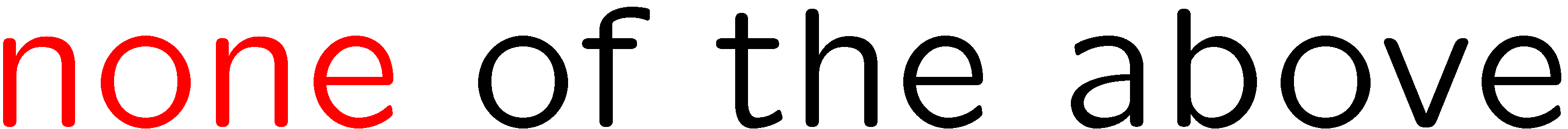 19
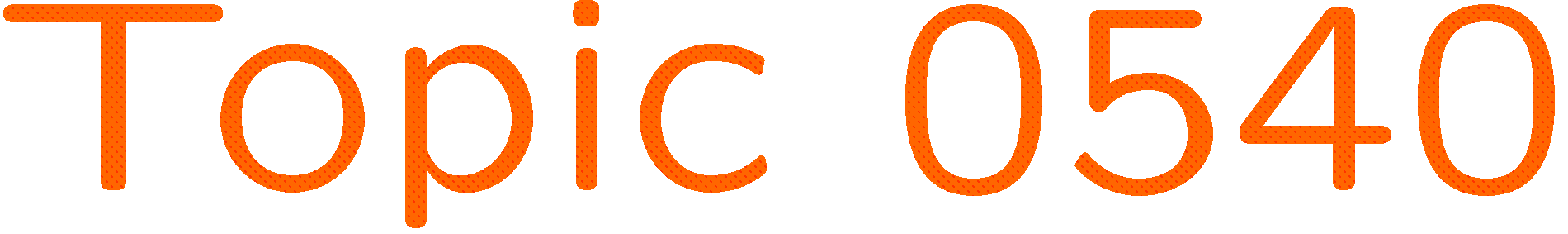 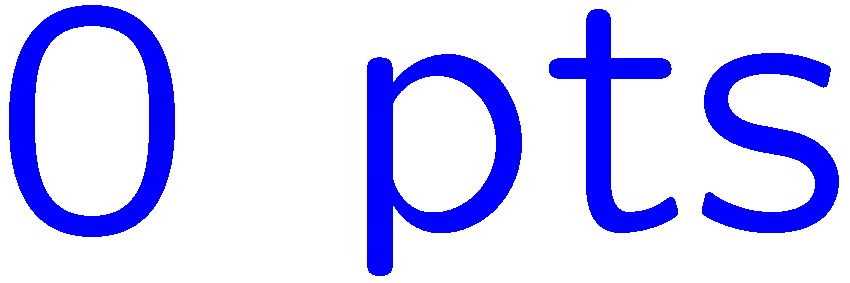 0 of 5
1+1=
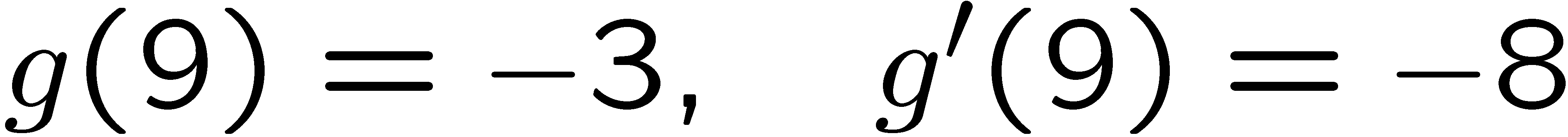 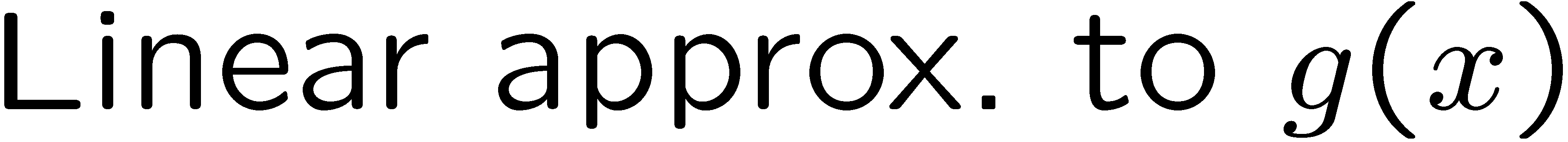 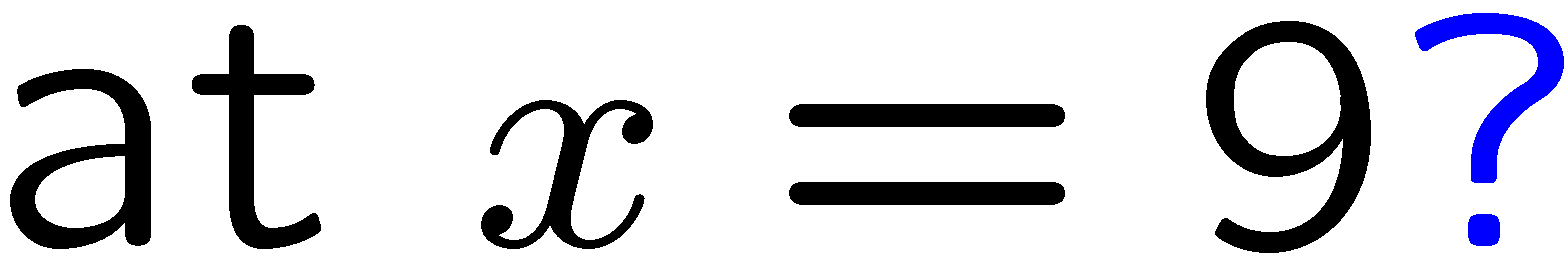 1
2
3
4
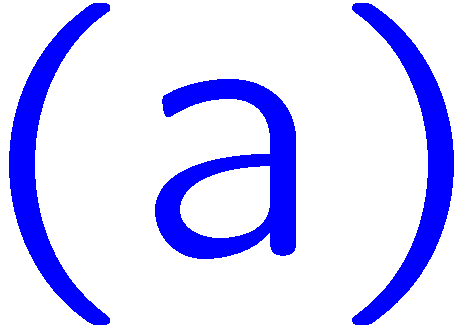 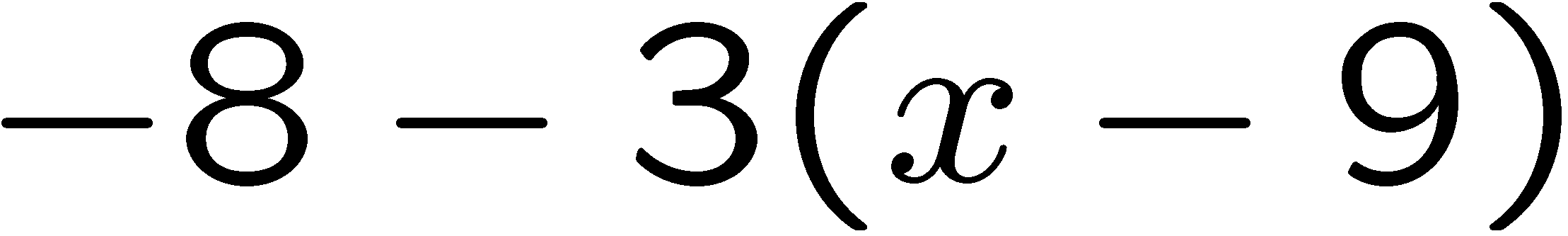 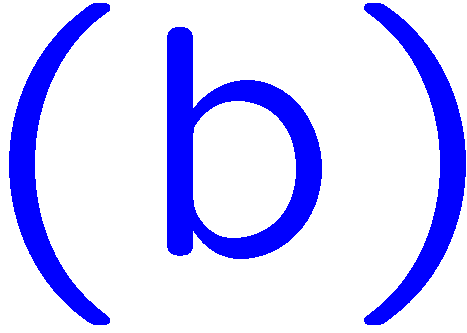 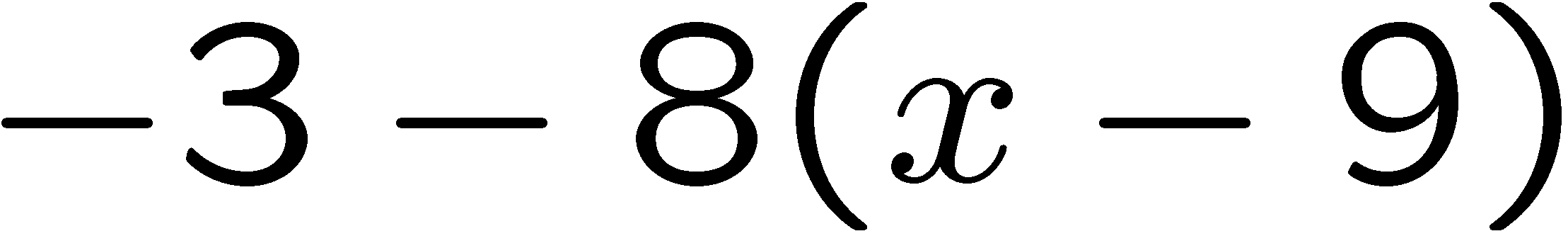 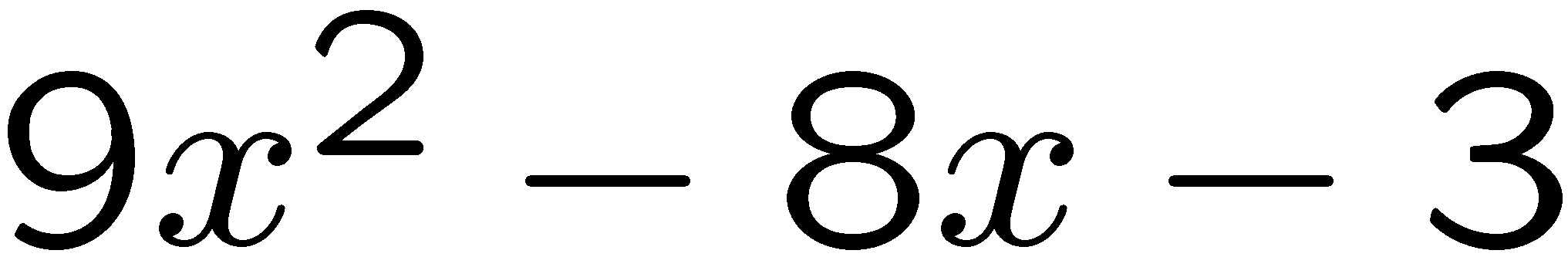 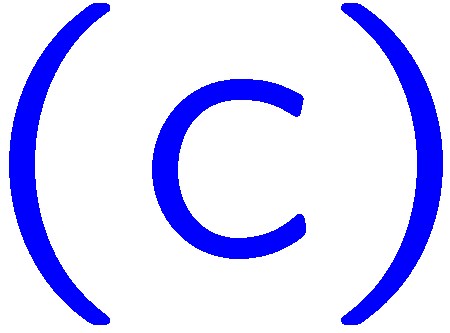 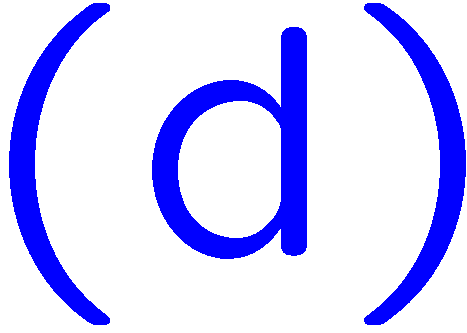 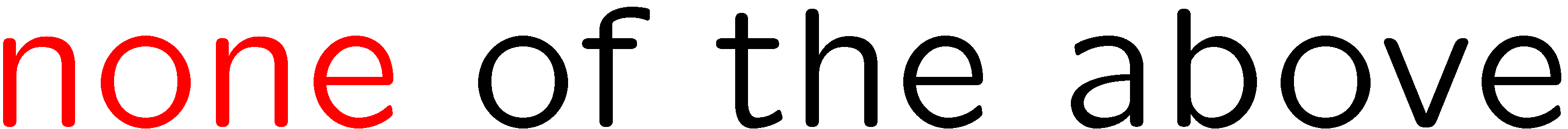 20
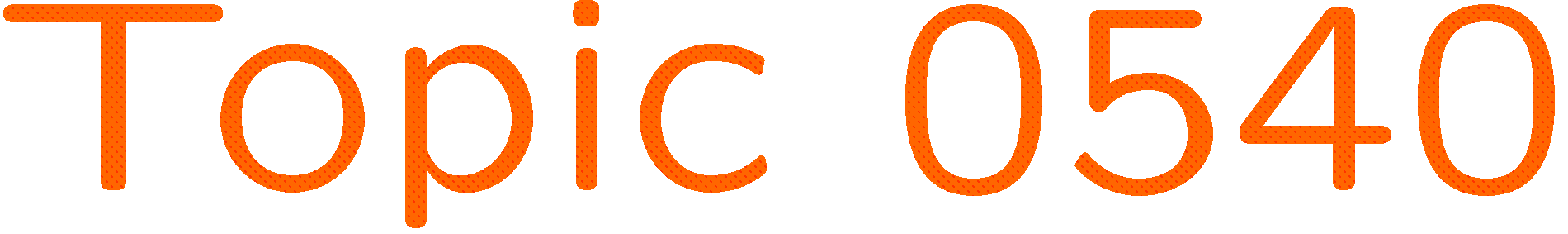 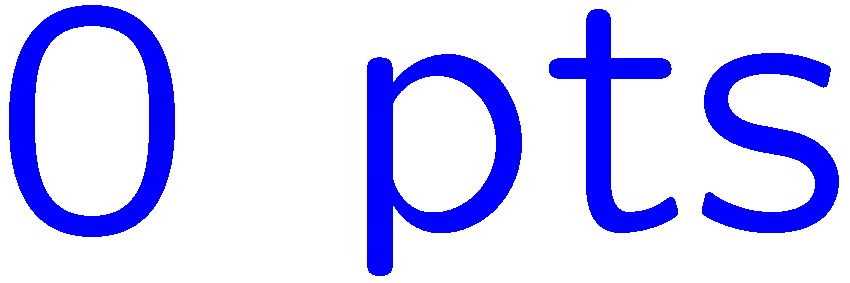 0 of 5
1+1=
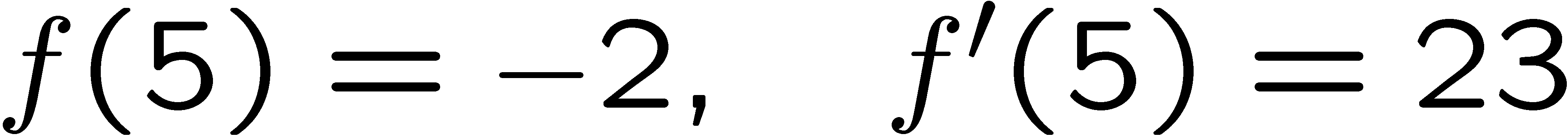 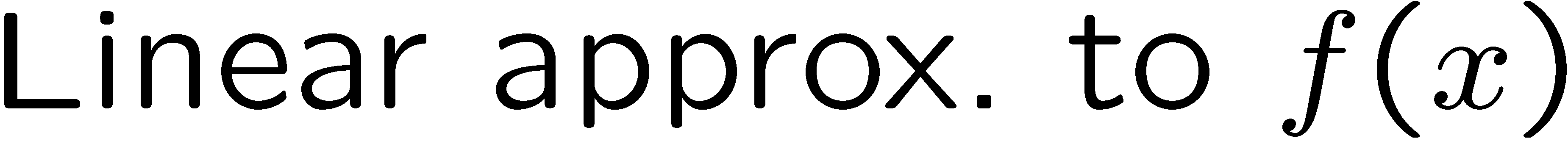 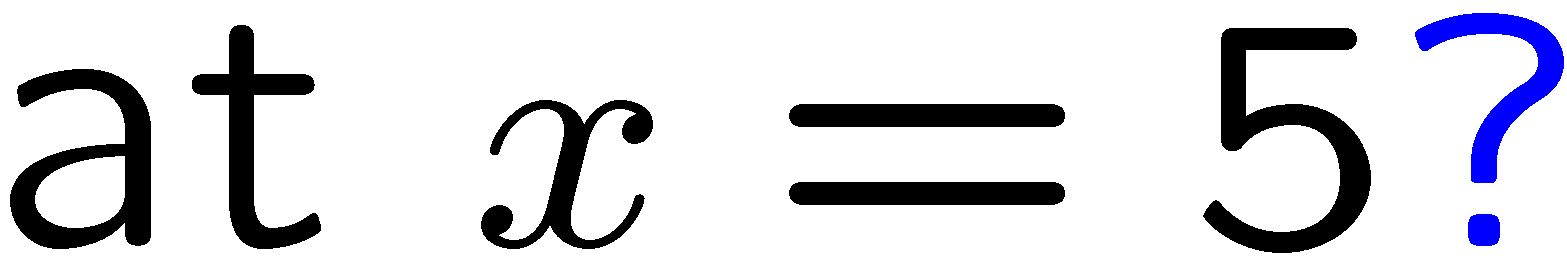 1
2
3
4
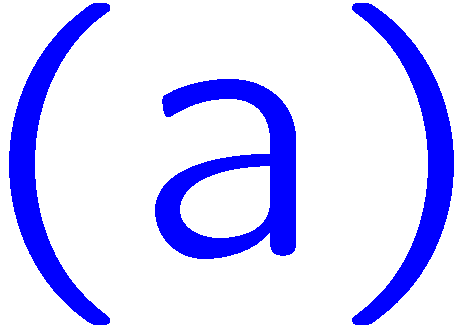 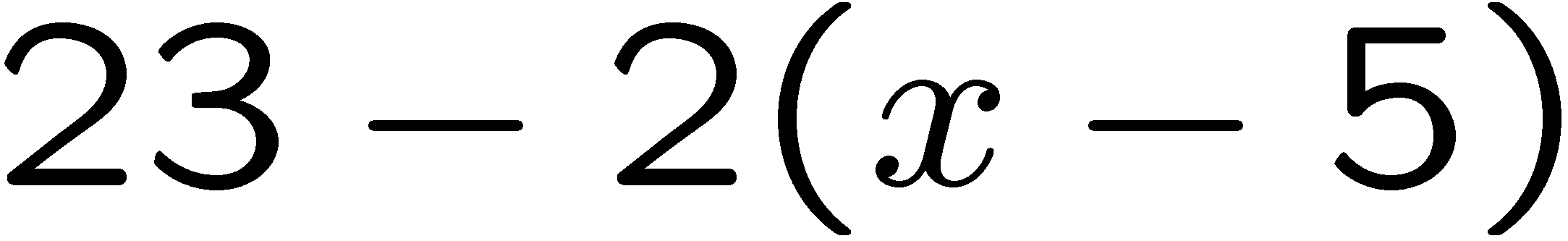 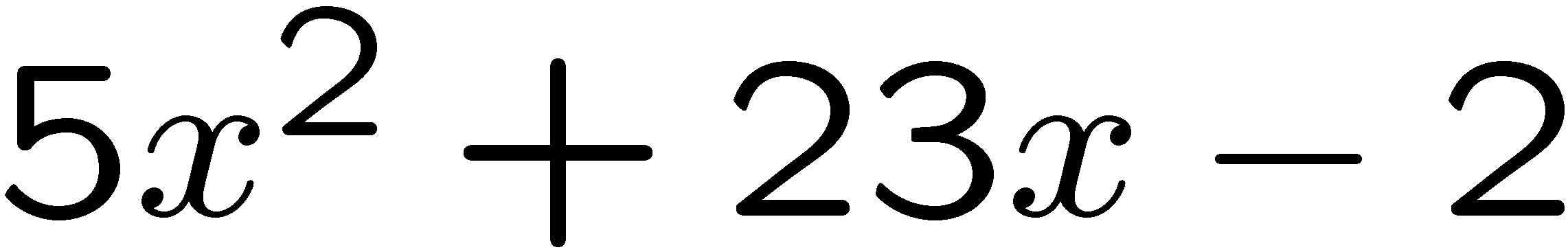 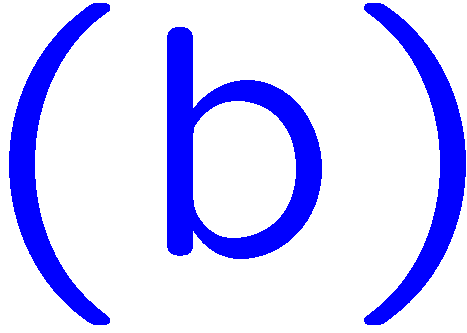 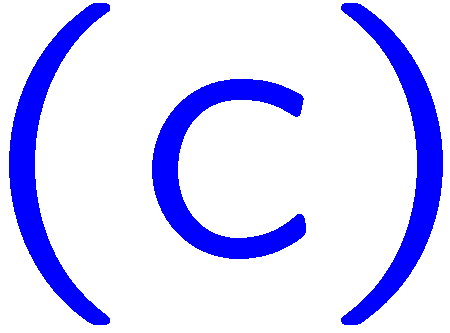 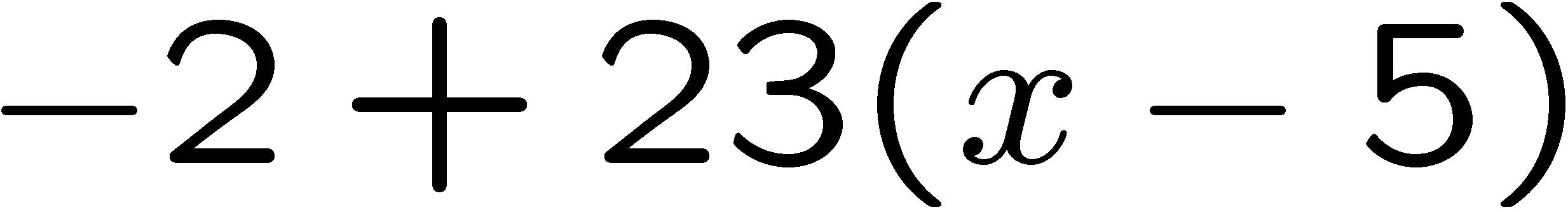 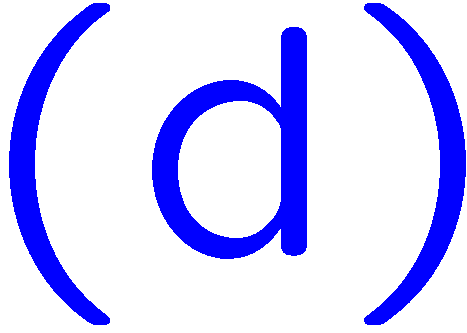 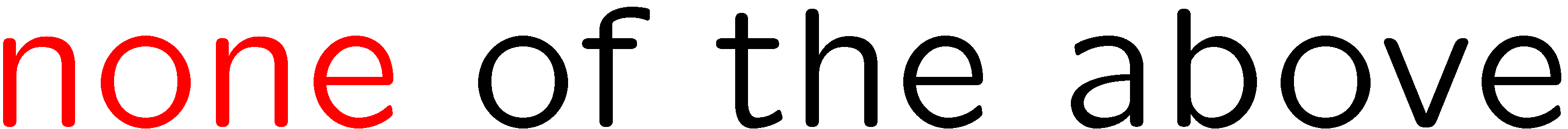 21
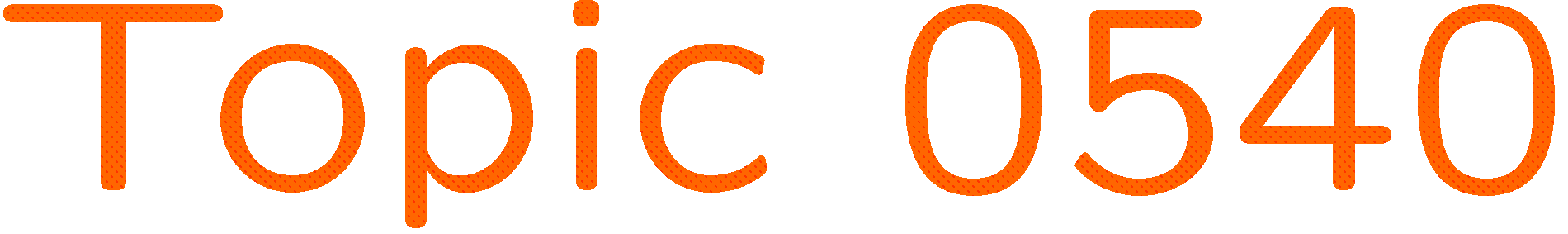 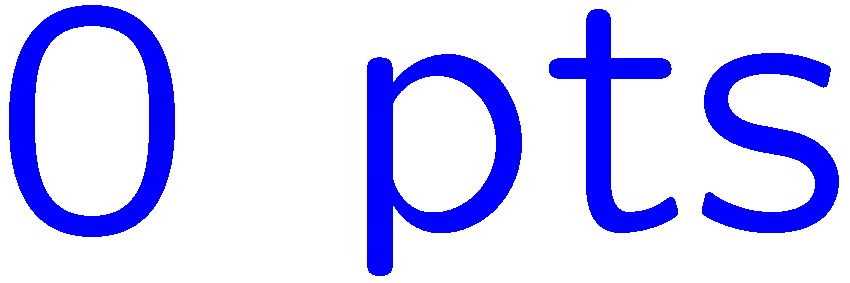 0 of 5
1+1=
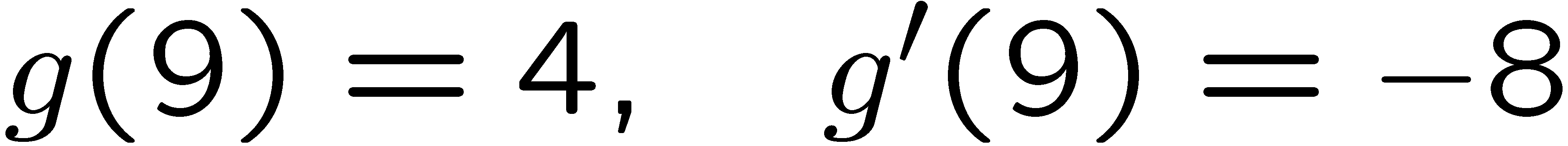 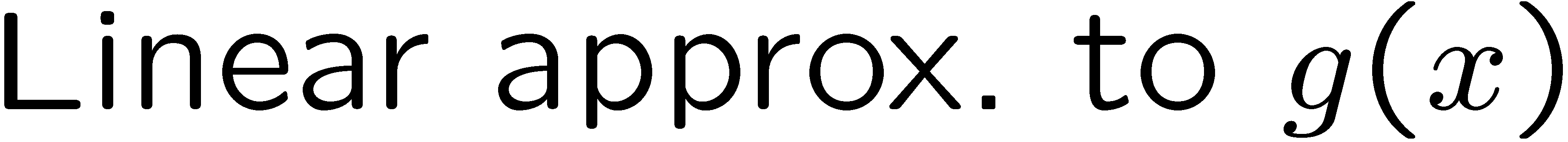 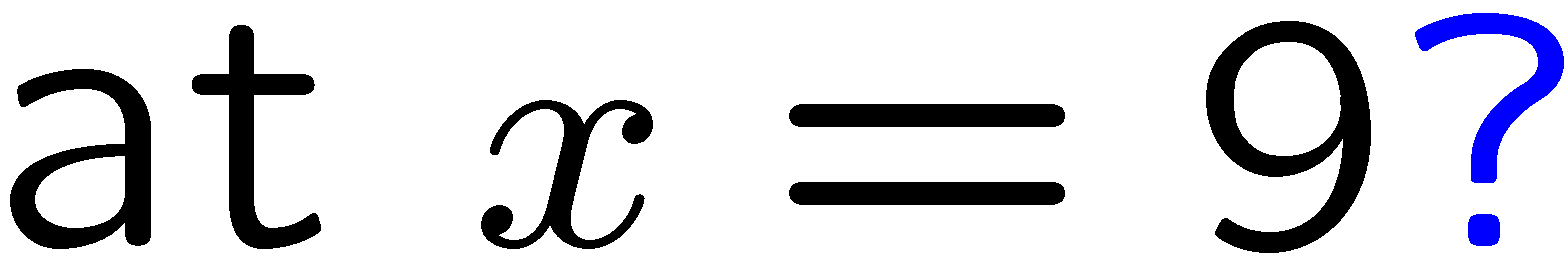 1
2
3
4
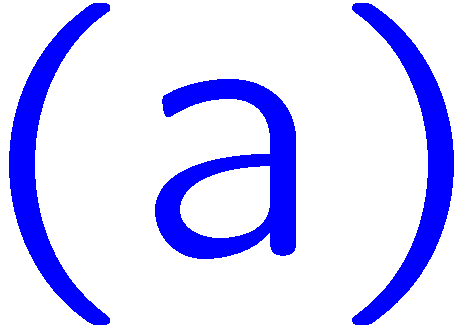 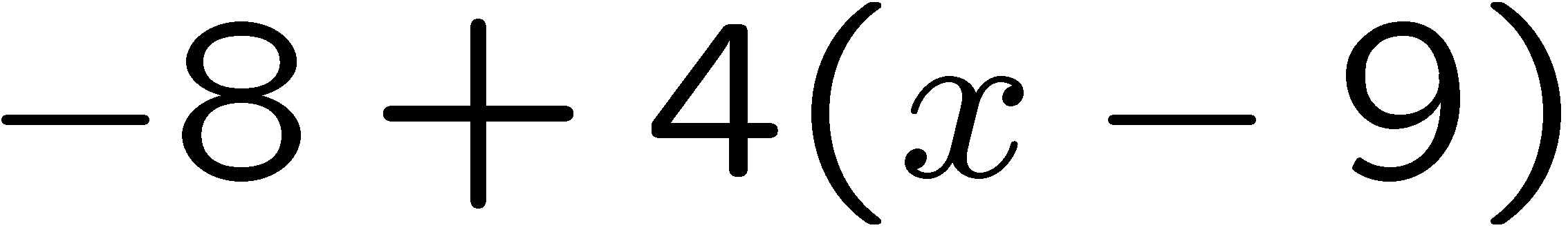 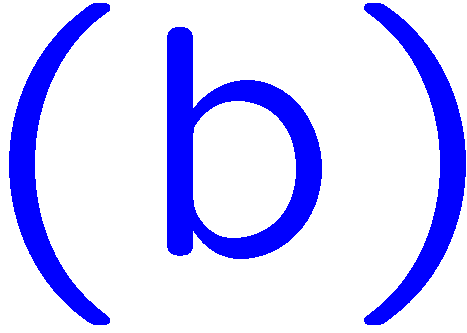 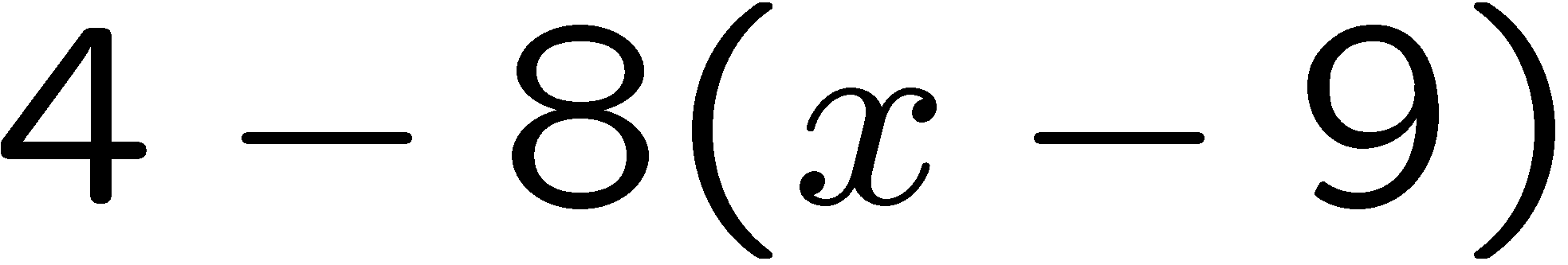 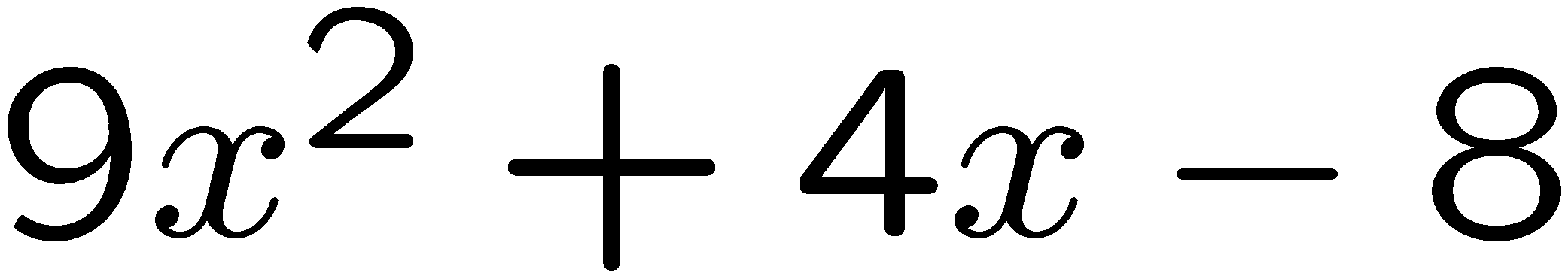 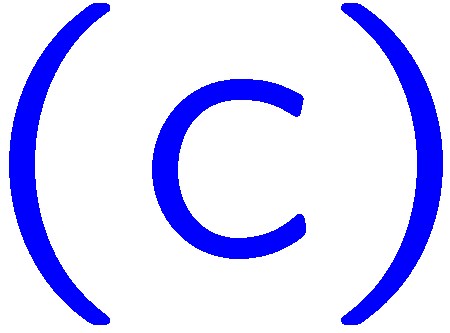 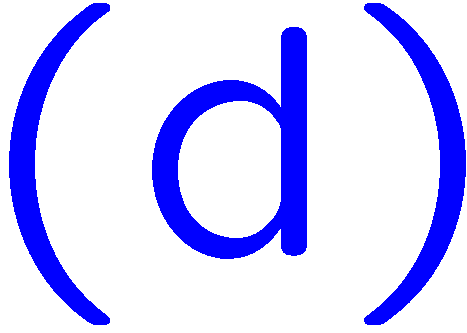 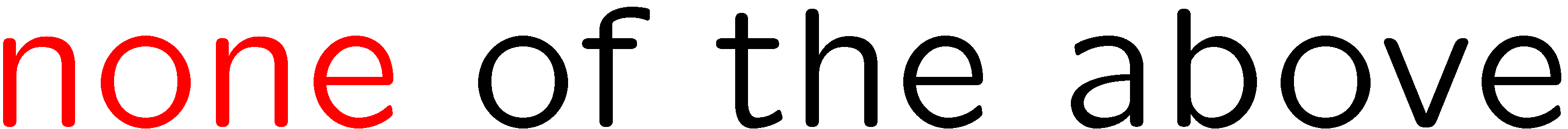 22
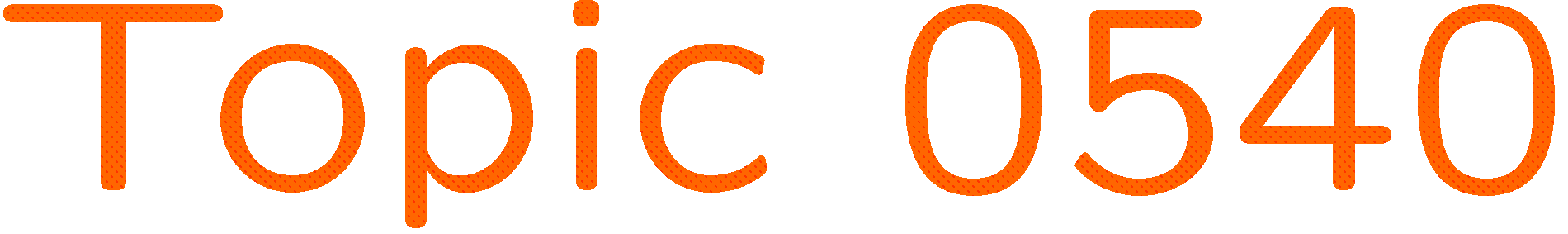 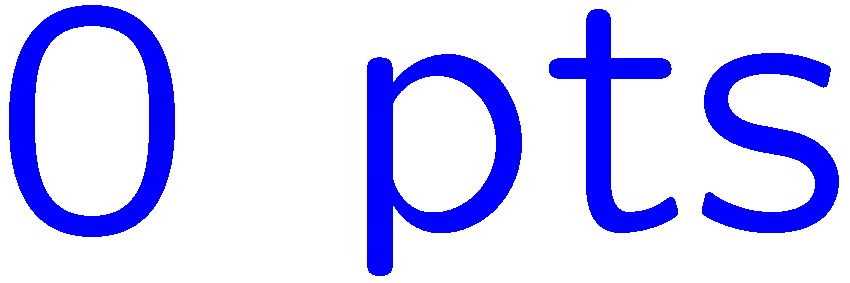 0 of 5
1+1=
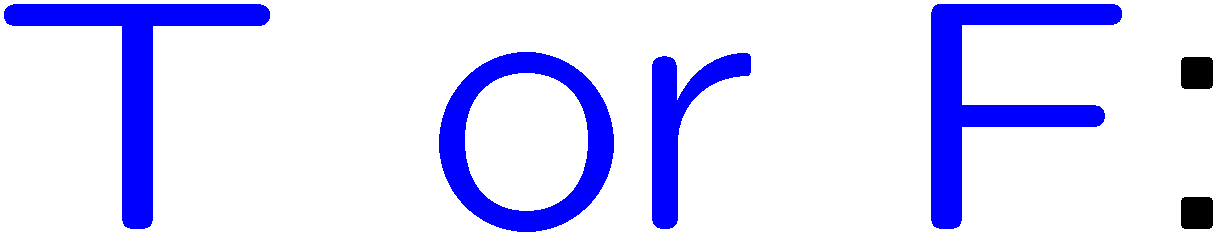 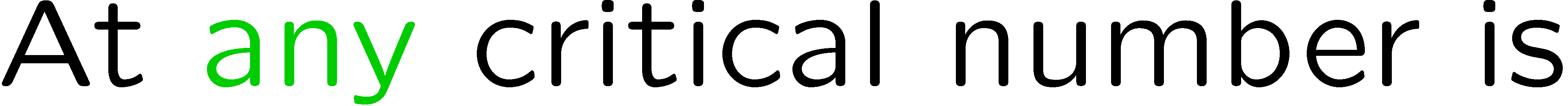 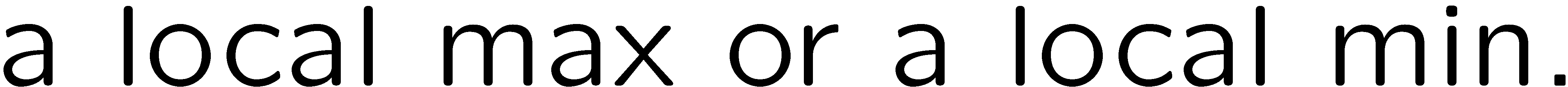 1
2
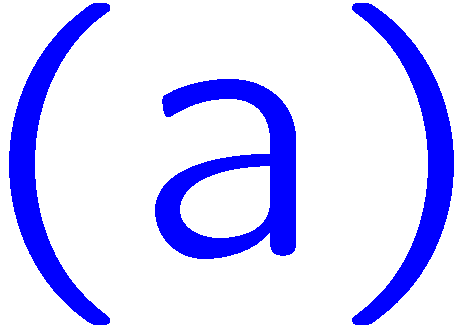 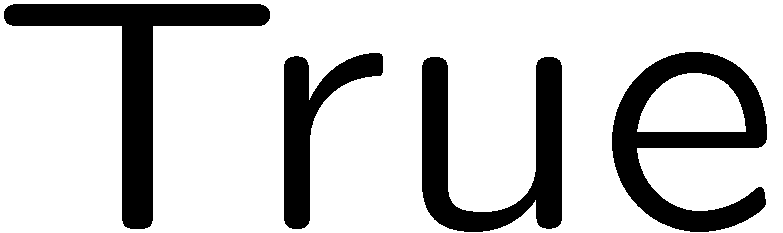 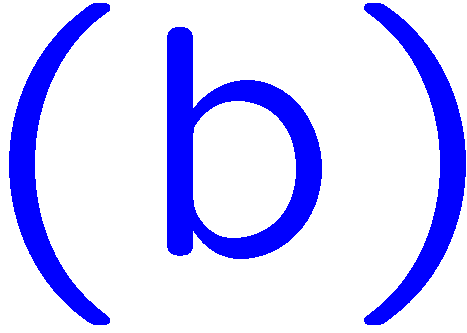 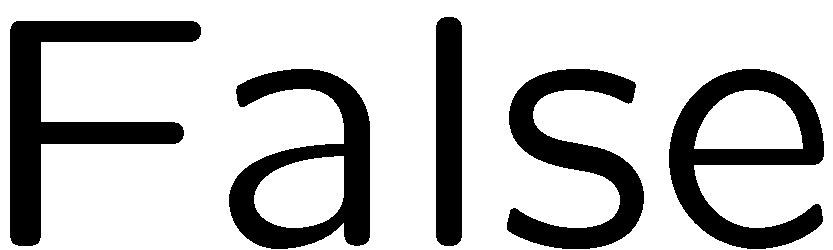 23
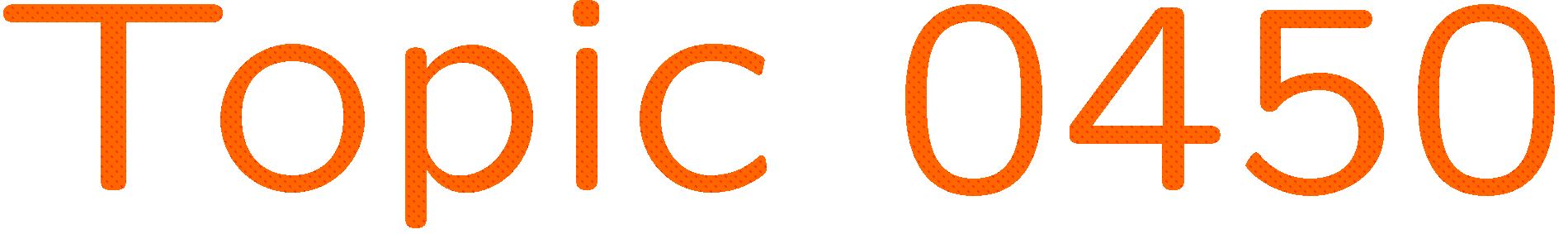 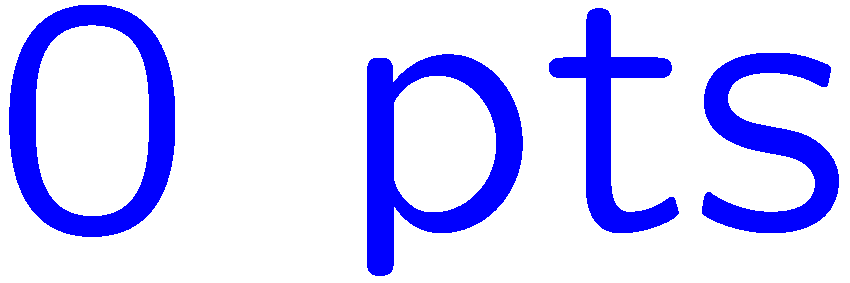 0 of 5
1+1=
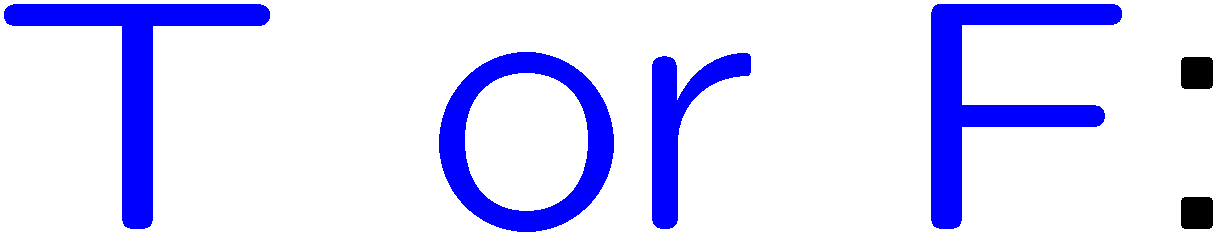 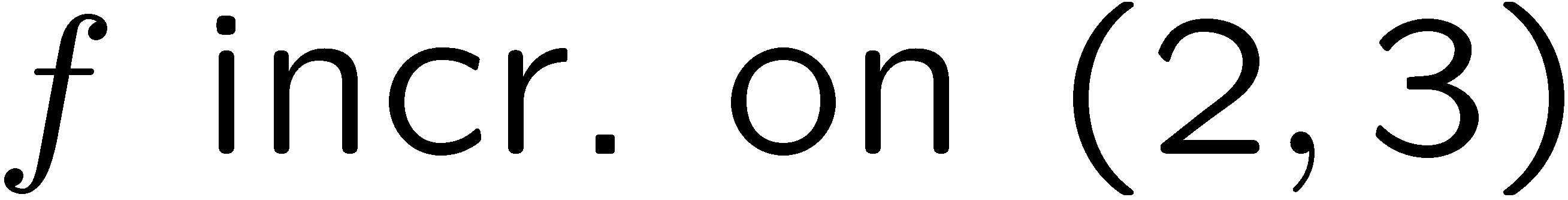 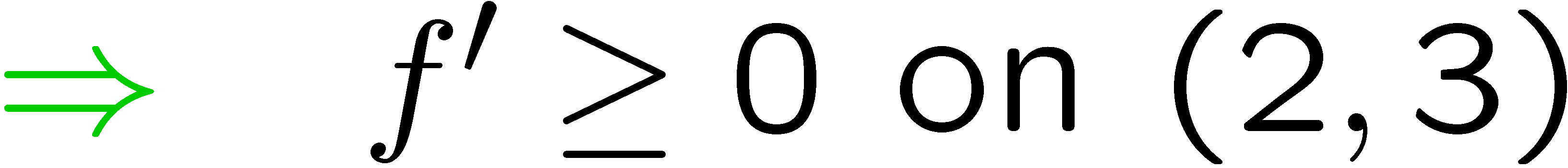 1
2
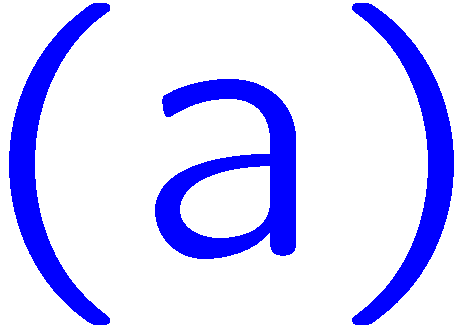 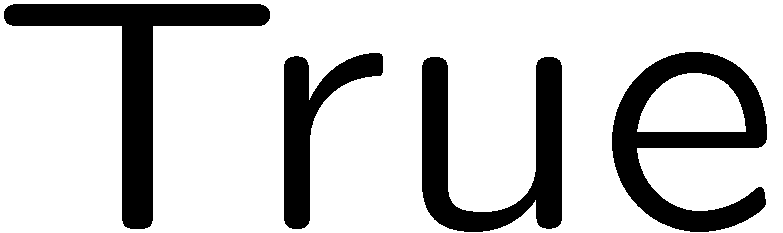 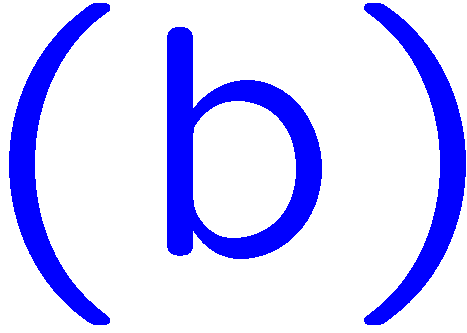 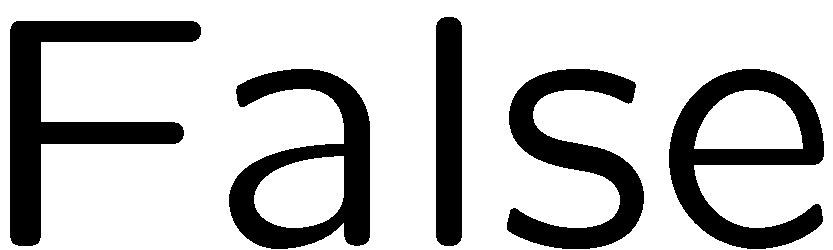 24
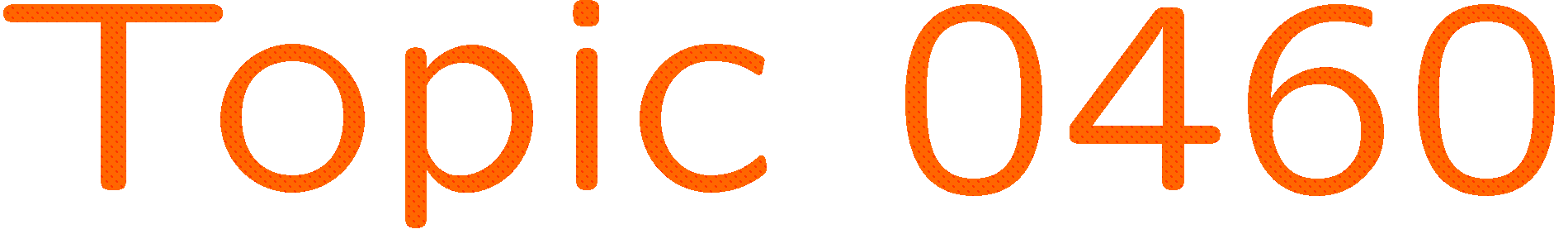 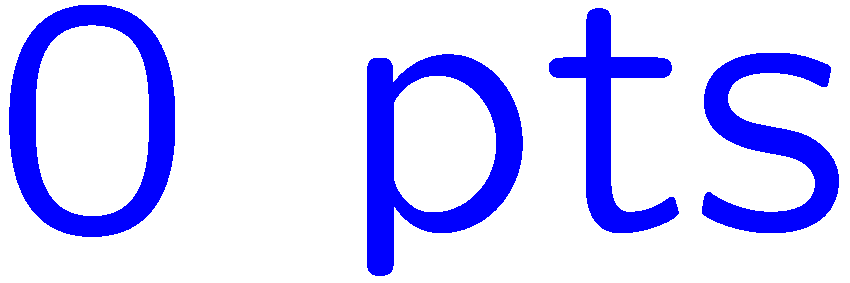 0 of 5
1+1=
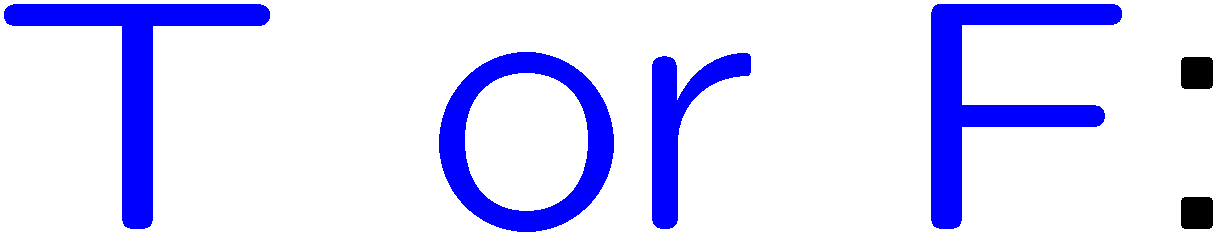 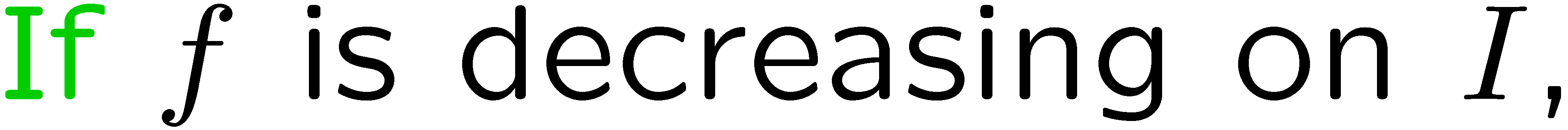 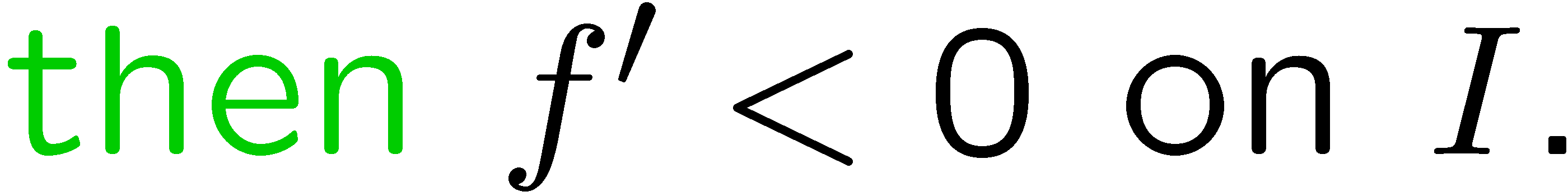 1
2
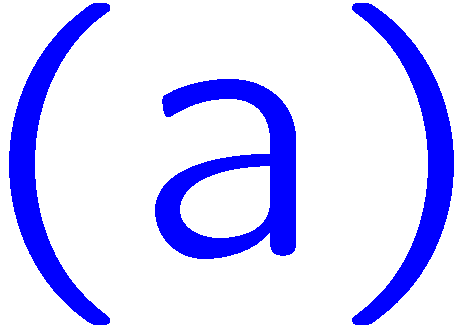 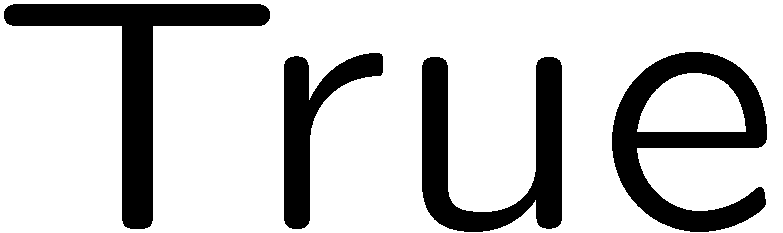 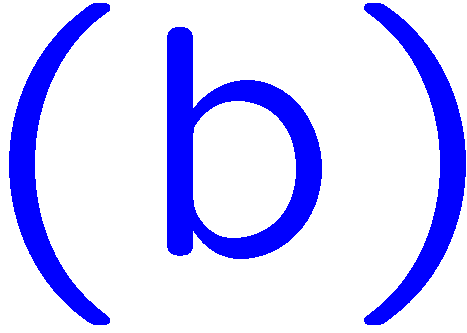 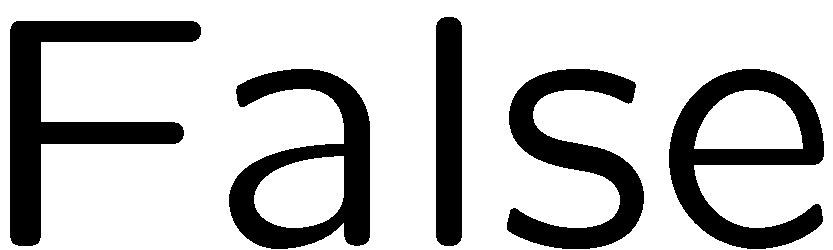 25
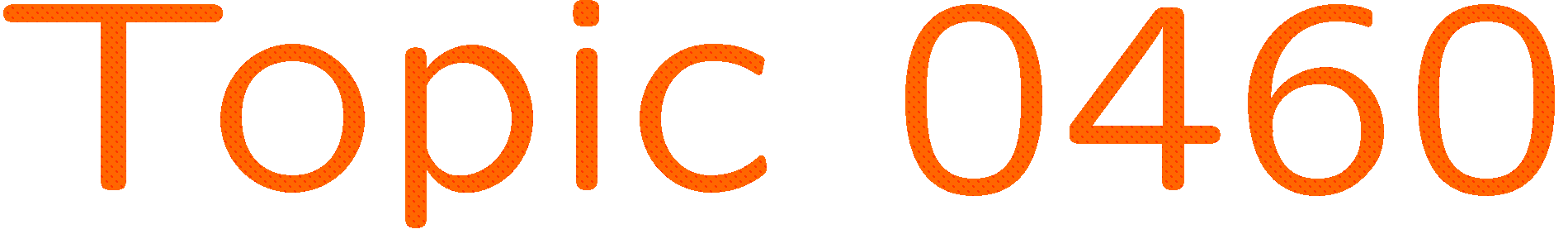 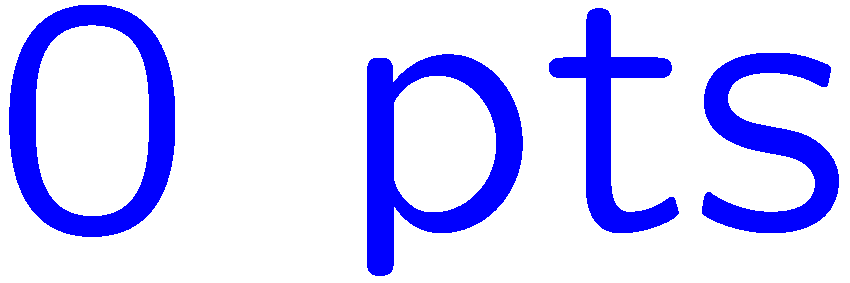 0 of 5
1+1=
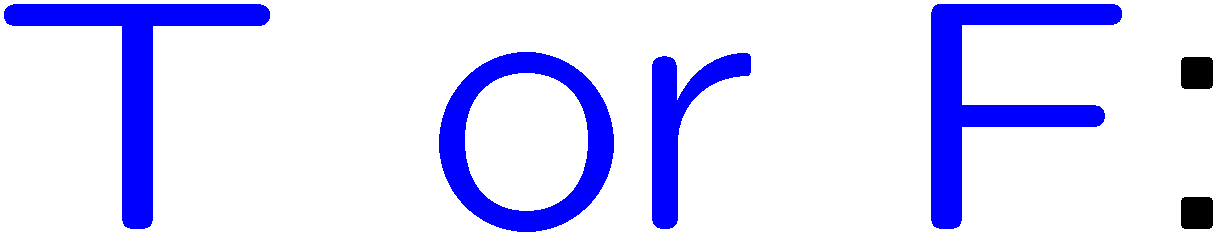 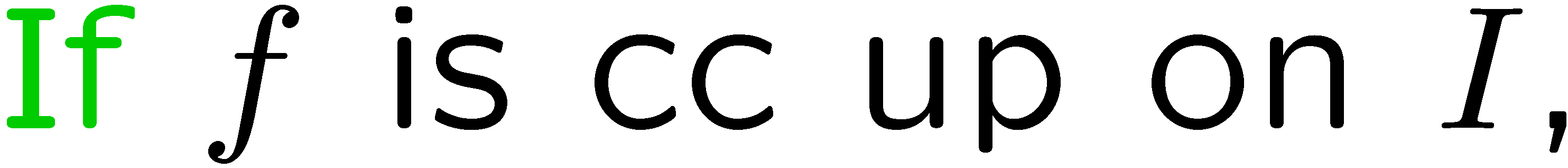 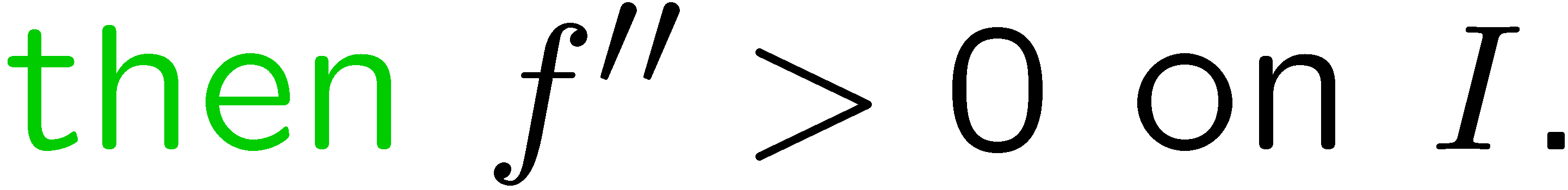 1
2
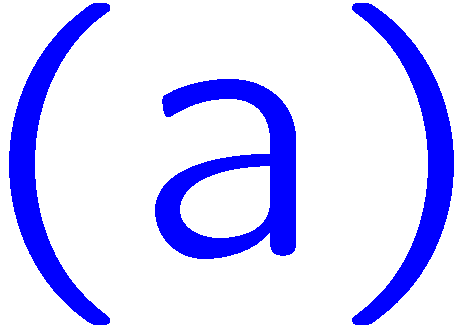 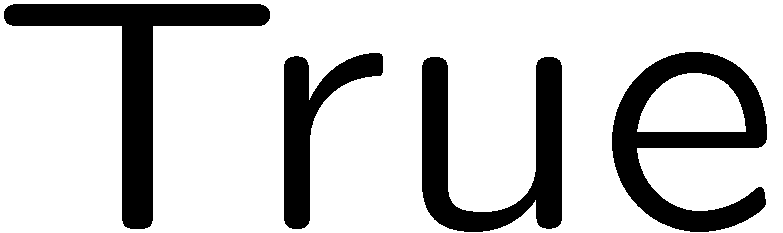 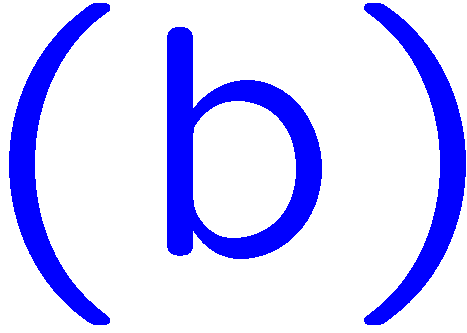 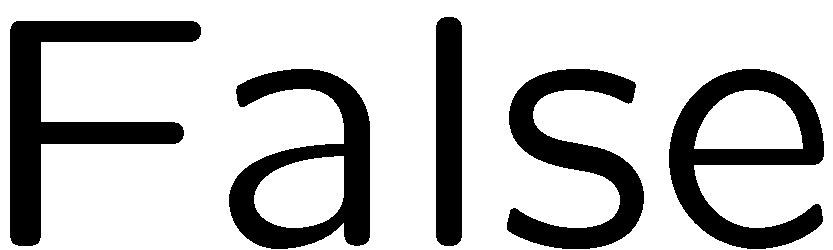 26
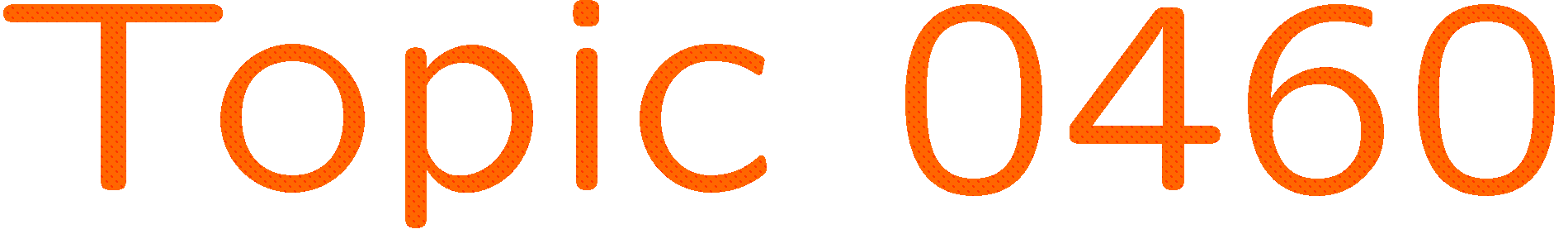 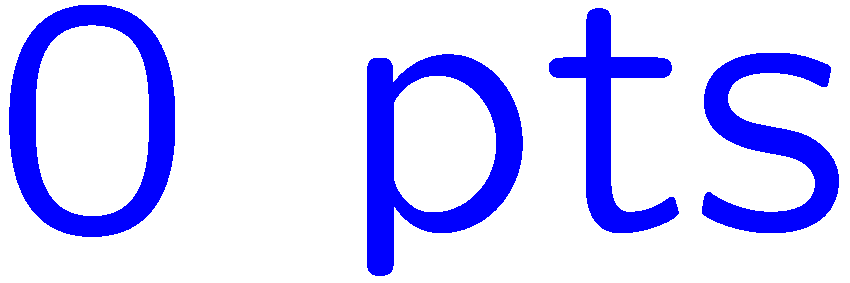 0 of 5
1+1=
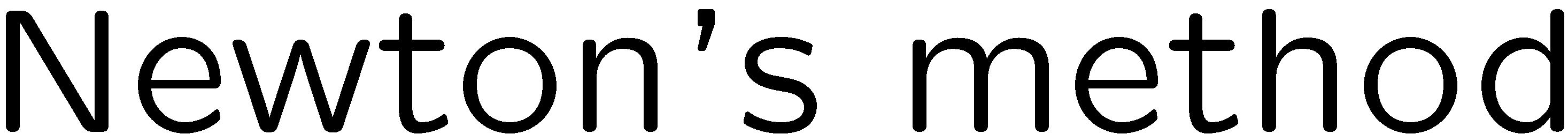 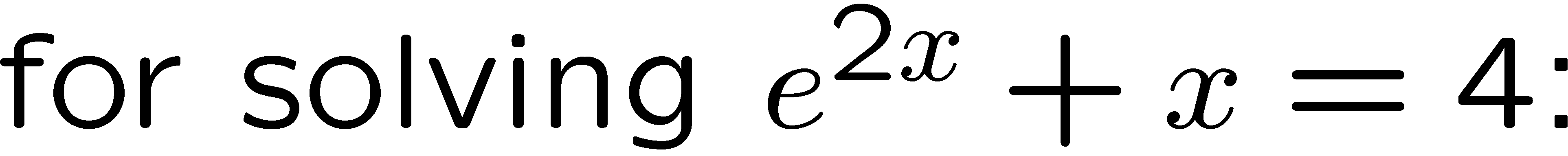 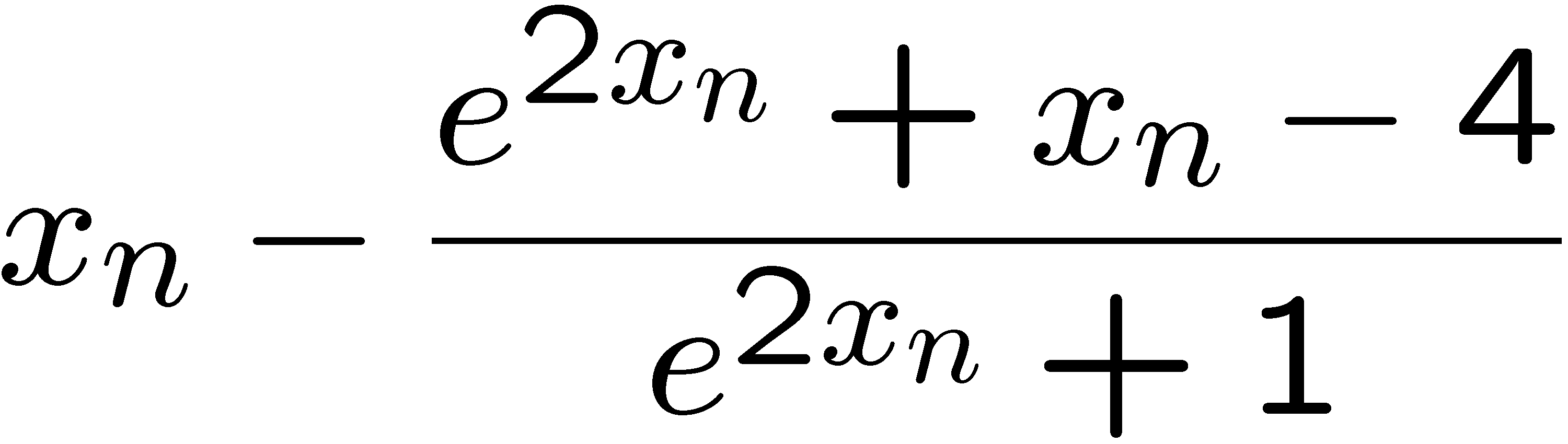 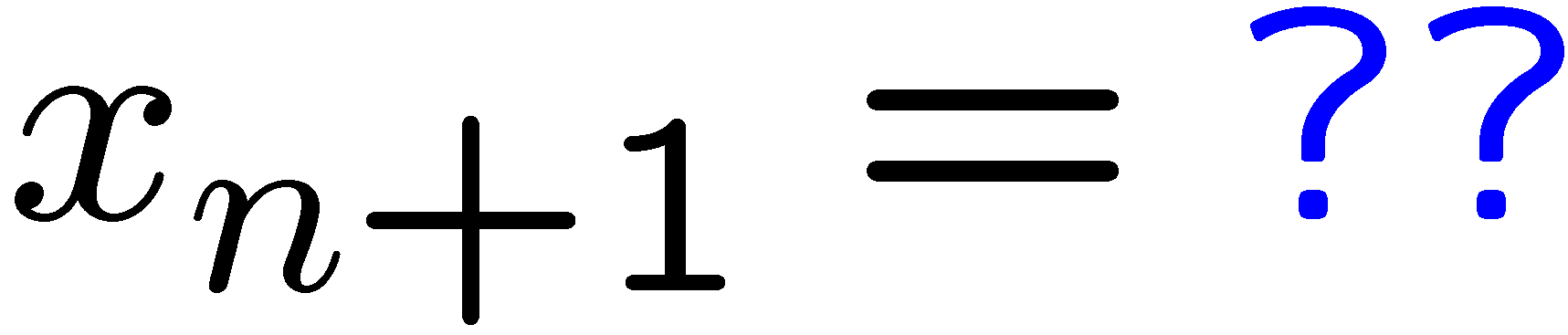 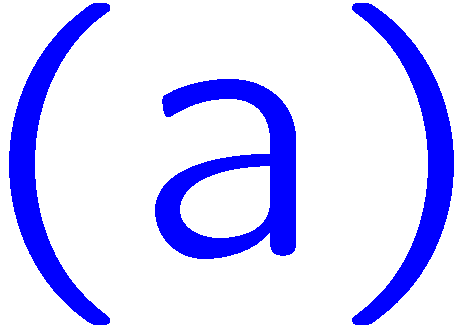 1
2
3
4
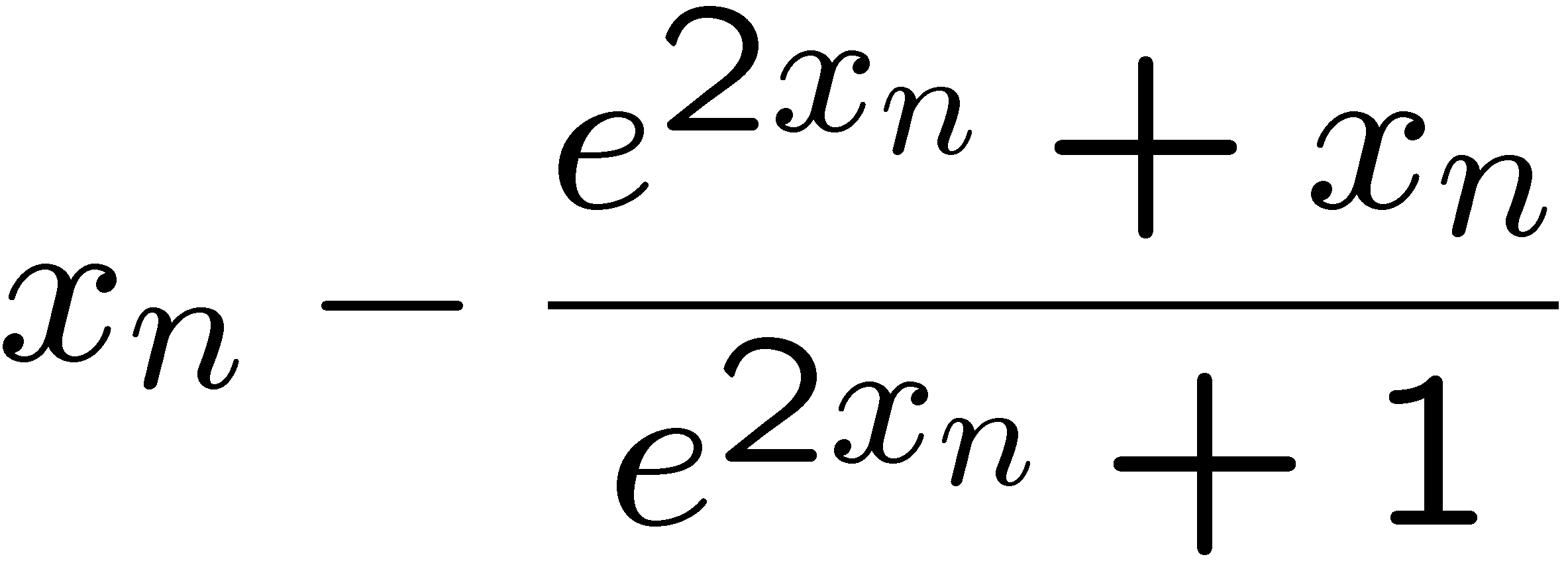 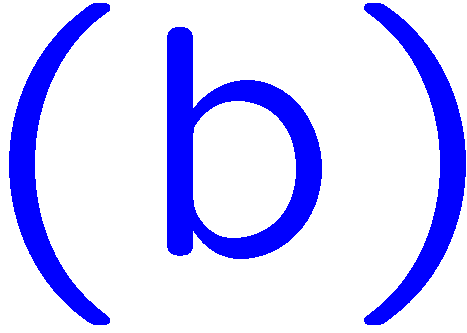 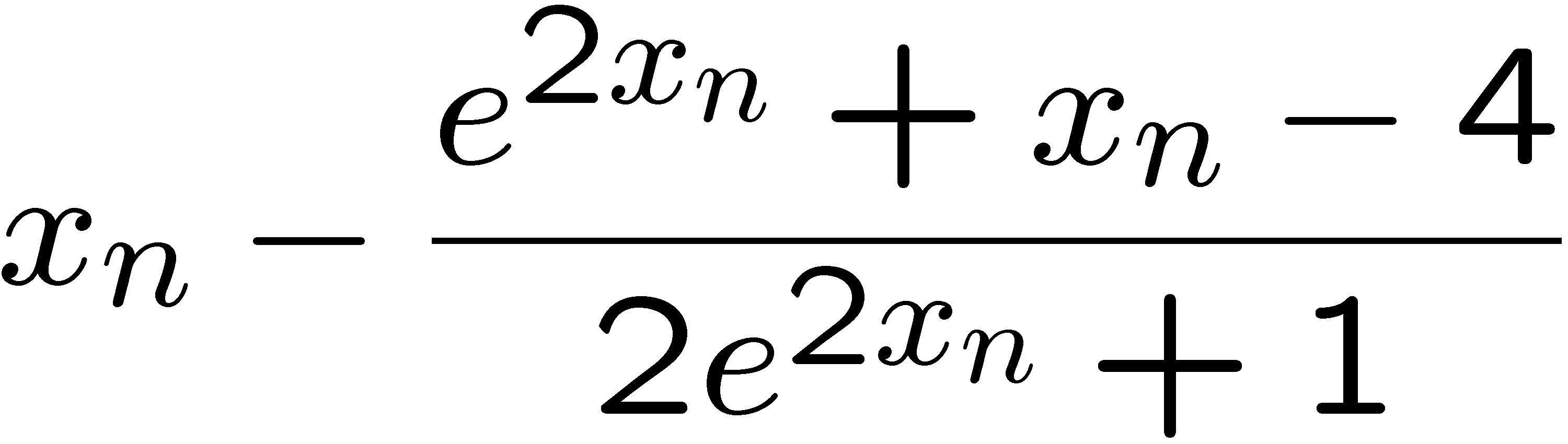 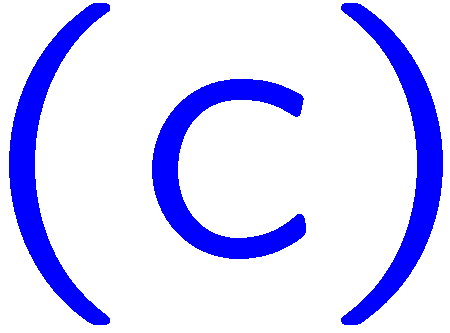 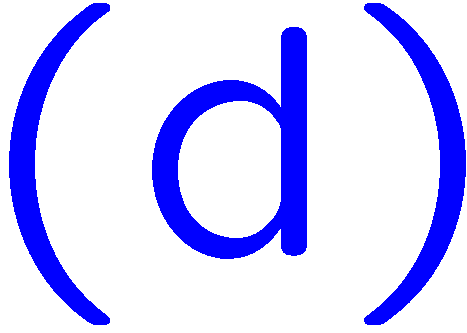 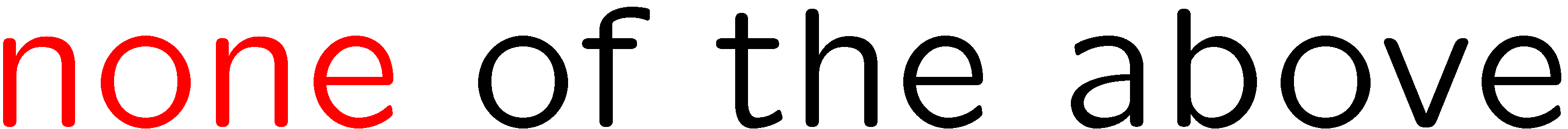 27
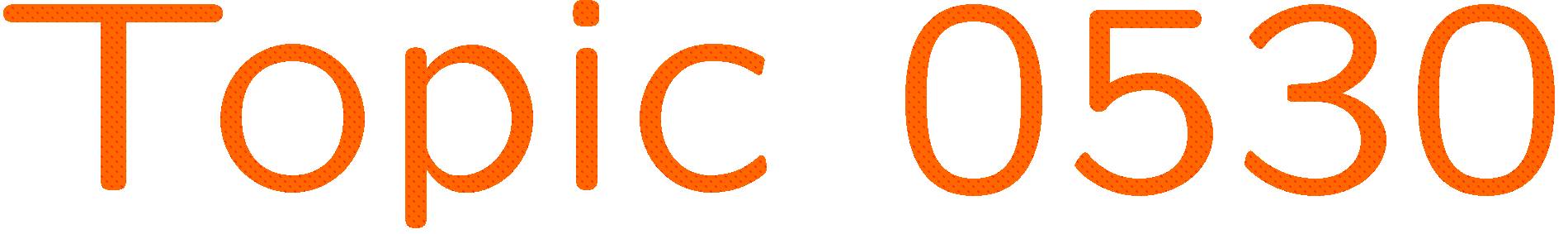 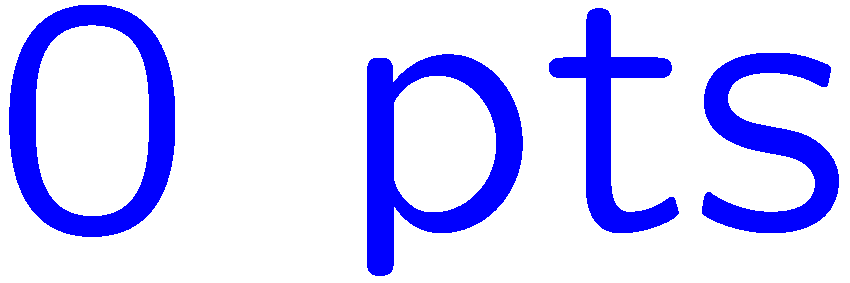 0 of 5
1+1=
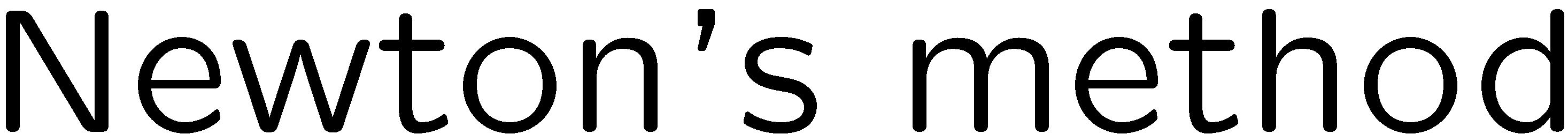 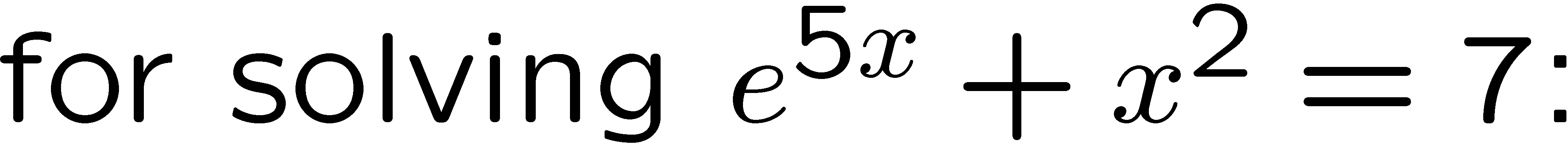 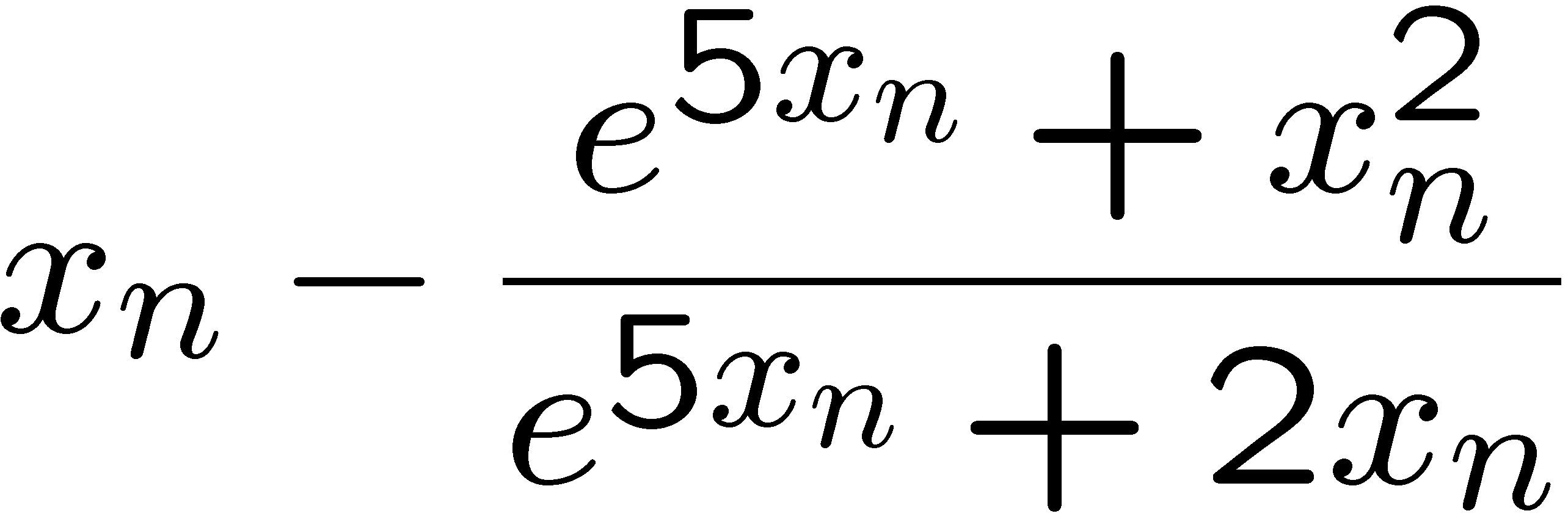 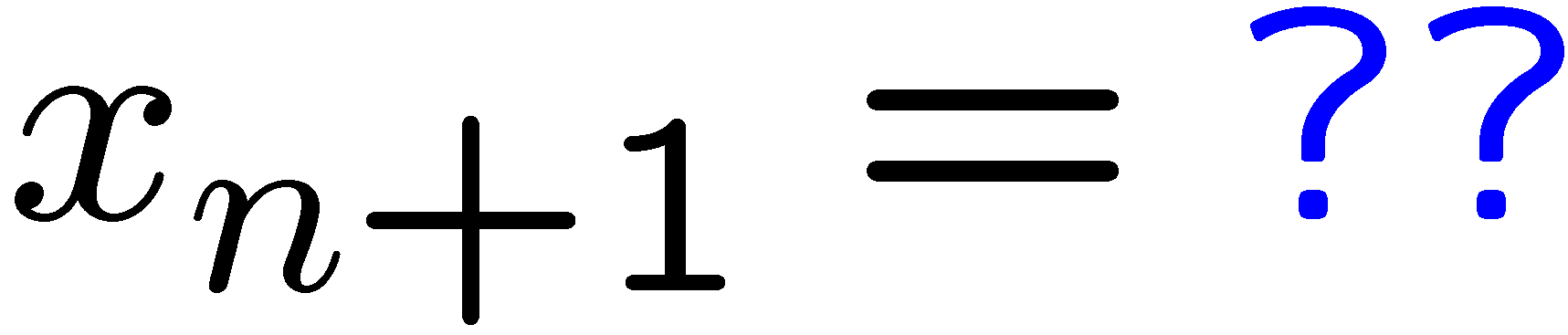 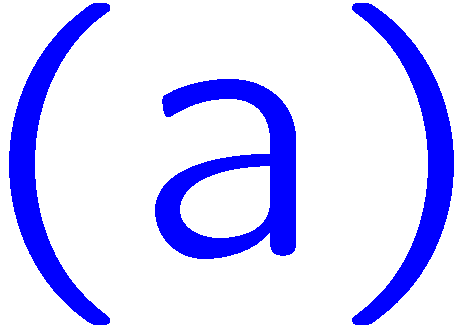 1
2
3
4
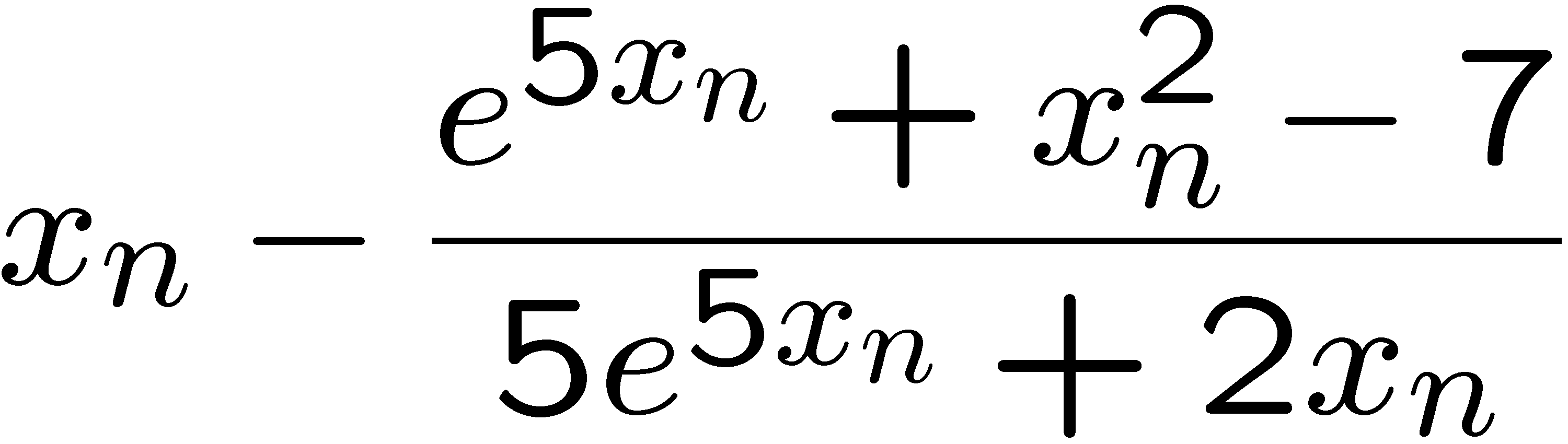 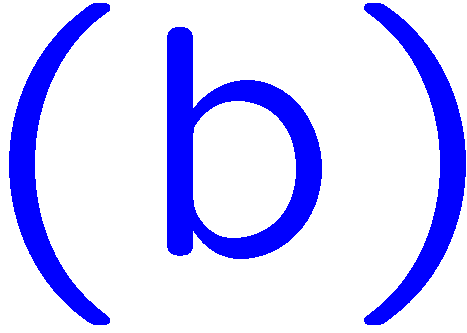 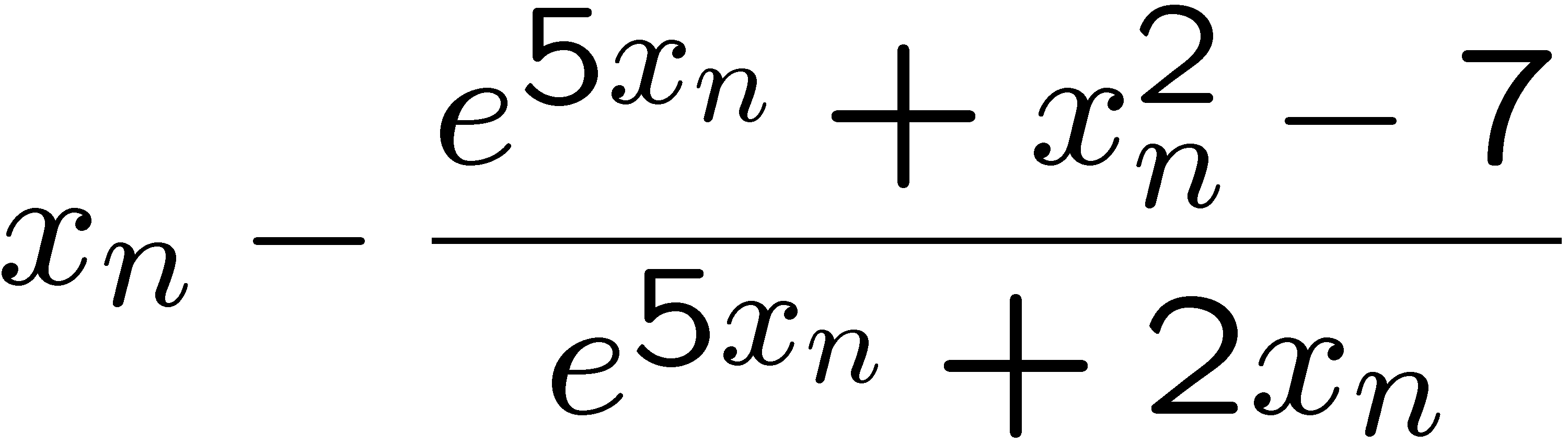 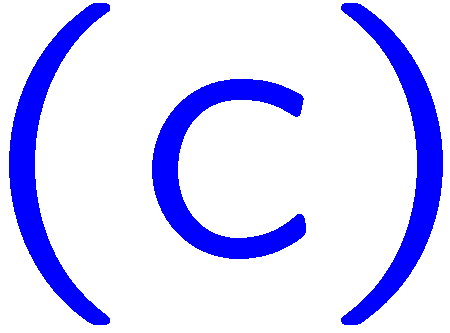 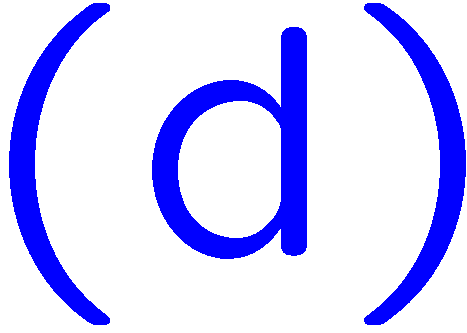 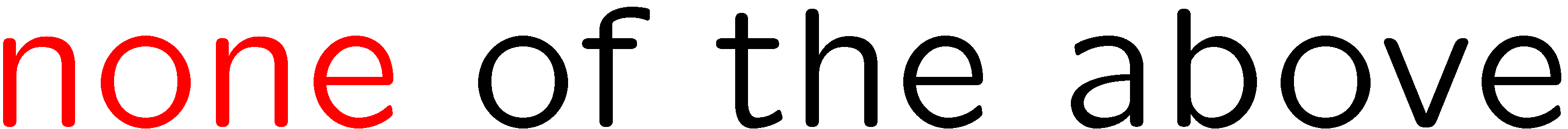 28
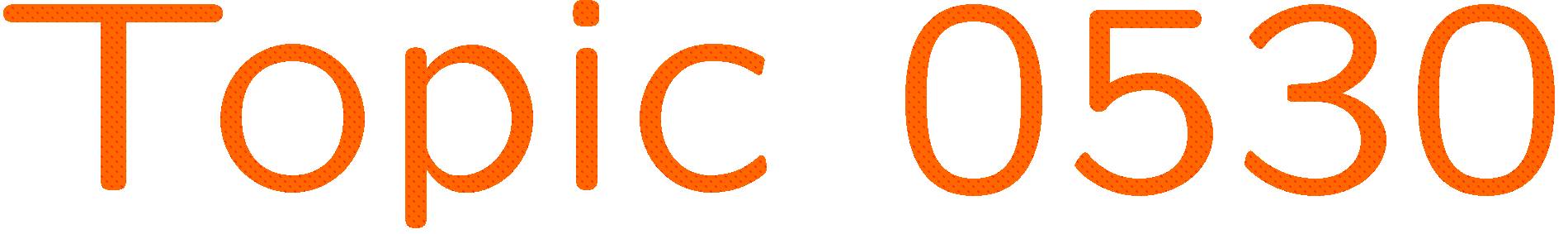 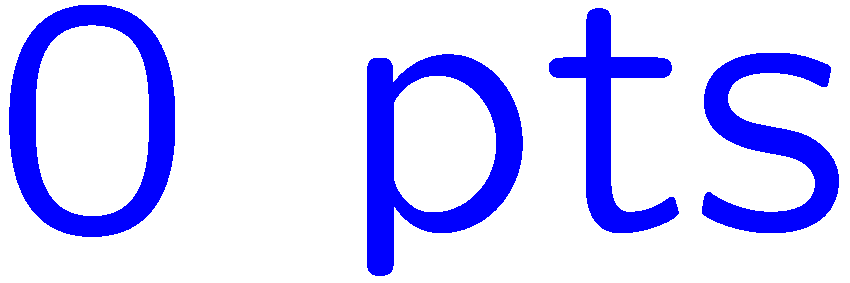 0 of 5
1+1=
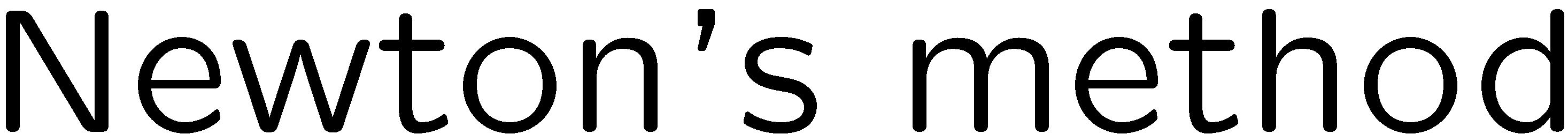 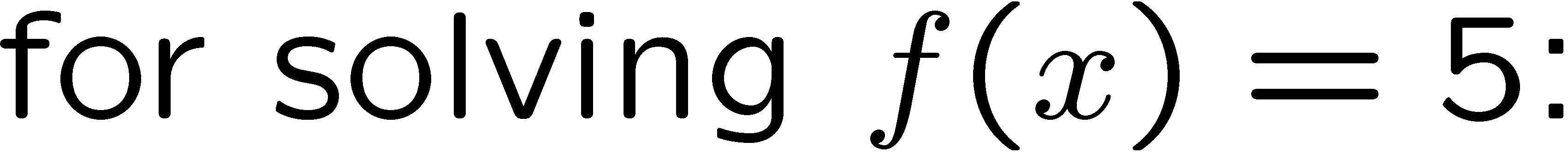 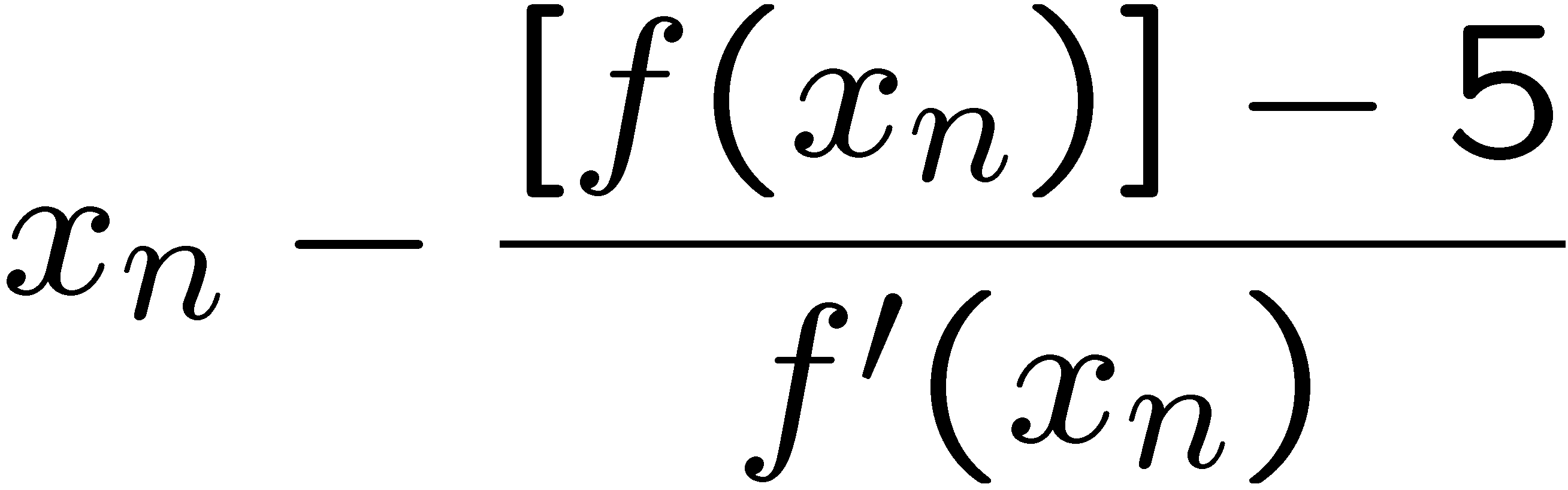 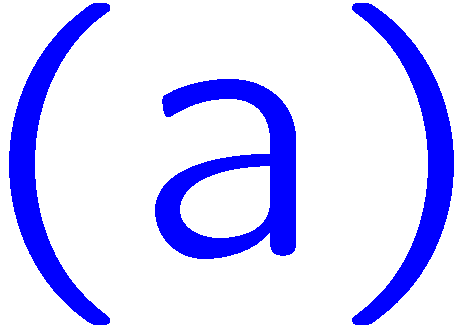 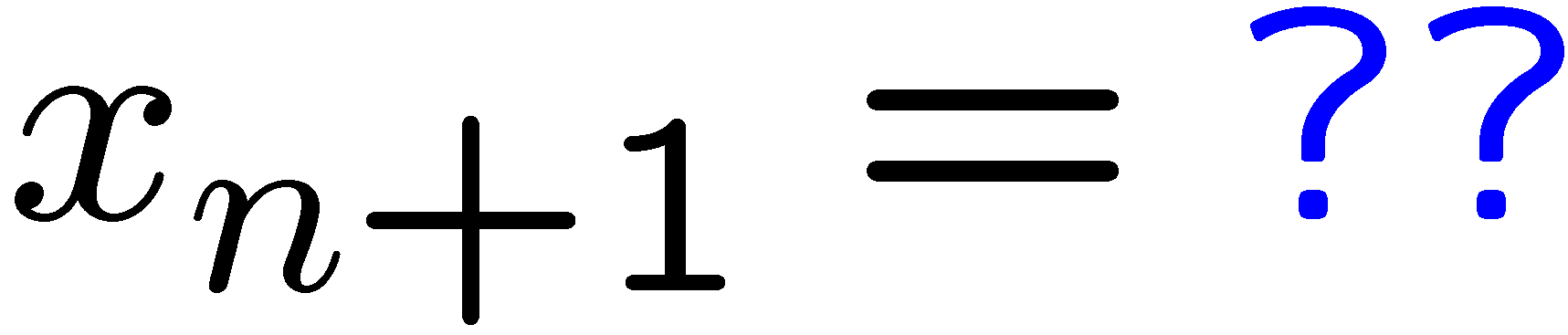 1
2
3
4
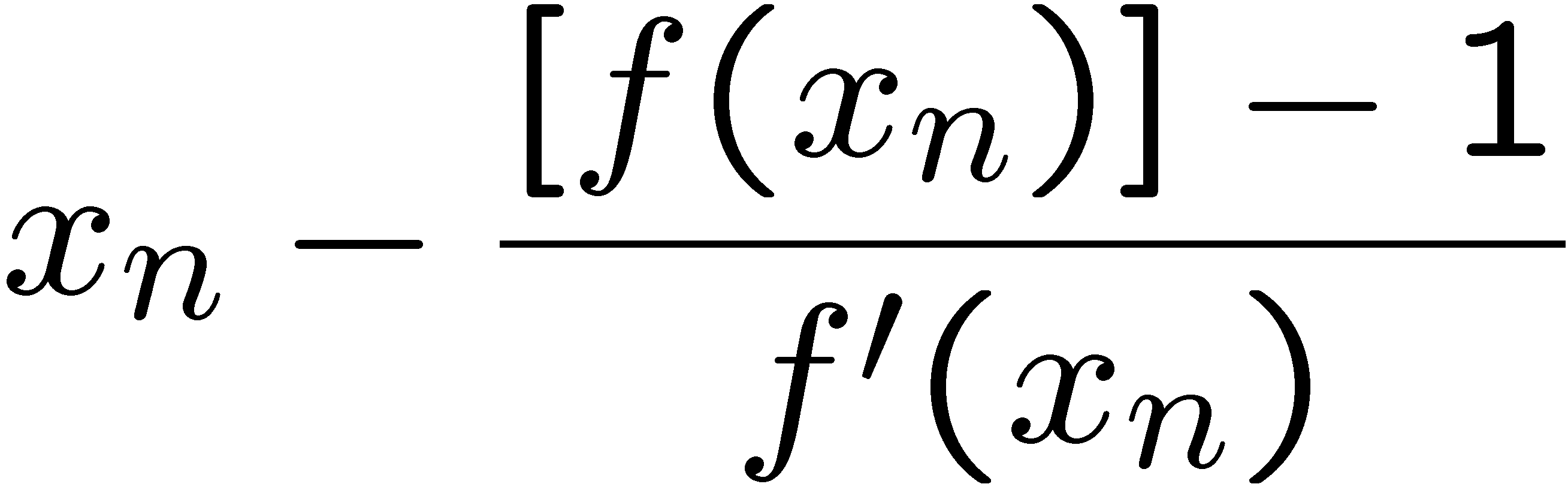 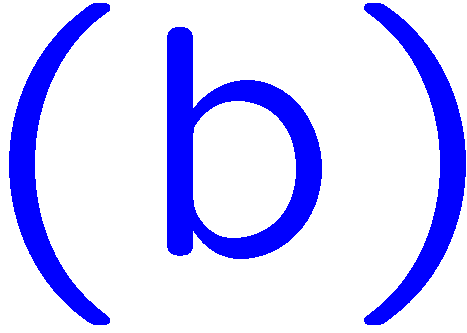 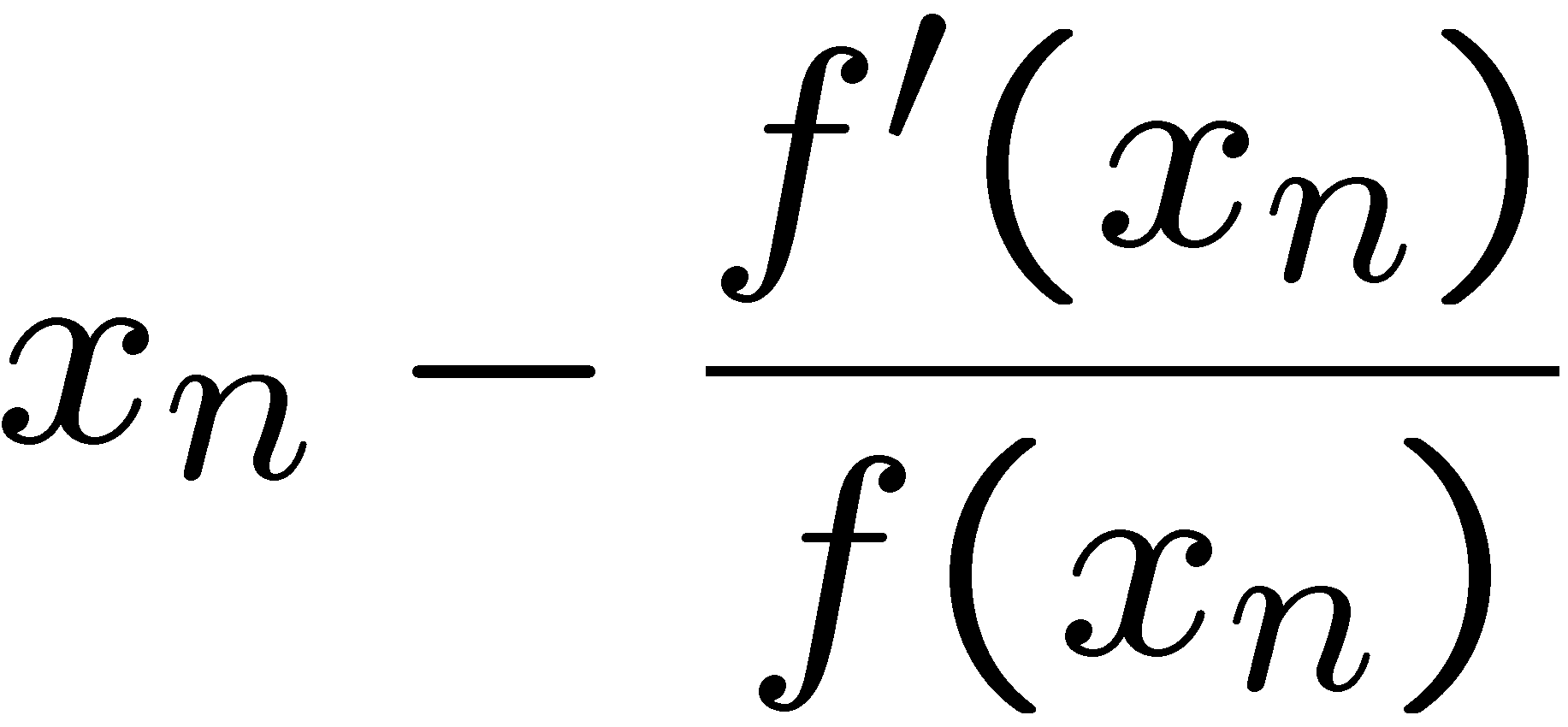 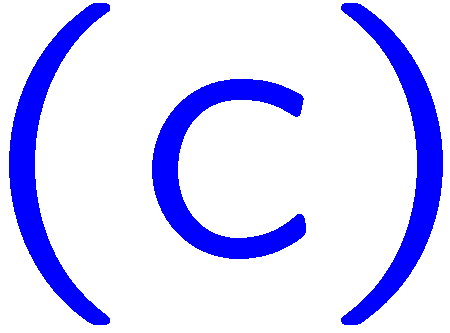 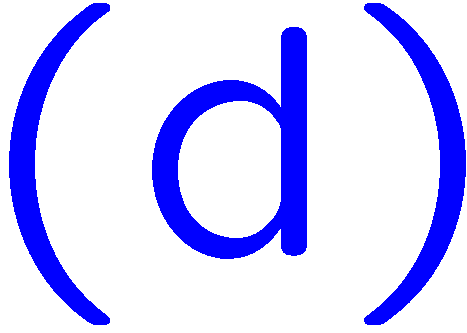 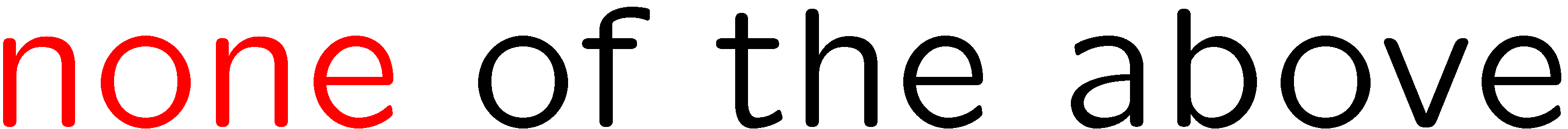 29
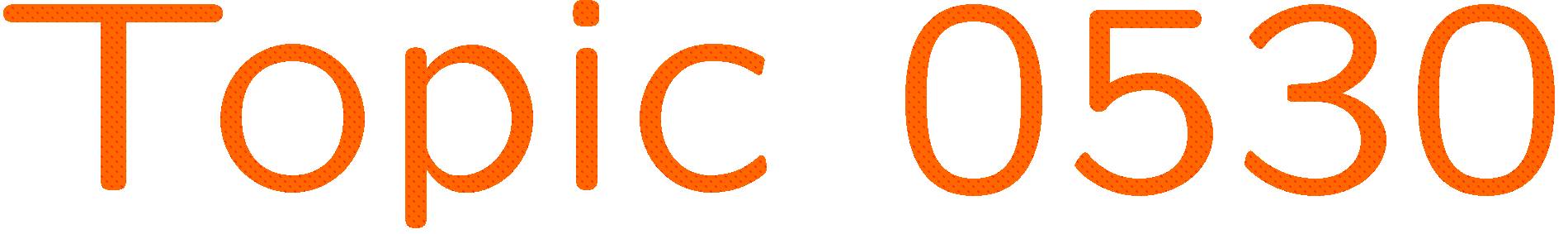 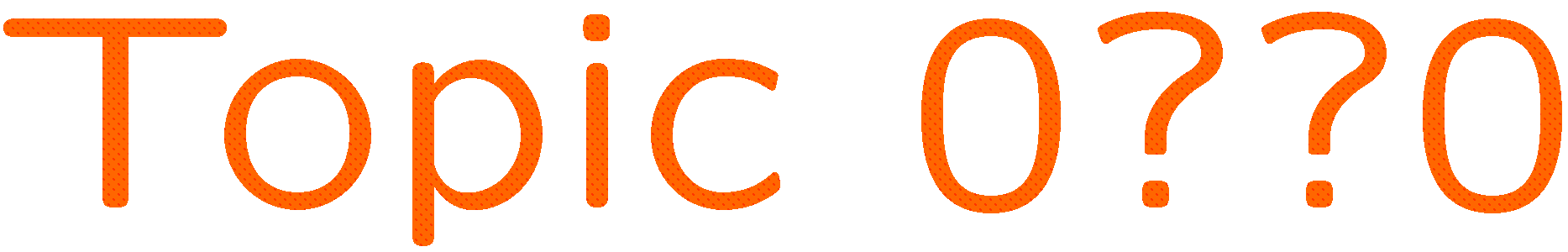 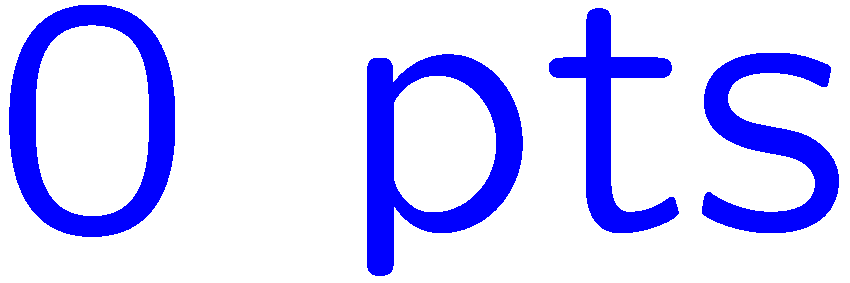 0 of 5
1+1=
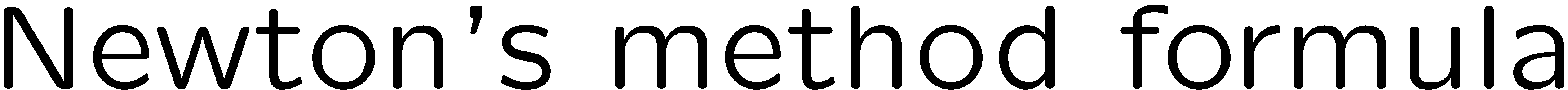 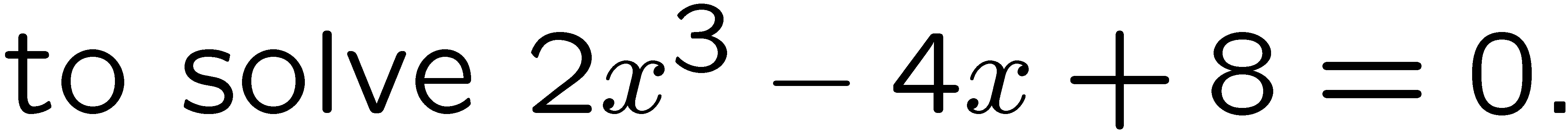 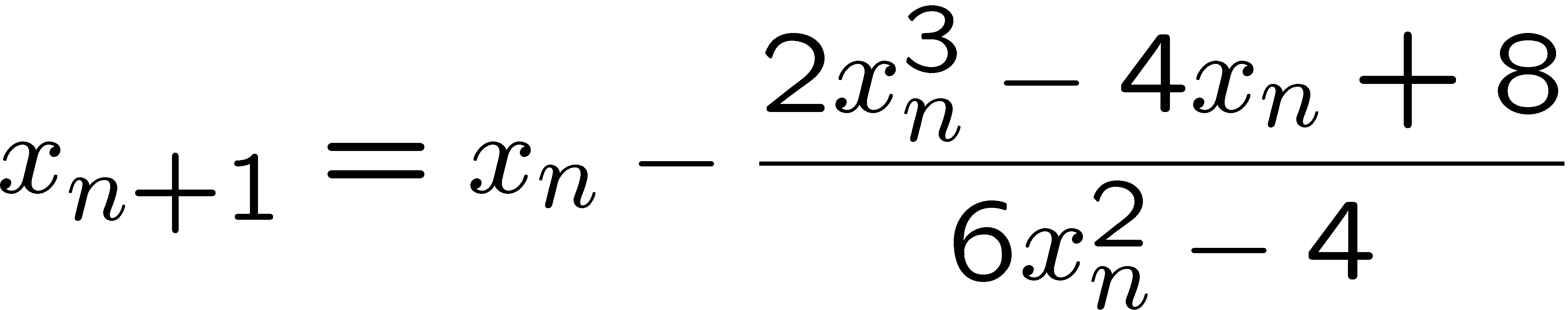 1
2
3
4
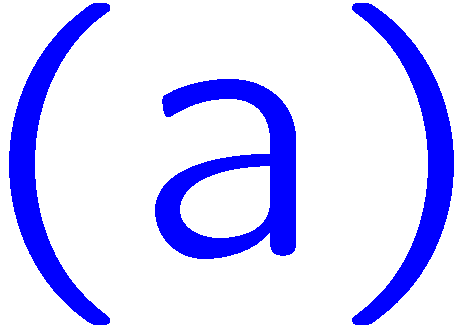 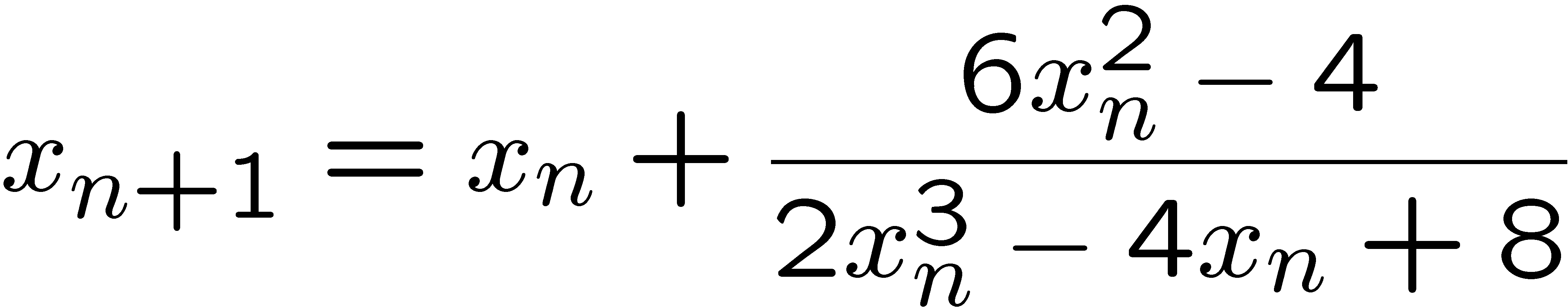 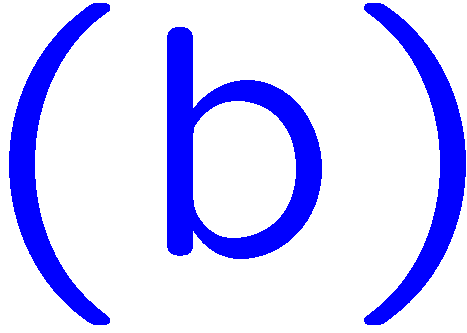 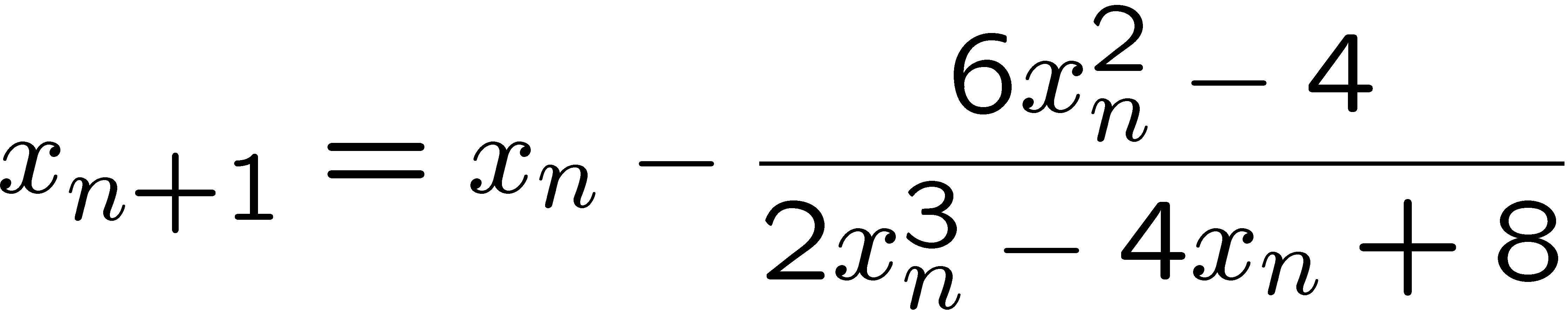 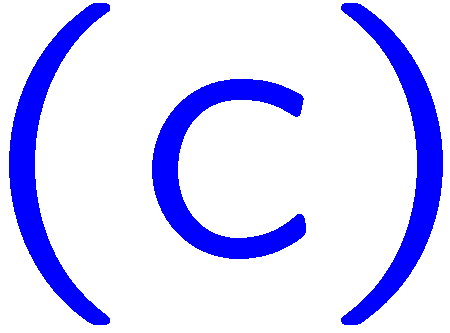 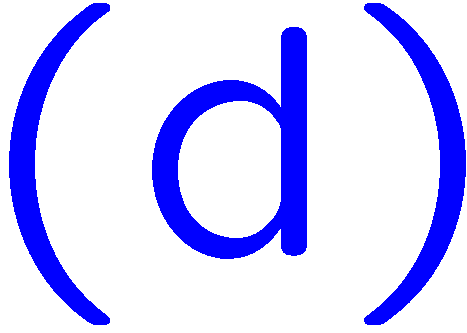 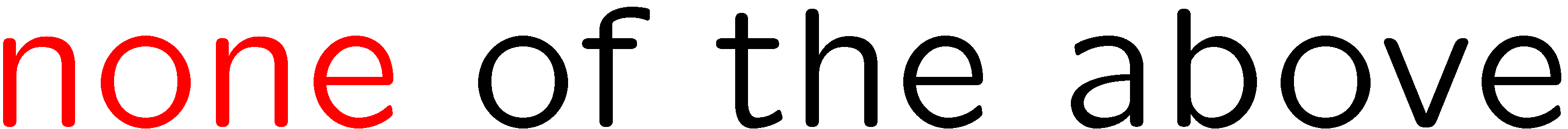 30
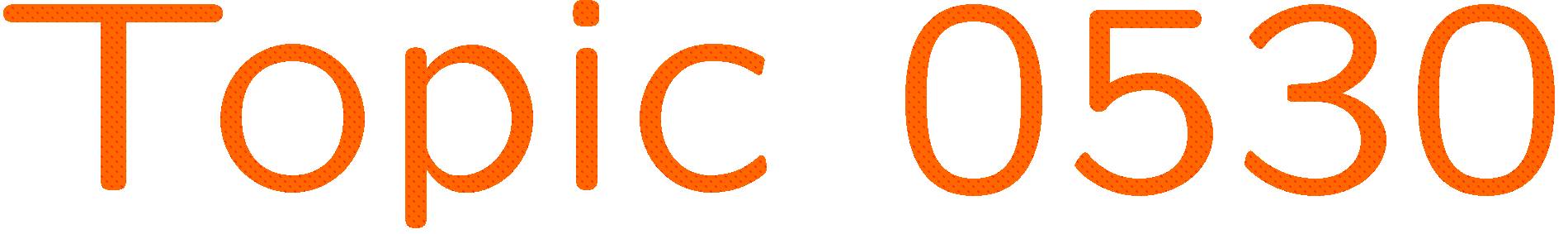 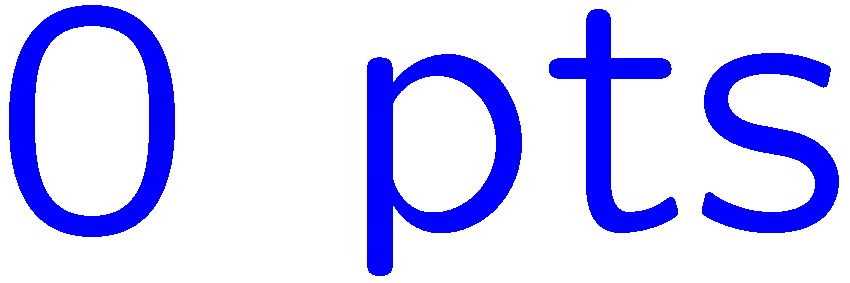 0 of 5
1+1=
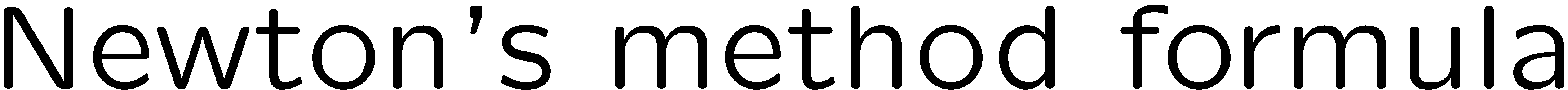 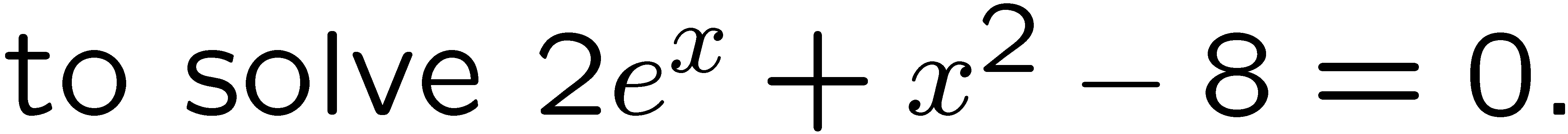 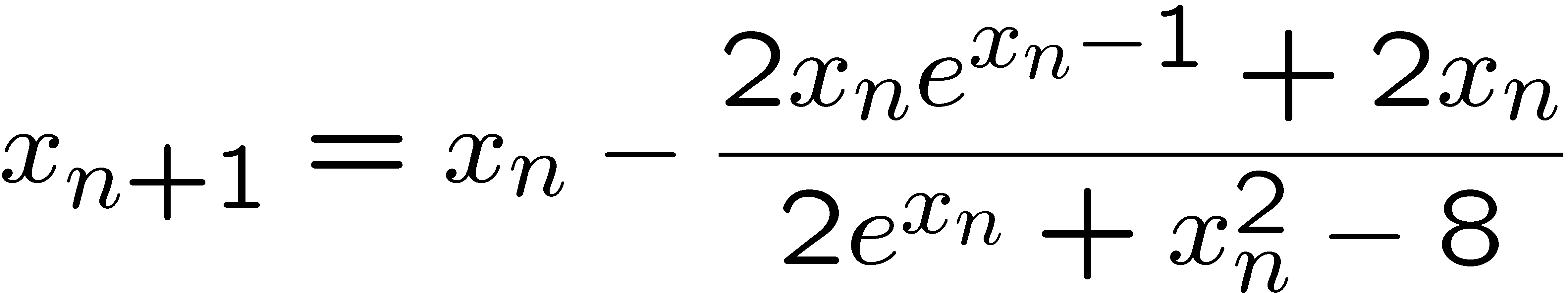 1
2
3
4
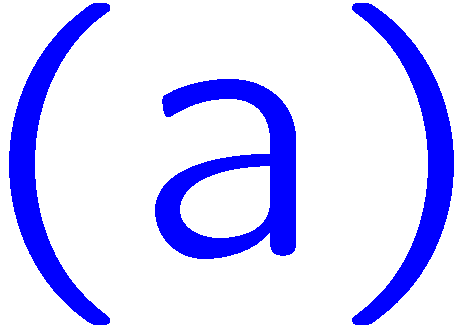 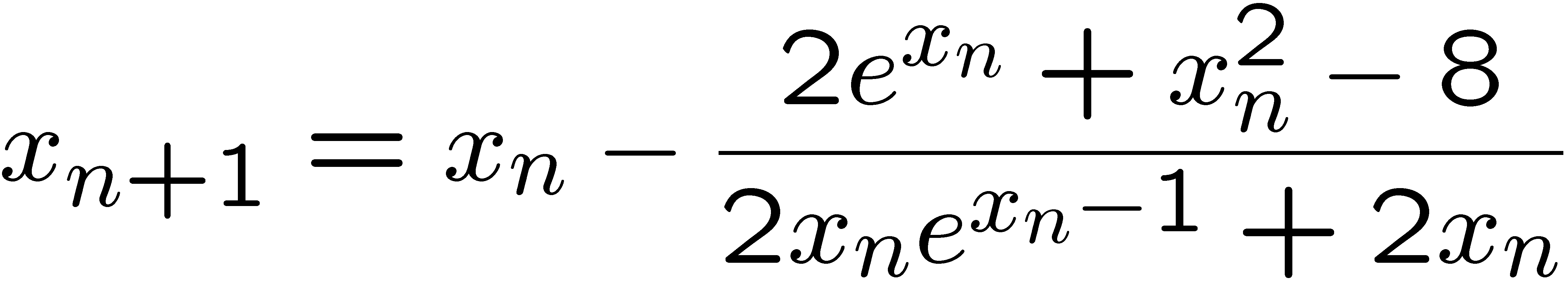 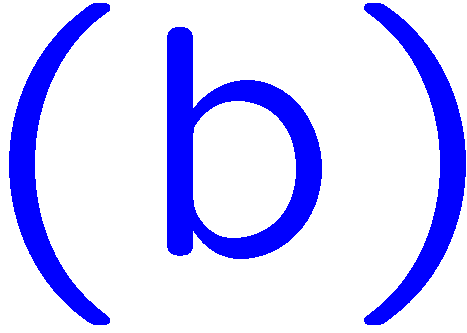 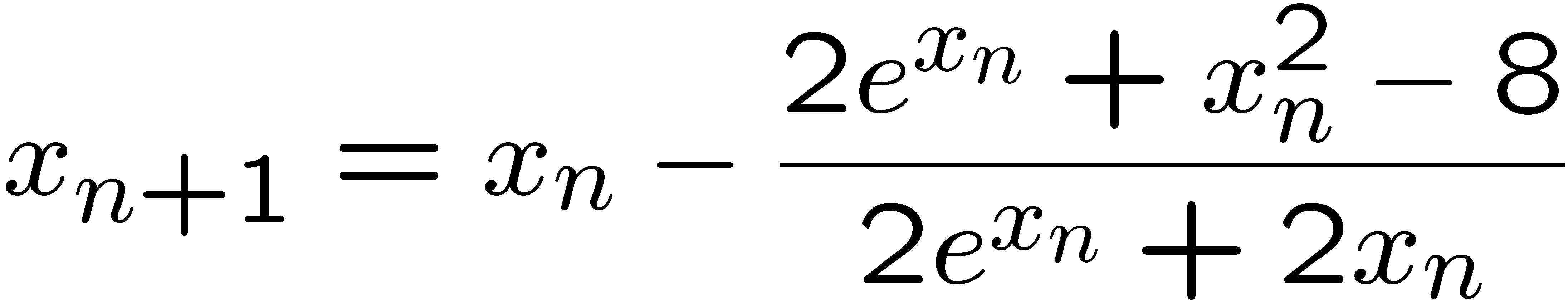 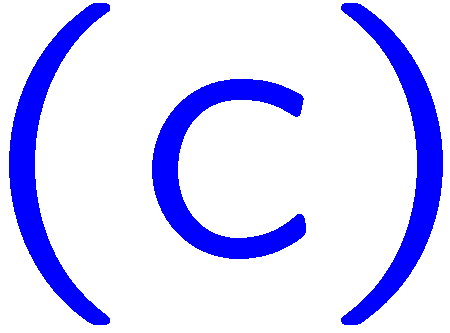 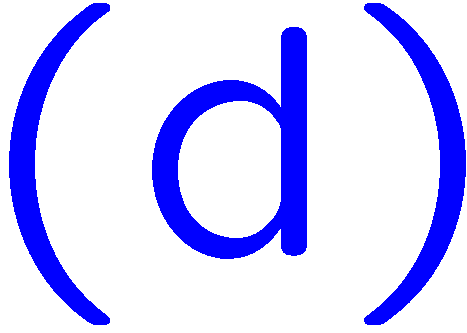 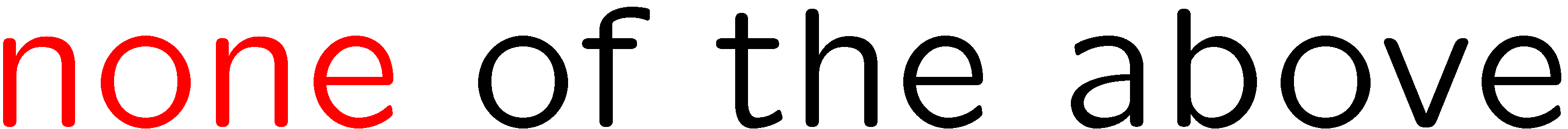 31
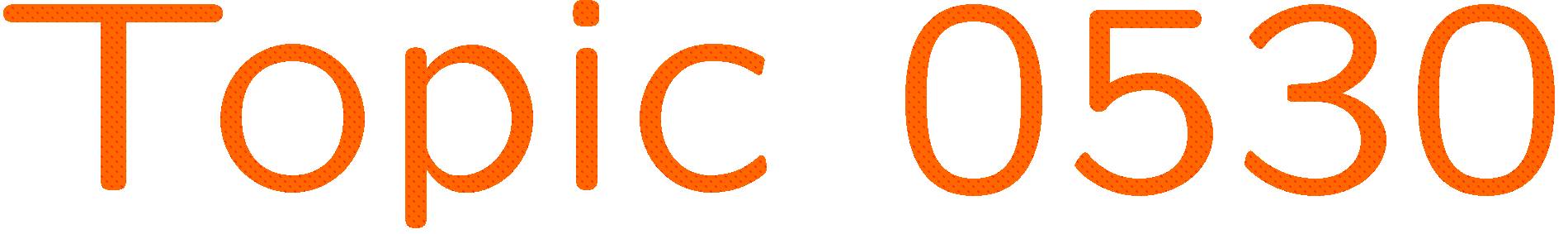 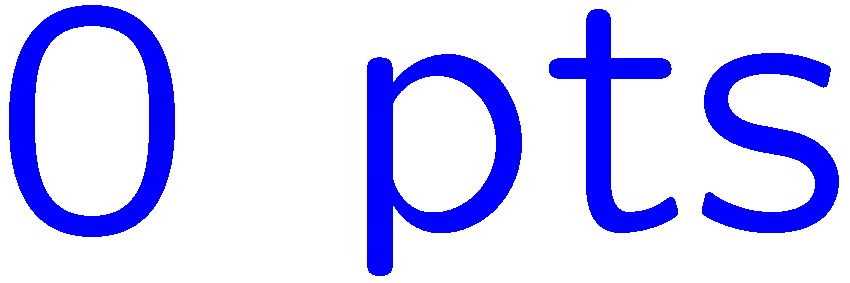 0 of 5
1+1=
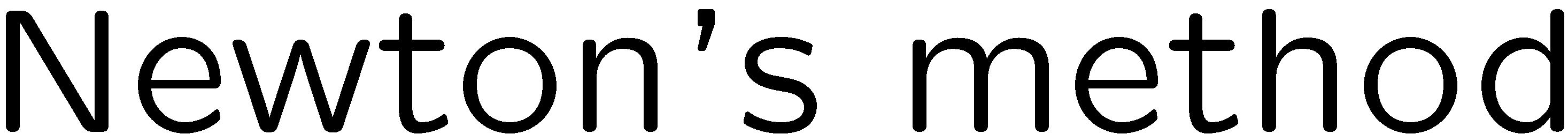 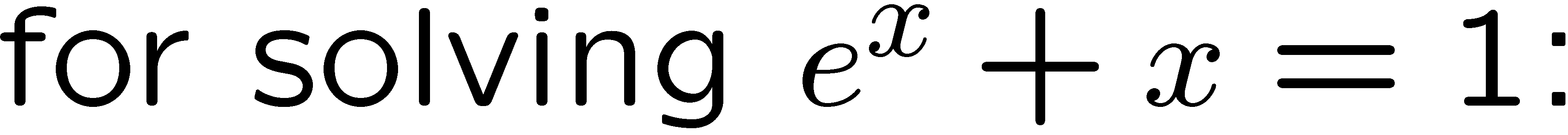 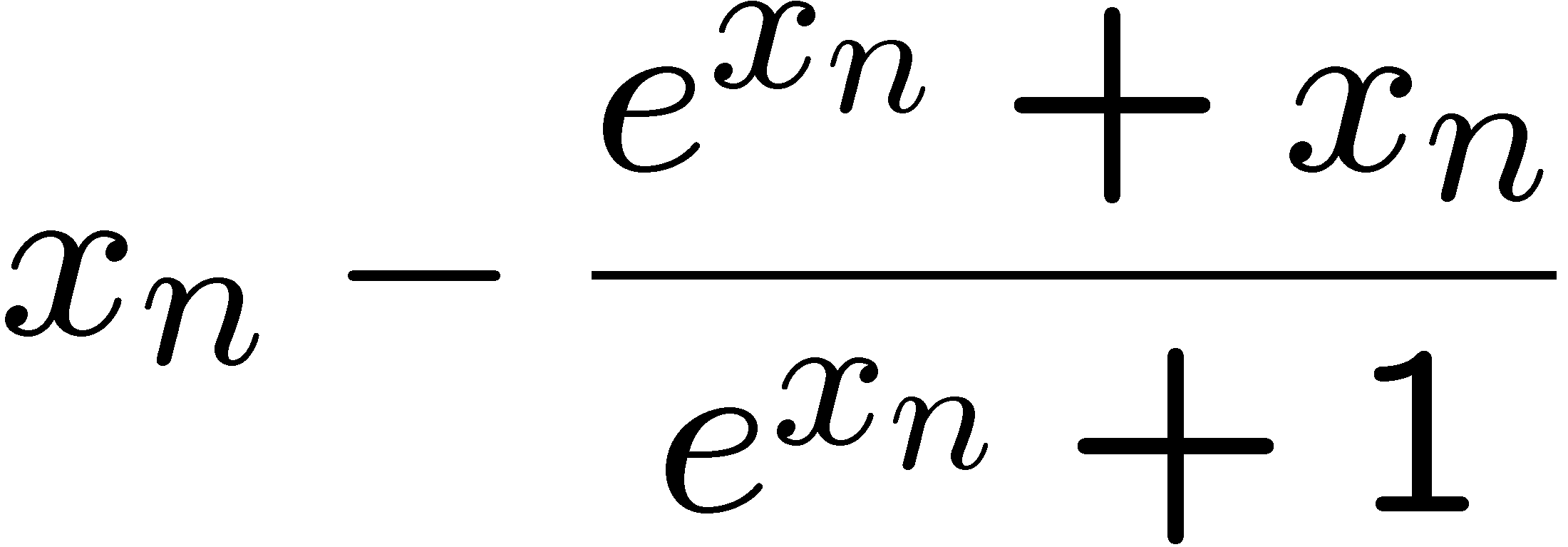 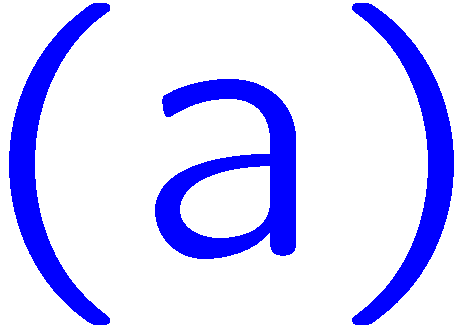 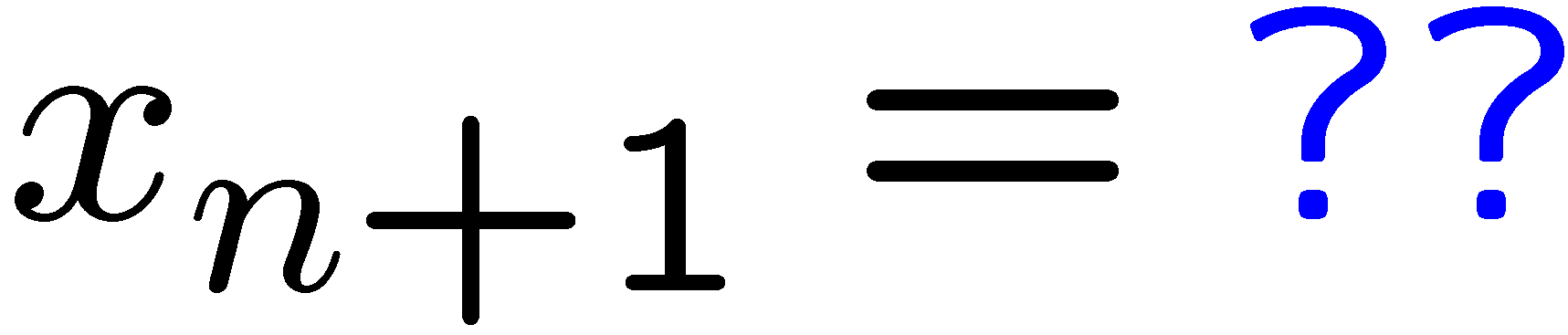 1
2
3
4
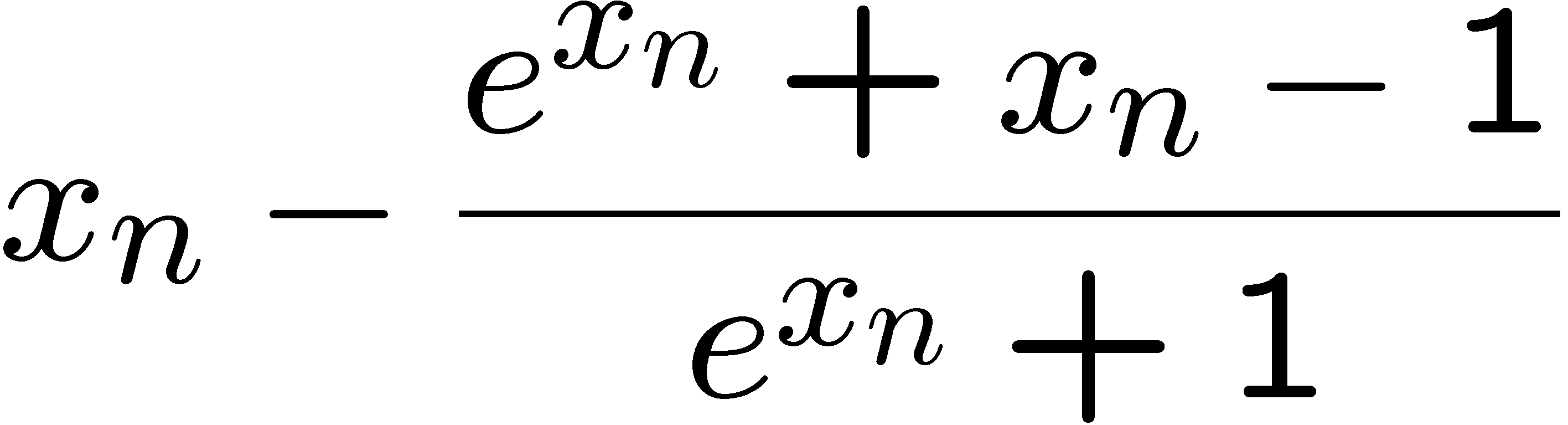 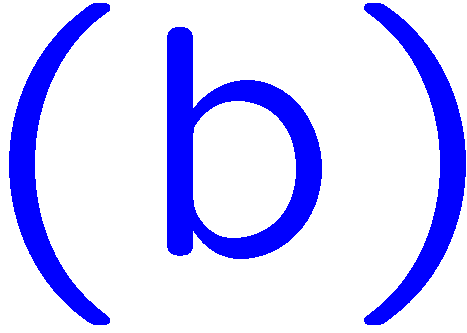 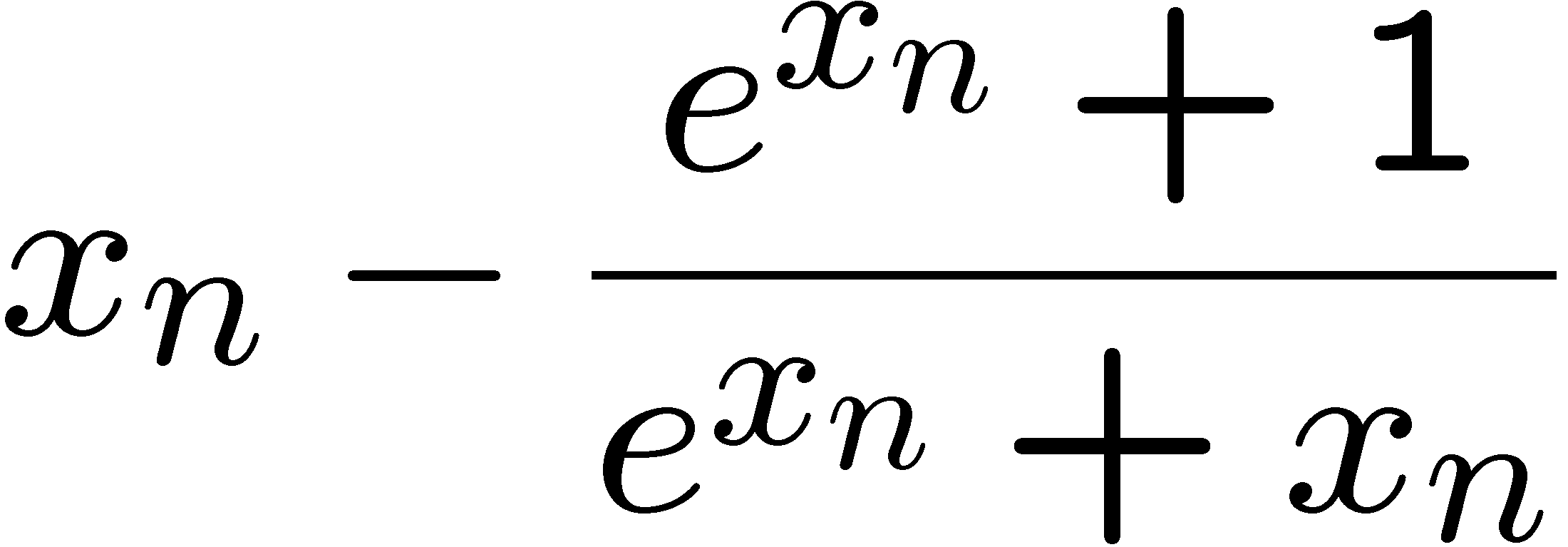 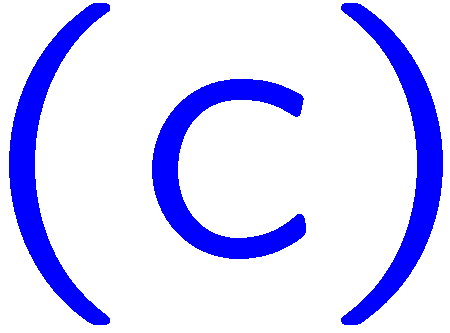 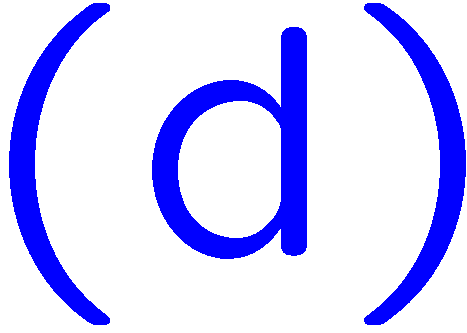 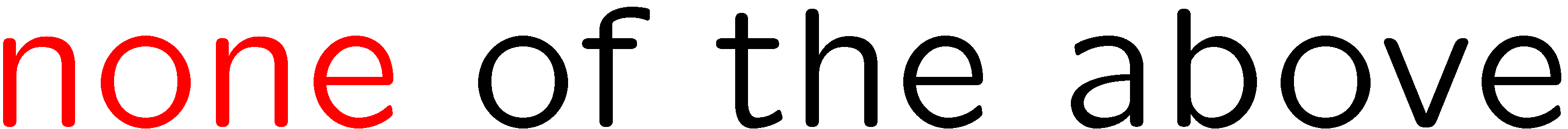 32
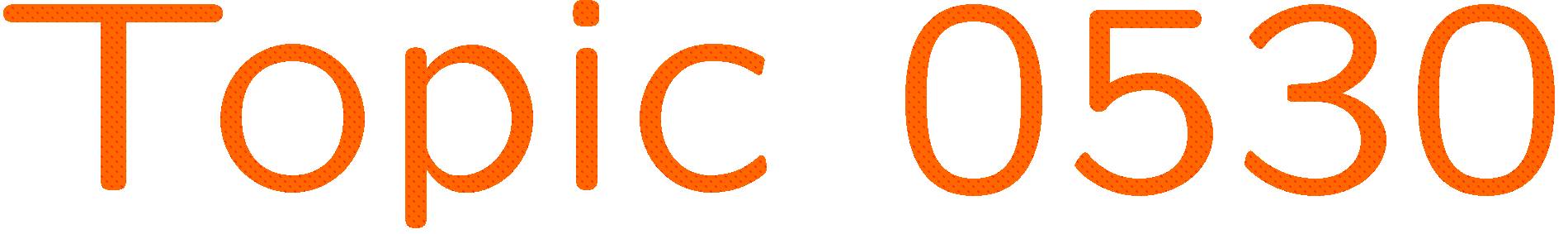 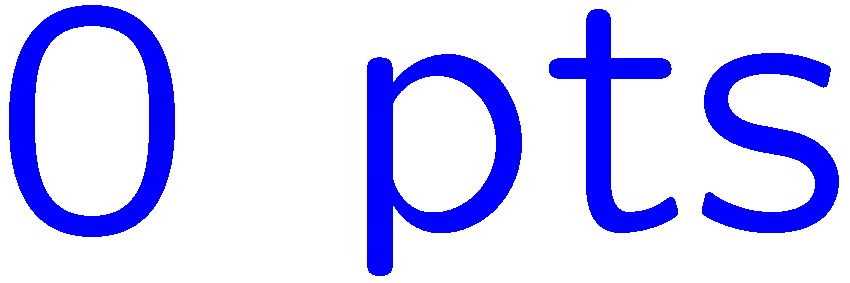 0 of 5
1+1=
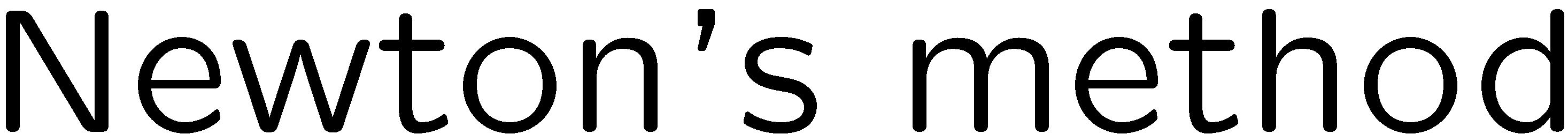 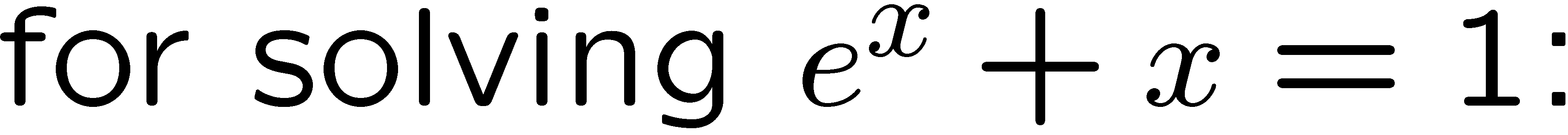 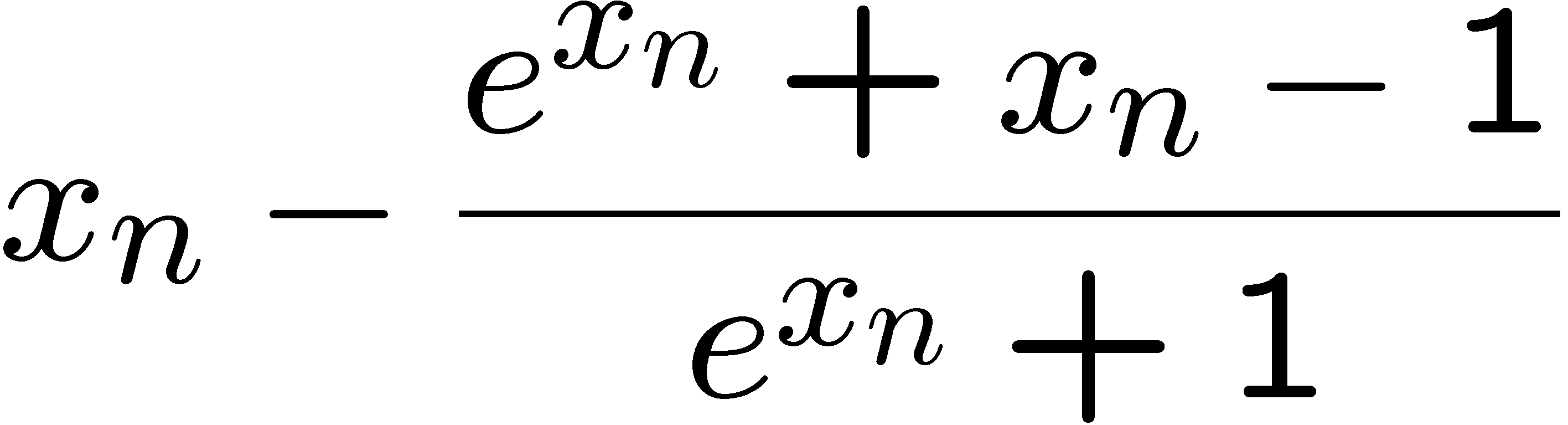 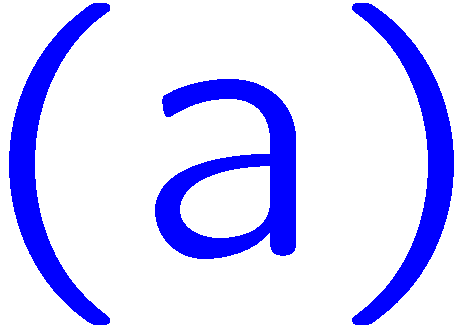 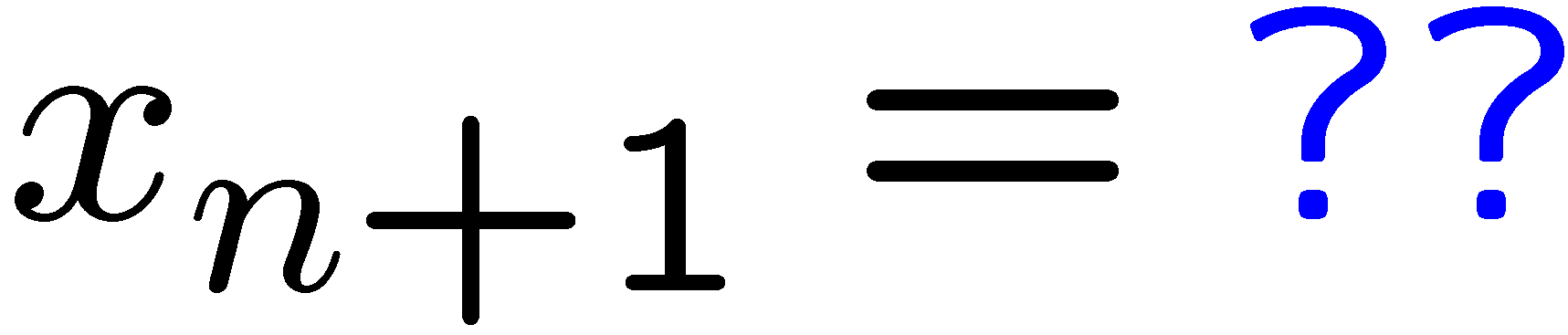 1
2
3
4
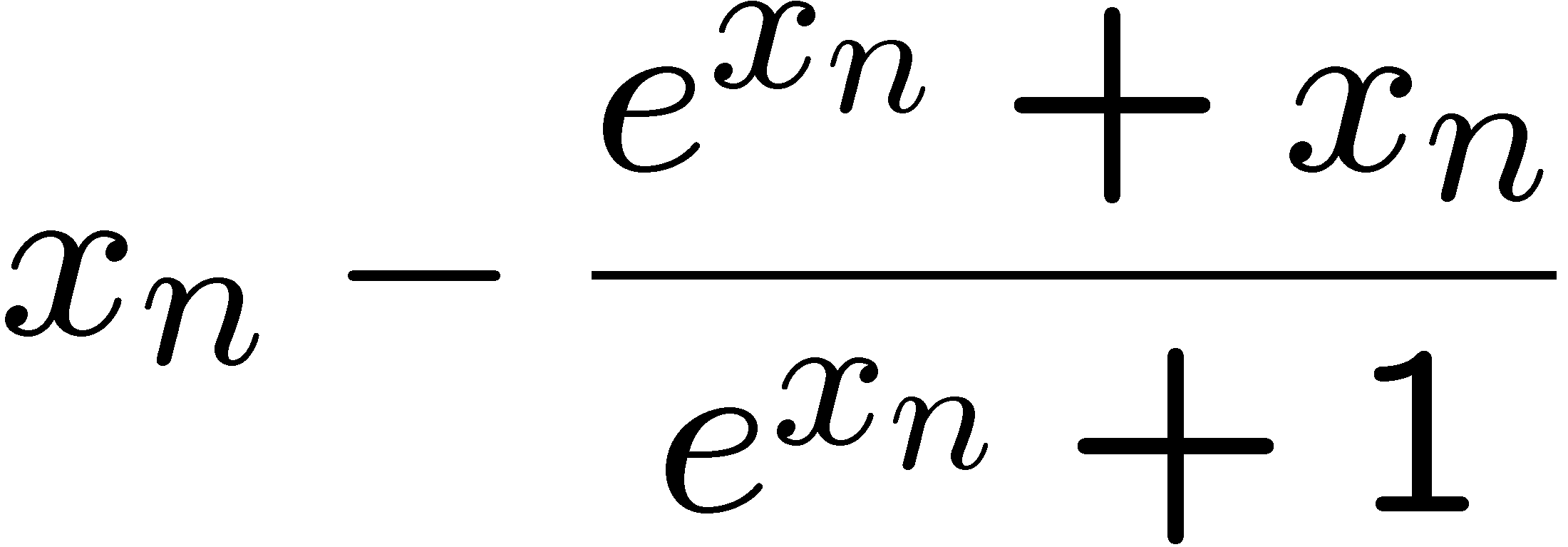 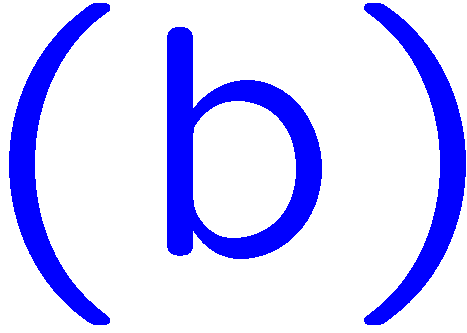 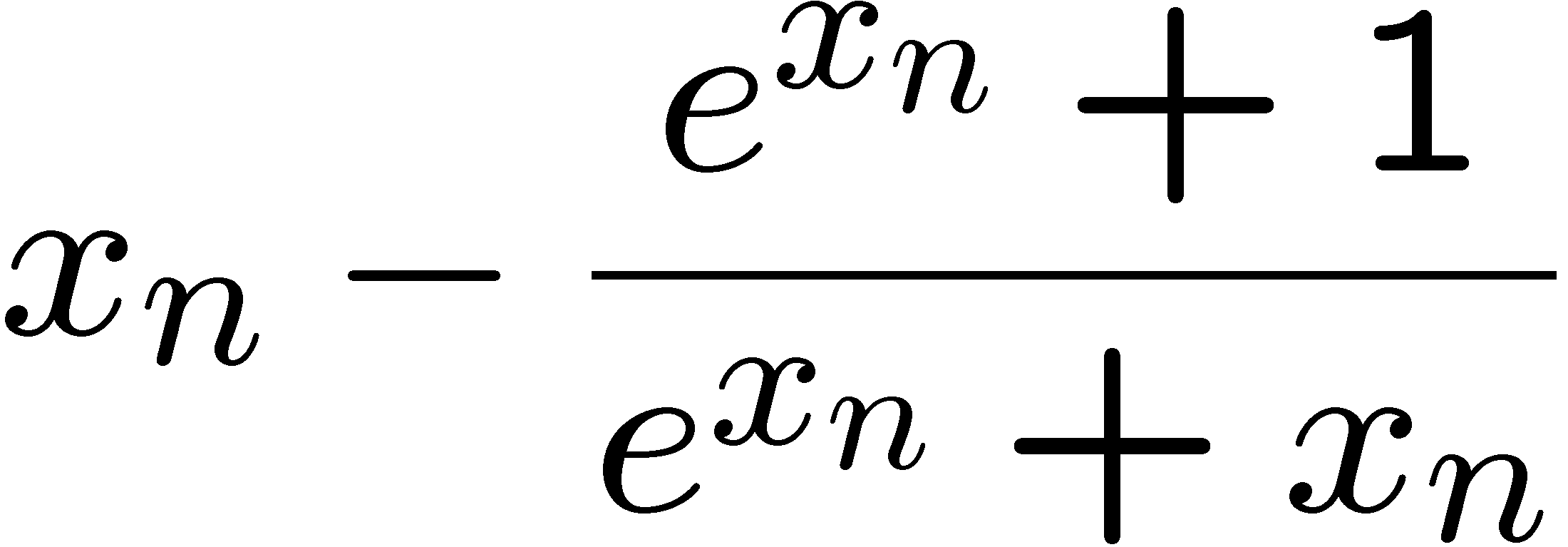 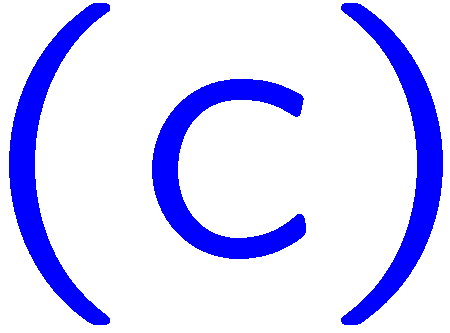 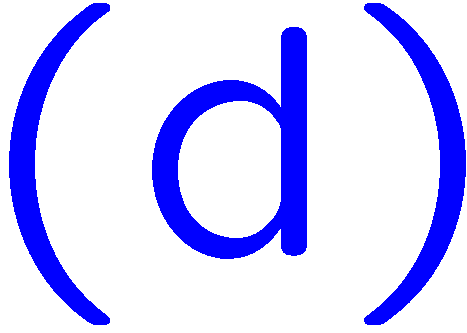 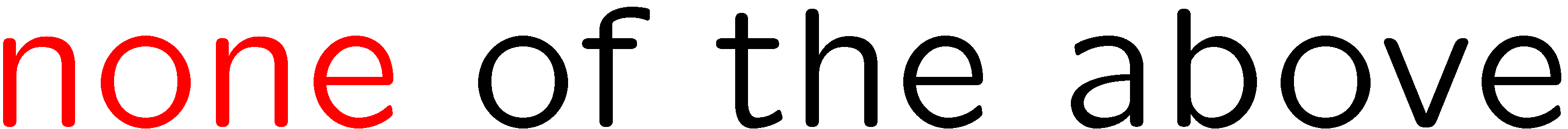 33
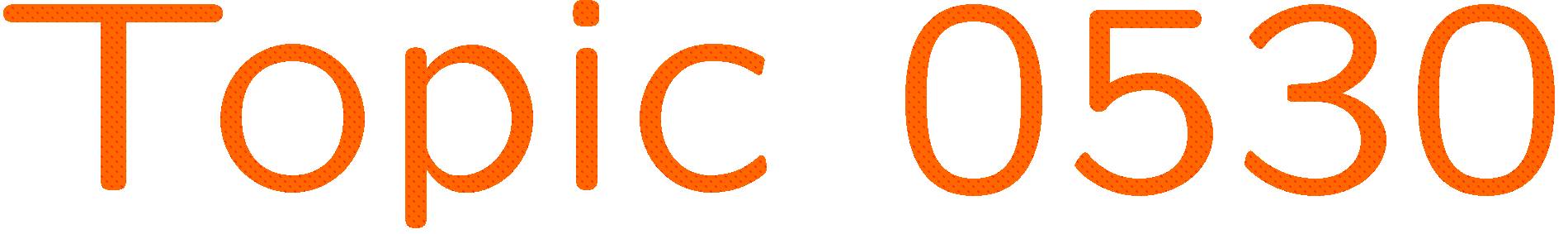 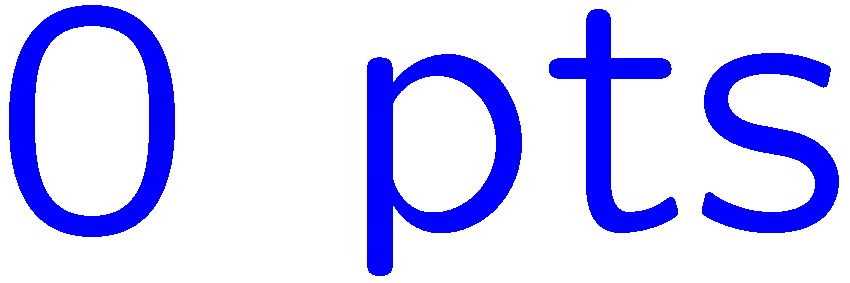 0 of 5
1+1=
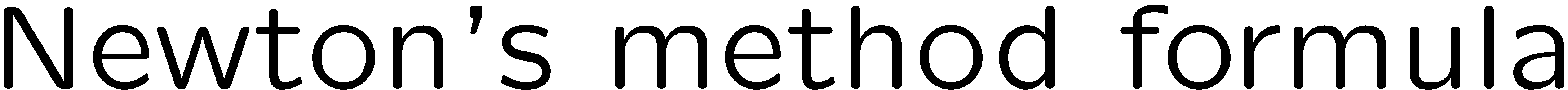 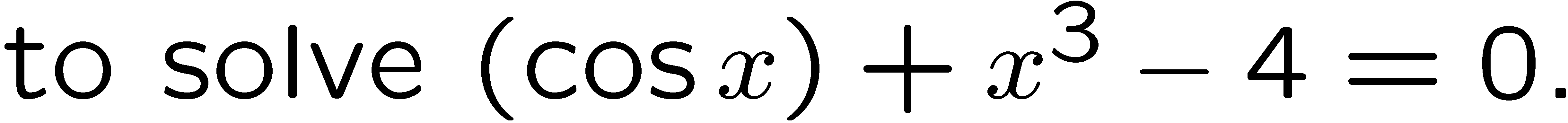 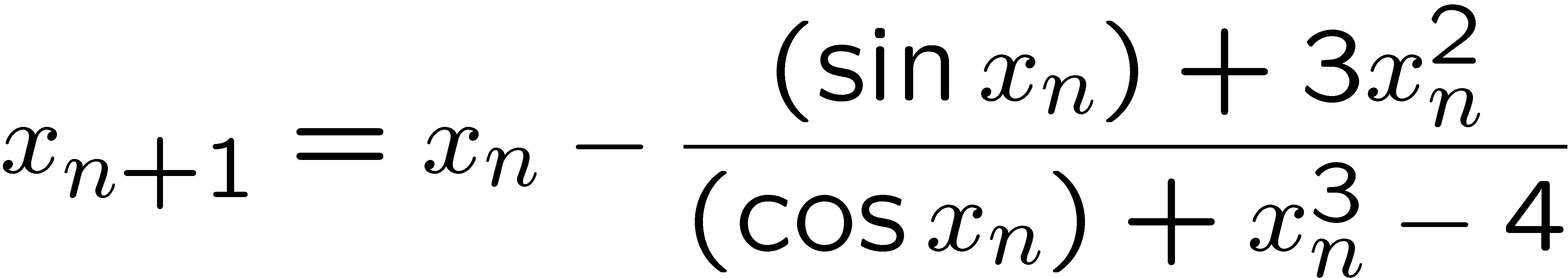 1
2
3
4
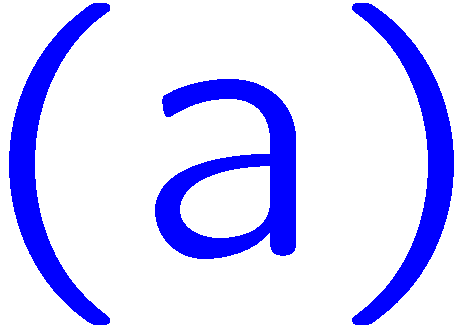 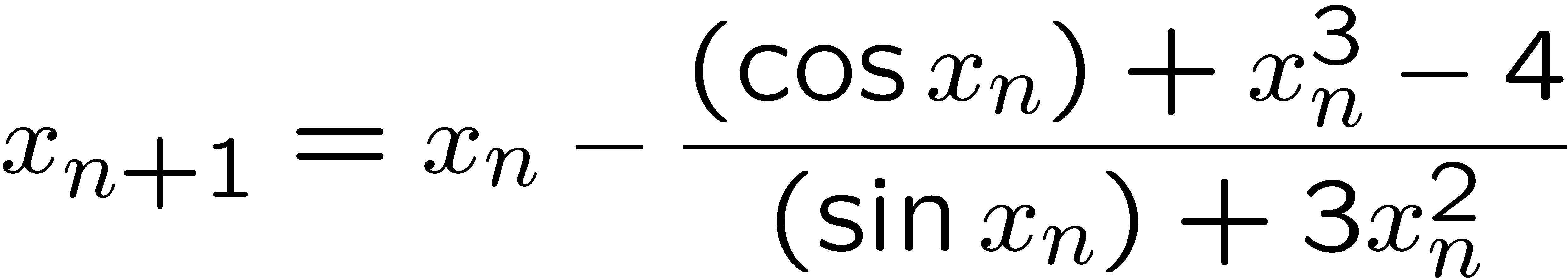 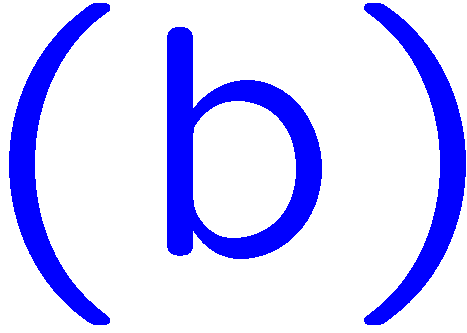 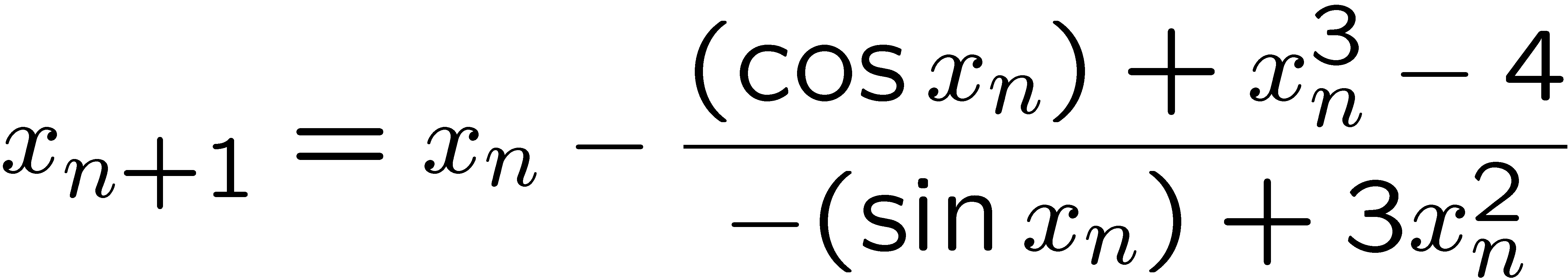 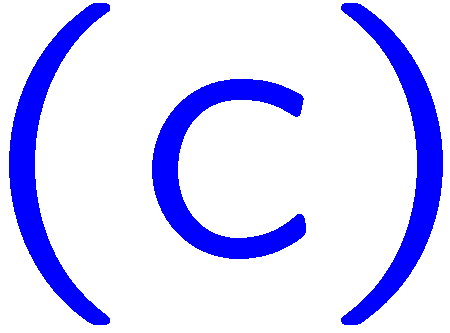 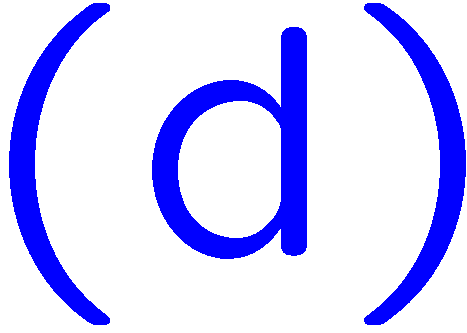 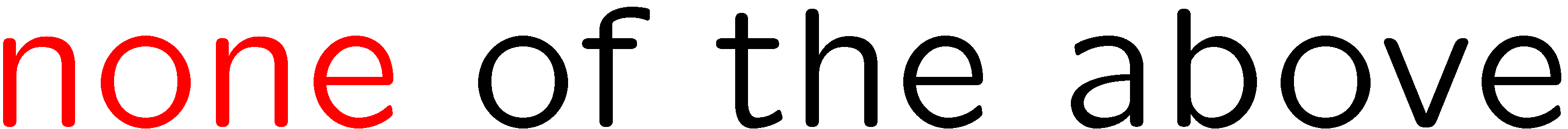 34
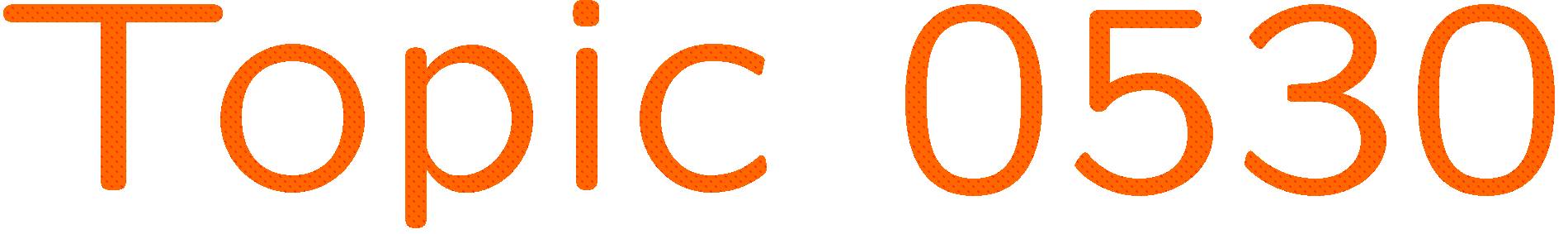 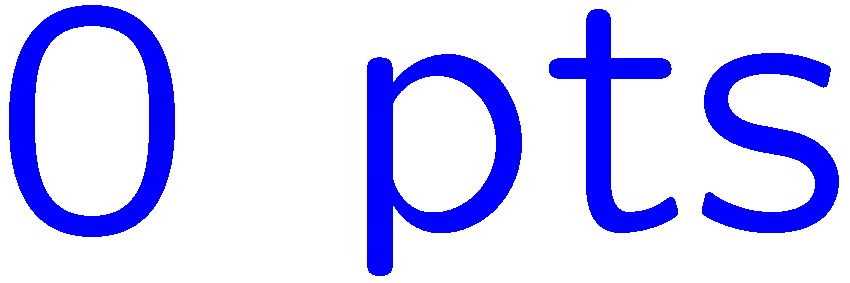 0 of 5
1+1=
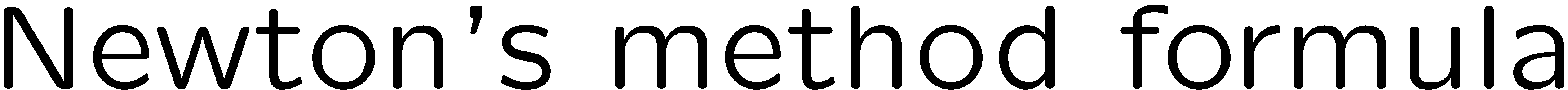 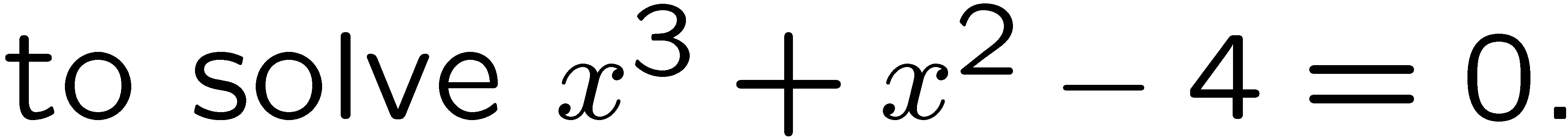 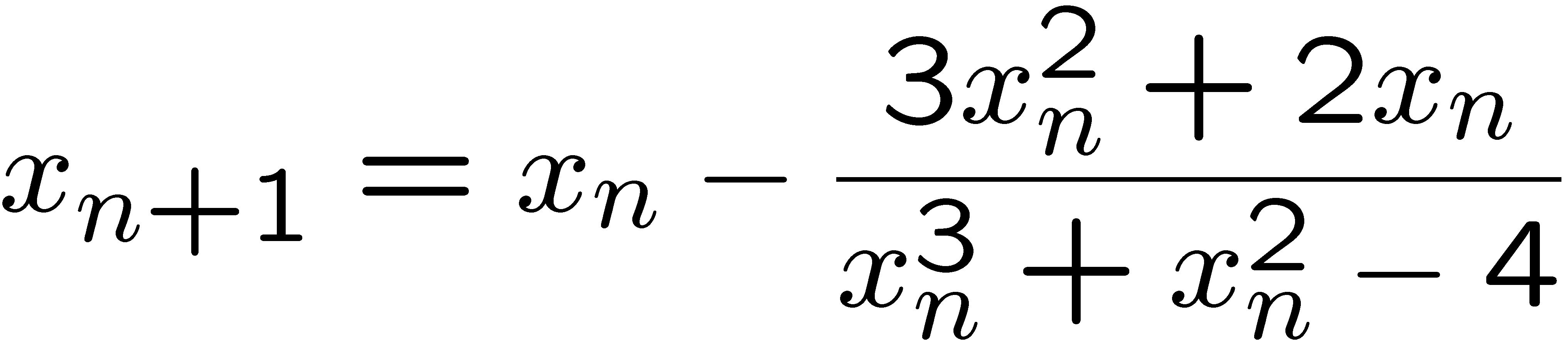 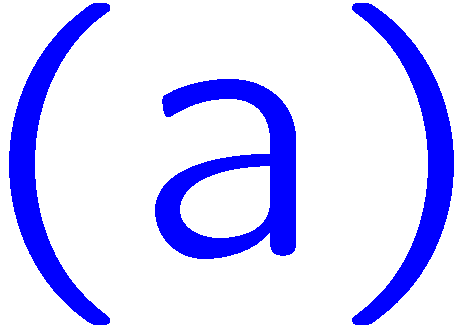 1
2
3
4
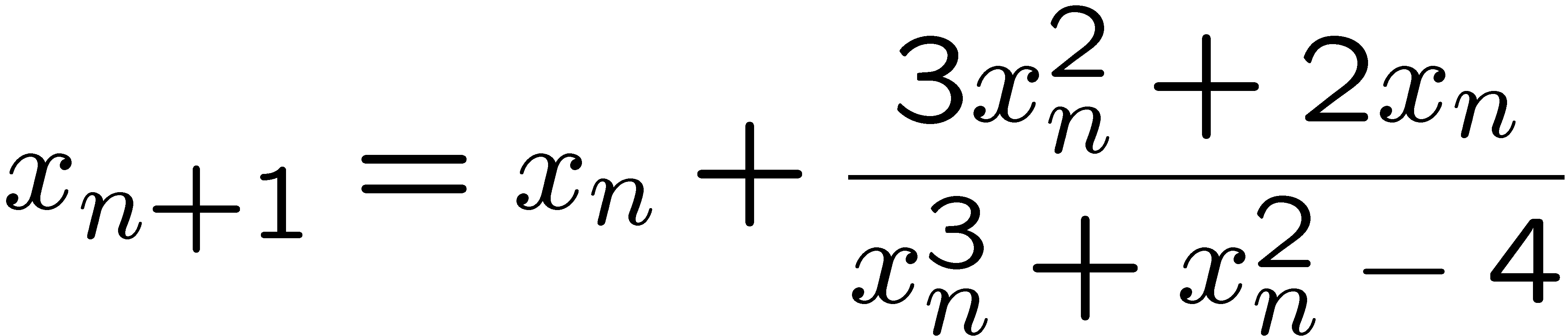 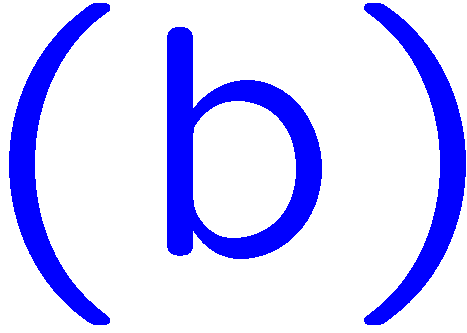 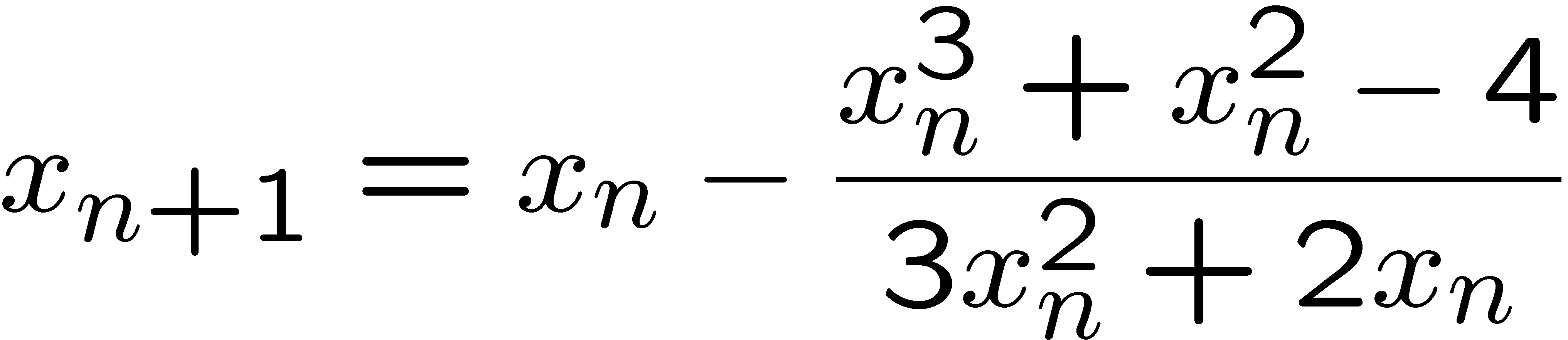 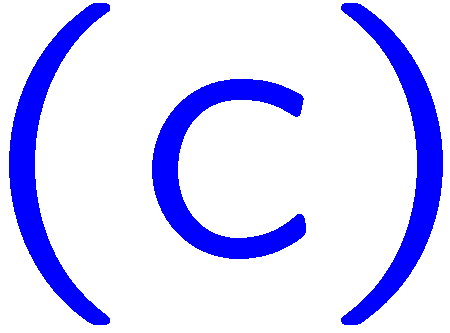 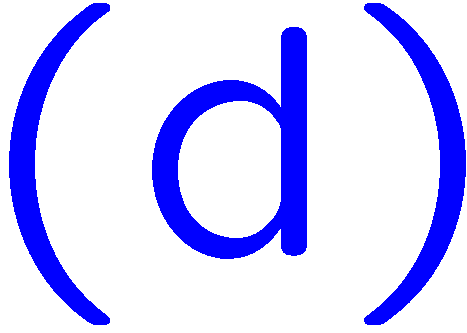 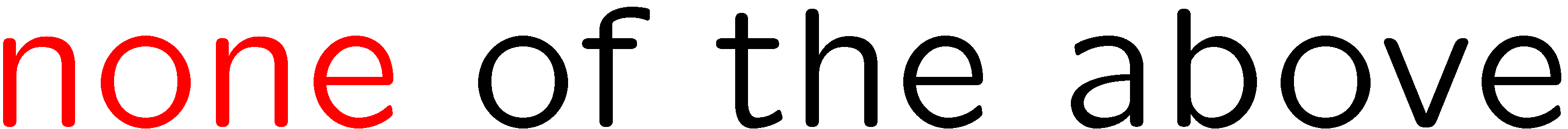 35
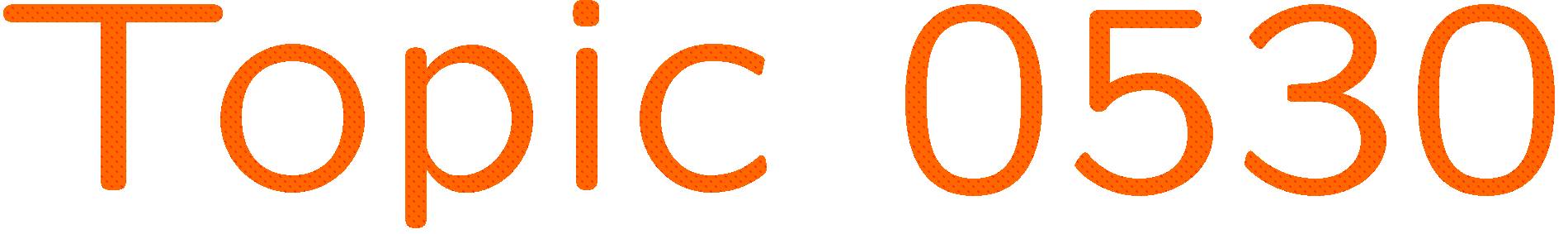 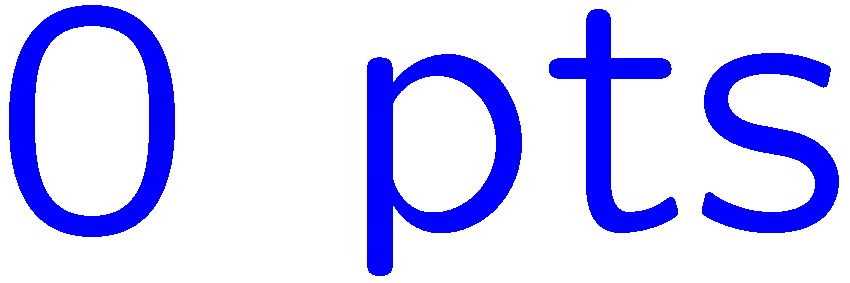 0 of 5
1+1=
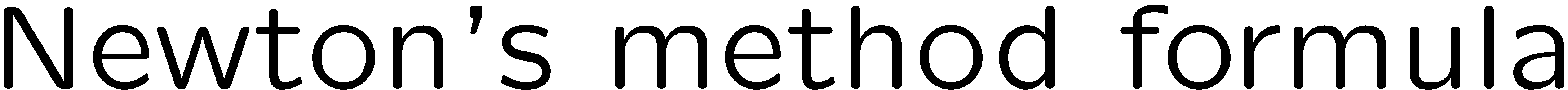 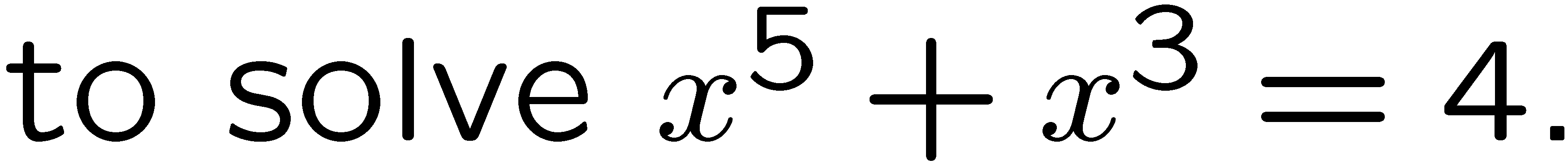 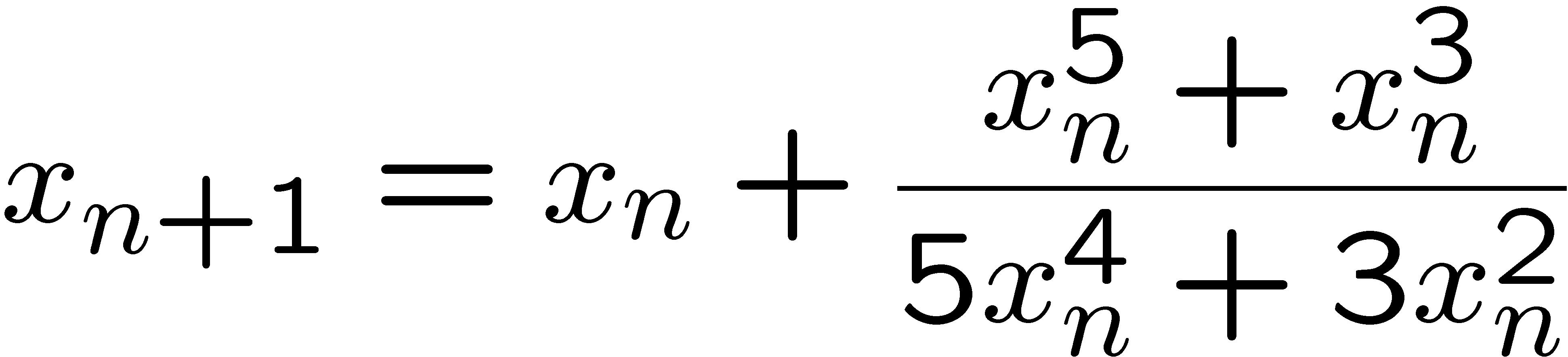 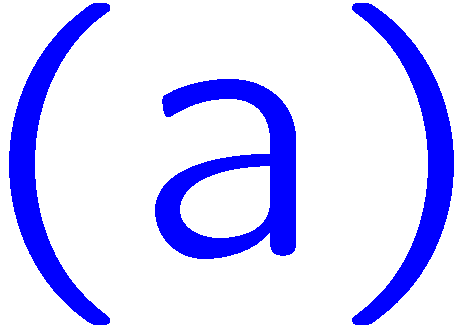 1
2
3
4
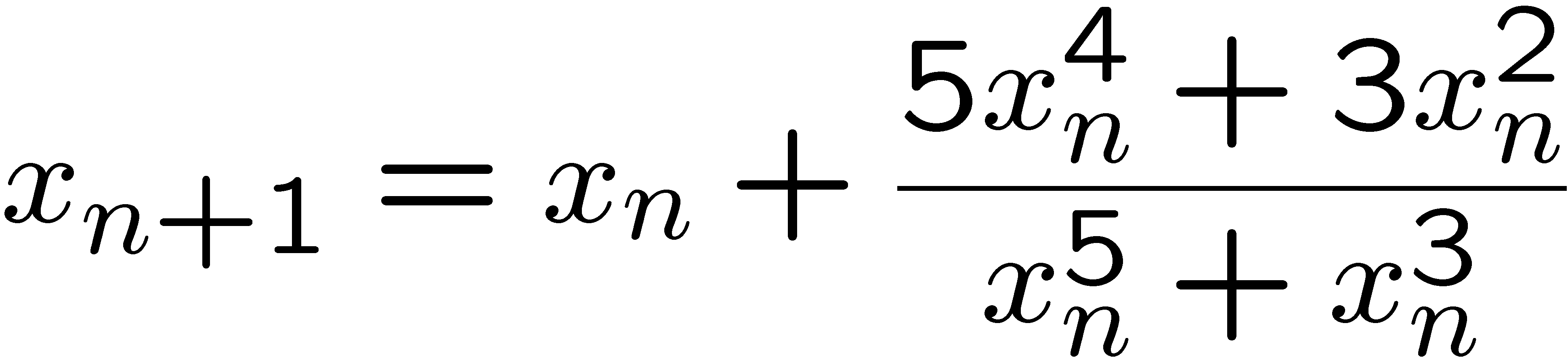 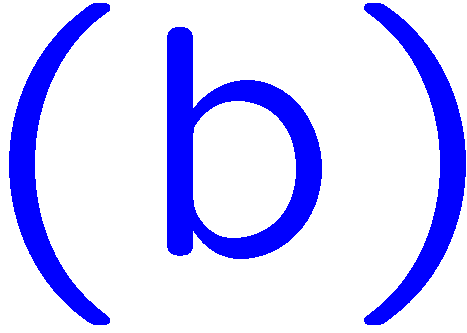 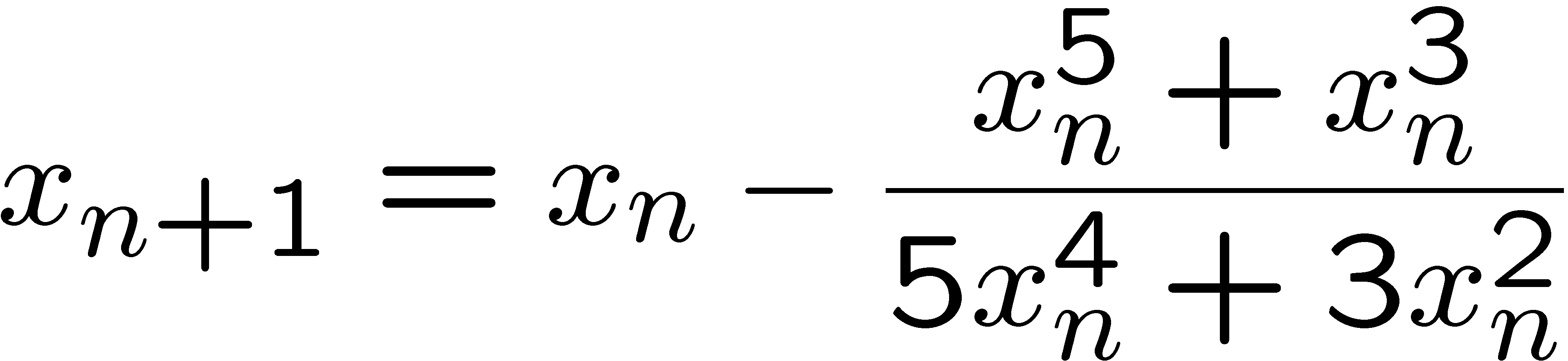 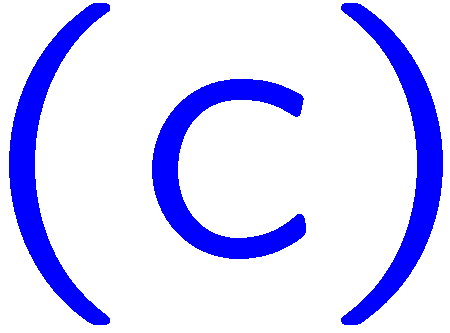 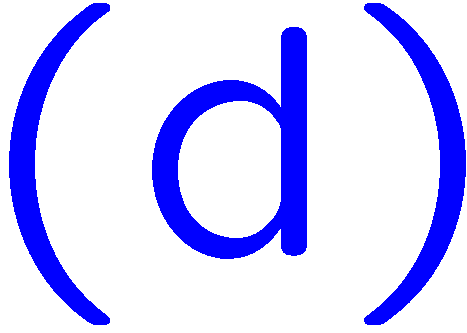 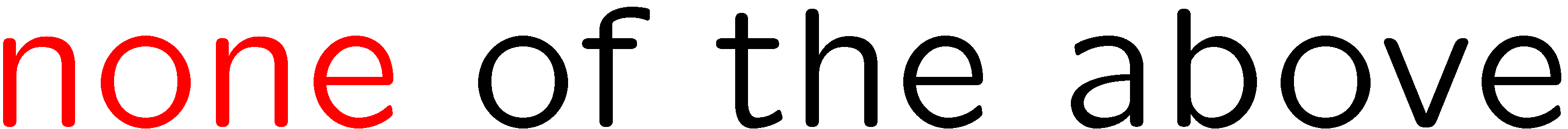 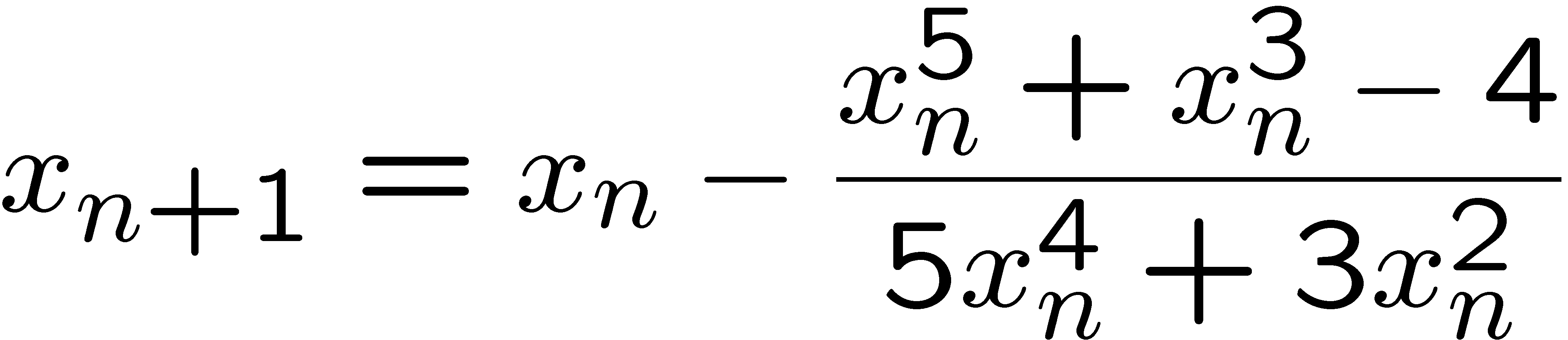 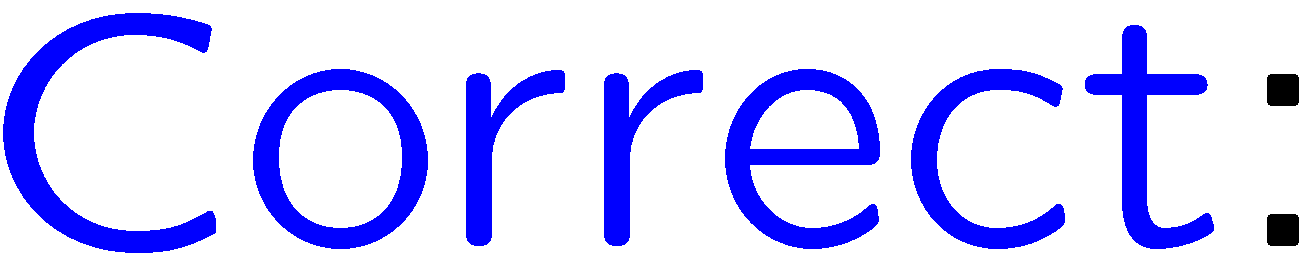 36
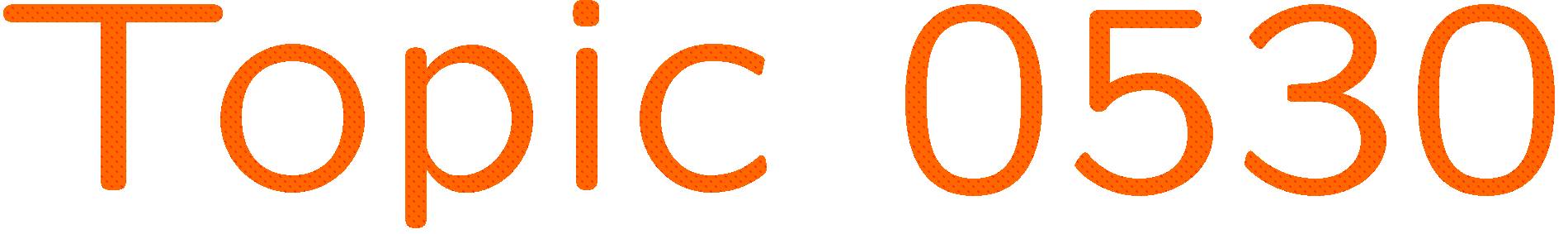 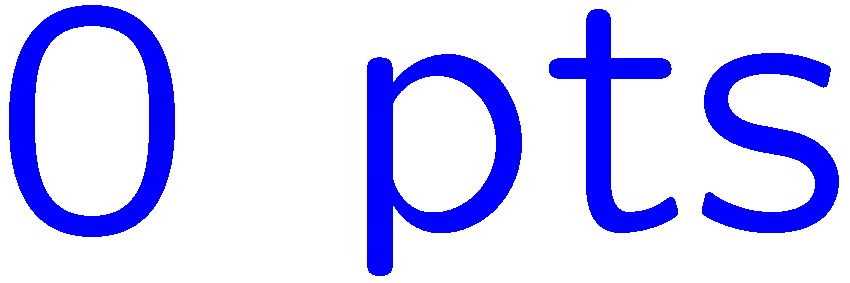 0 of 5
1+1=
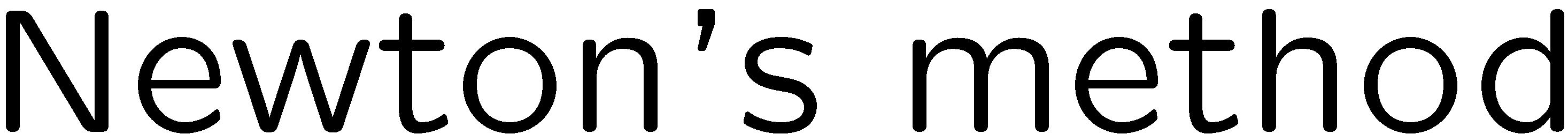 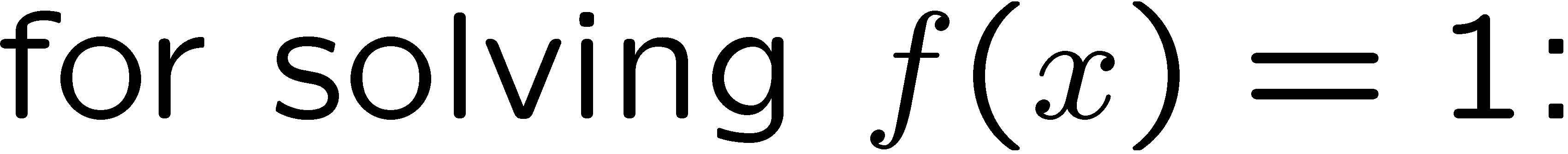 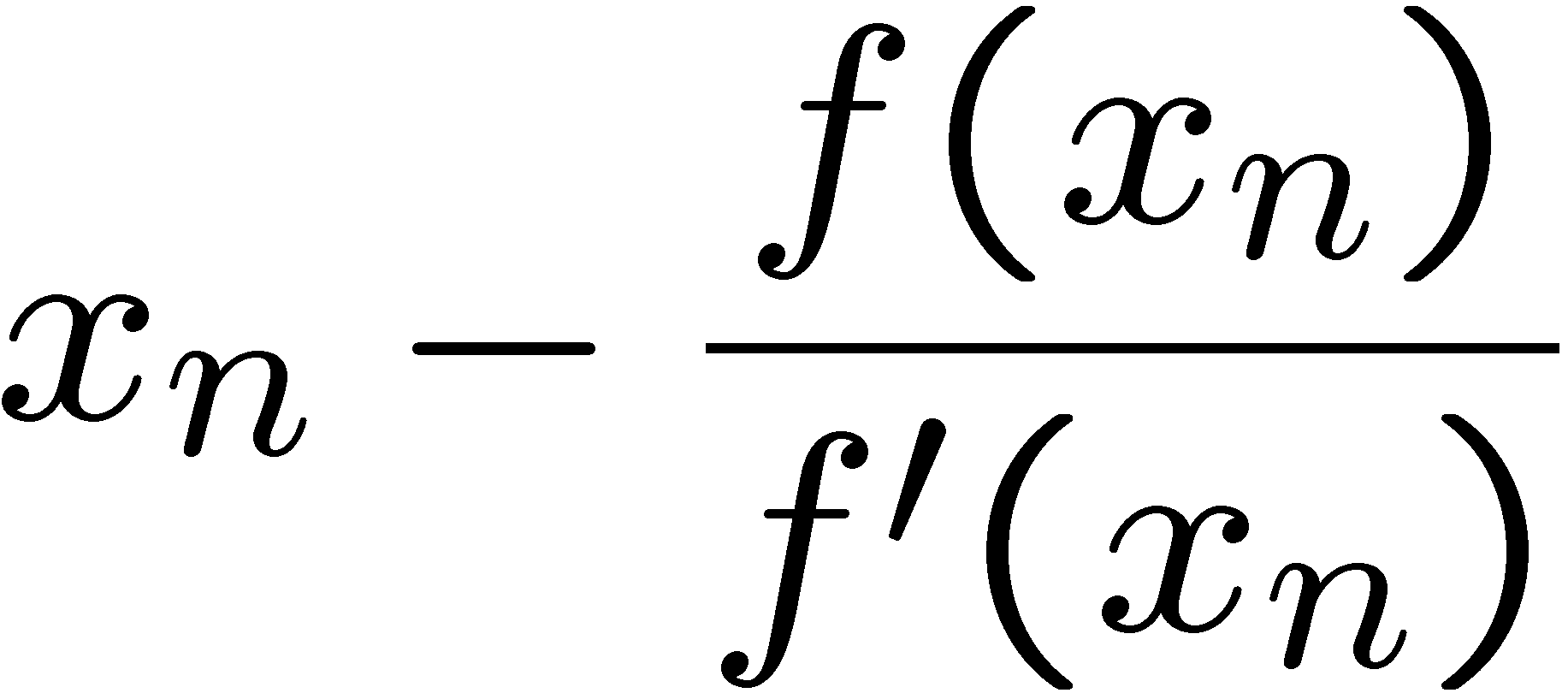 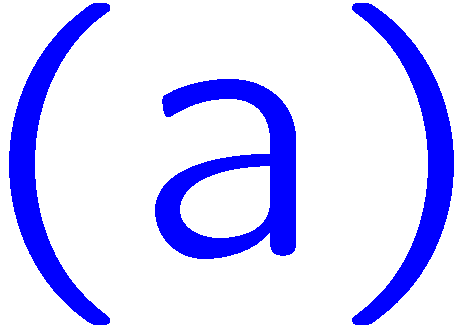 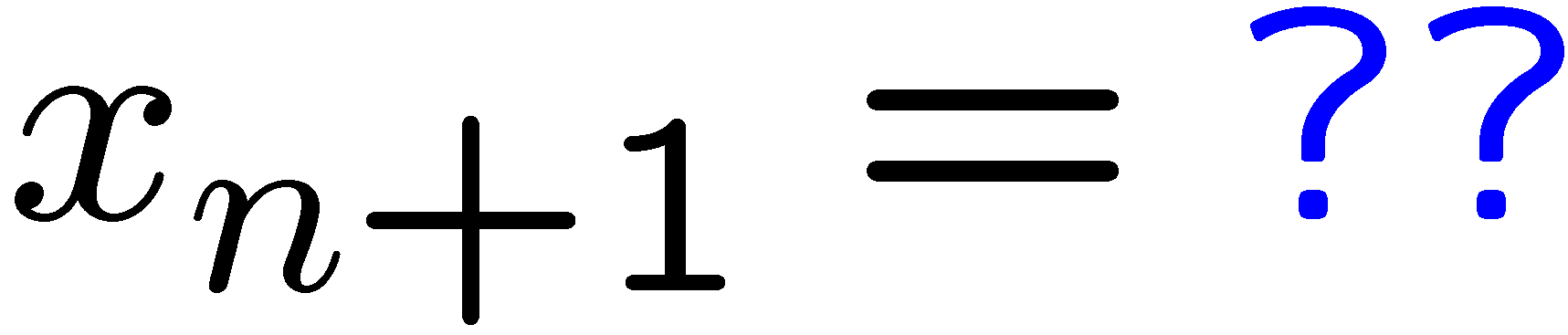 1
2
3
4
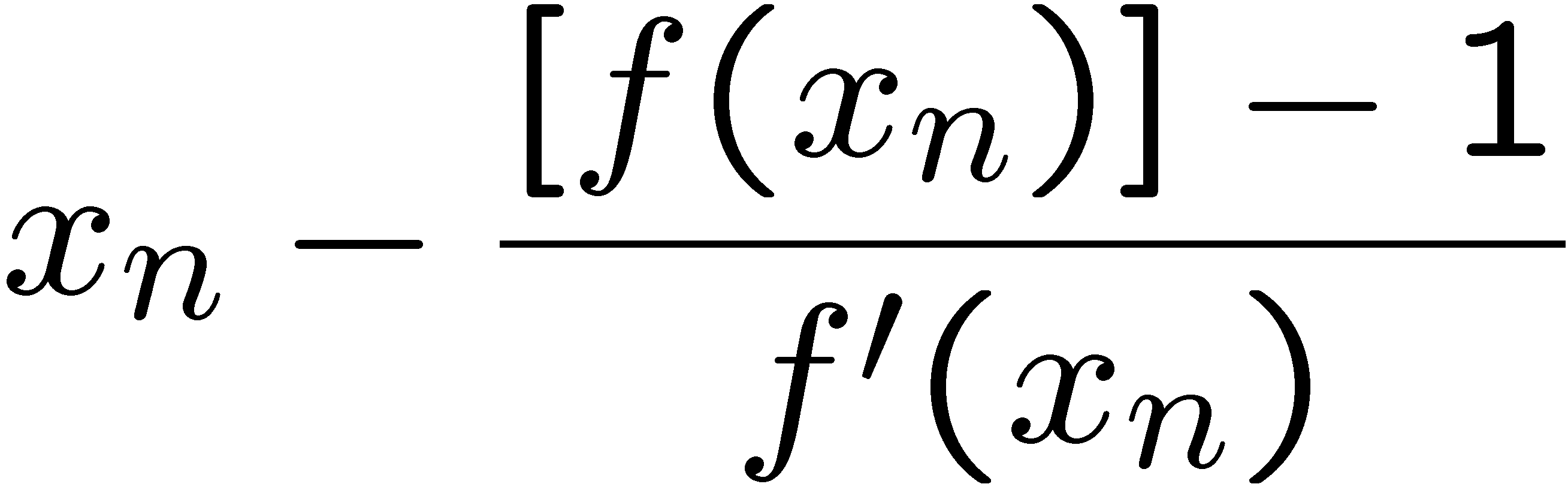 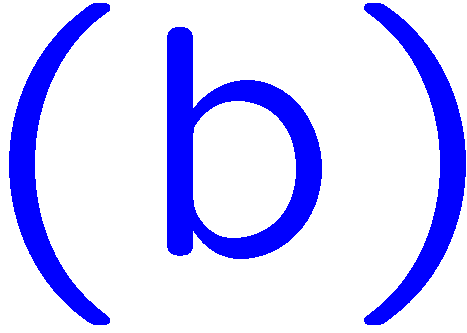 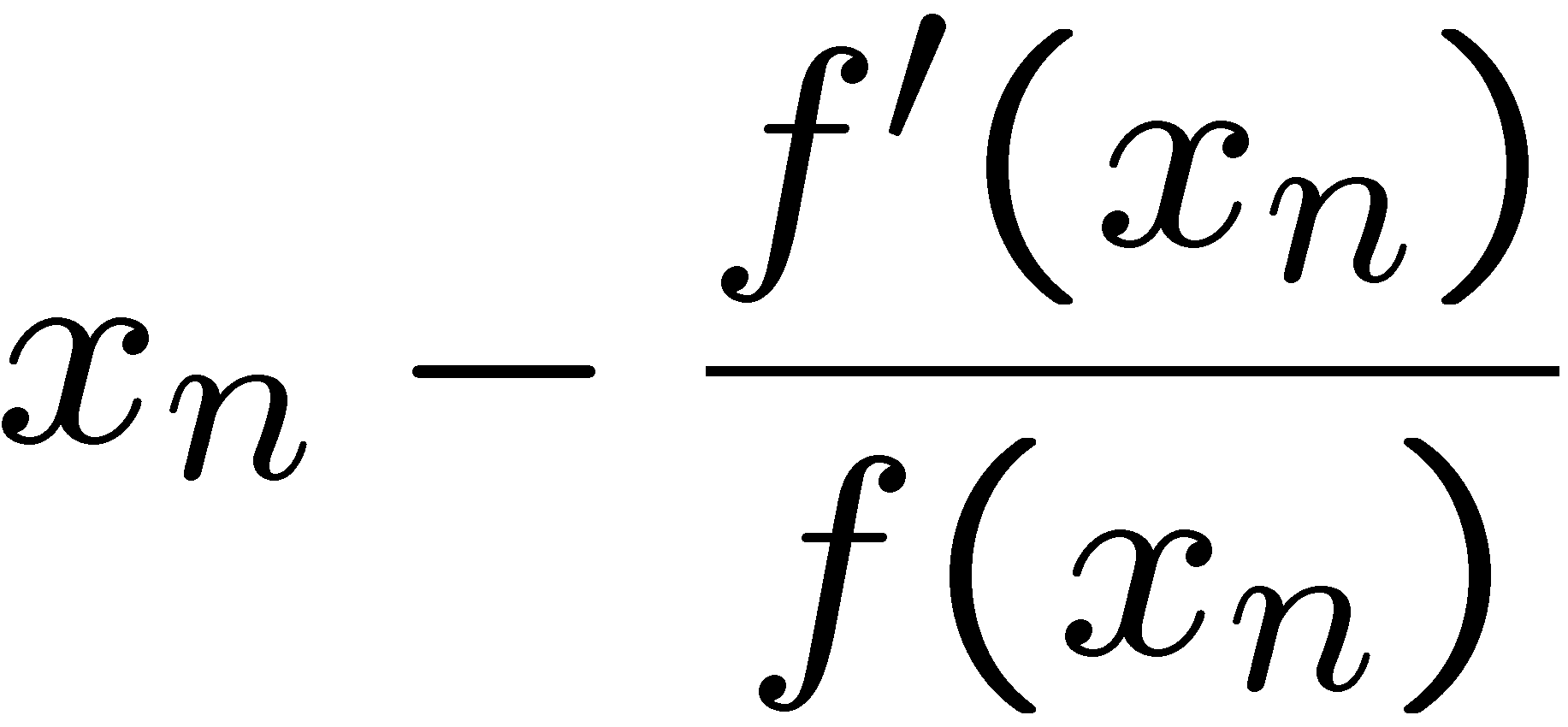 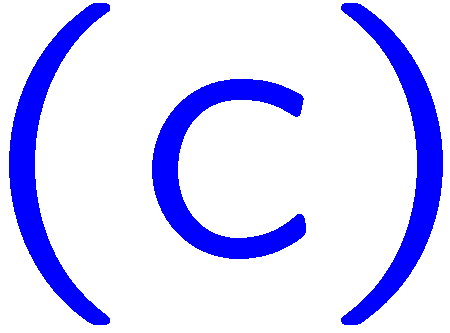 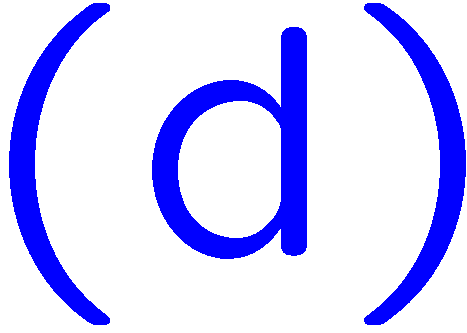 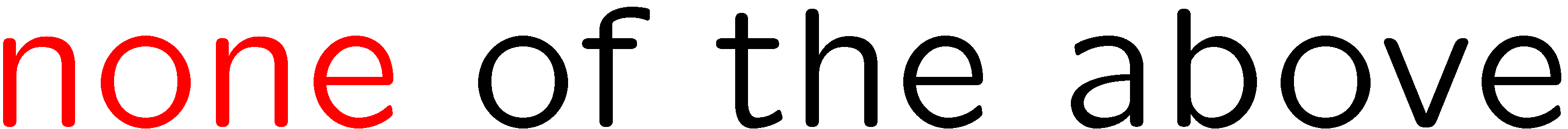 37
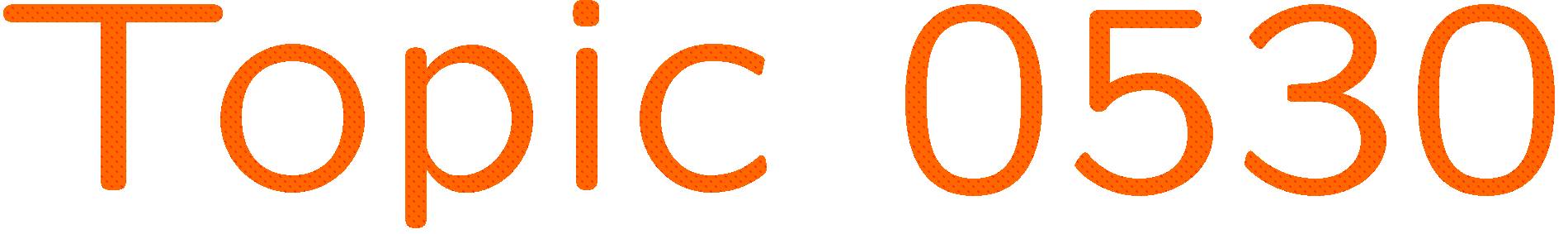 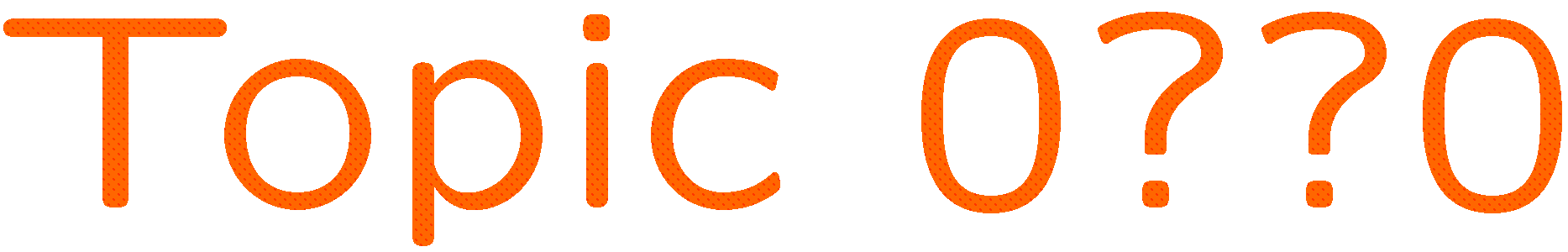 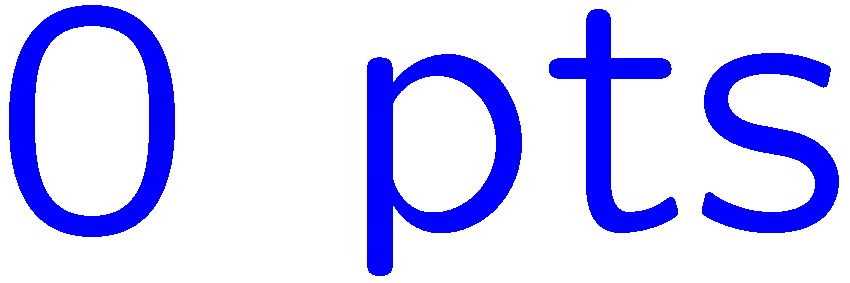 0 of 5
1+1=
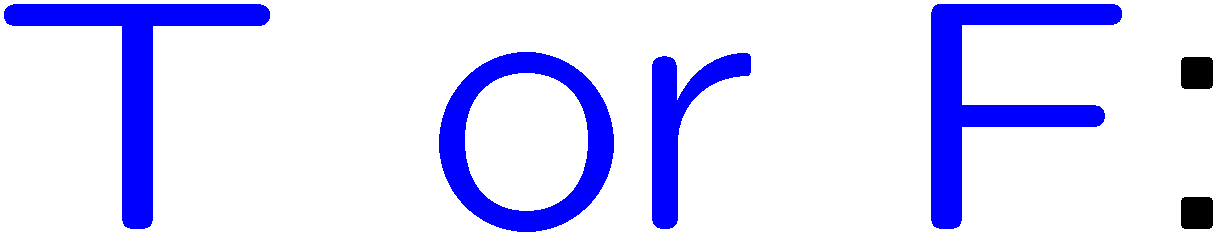 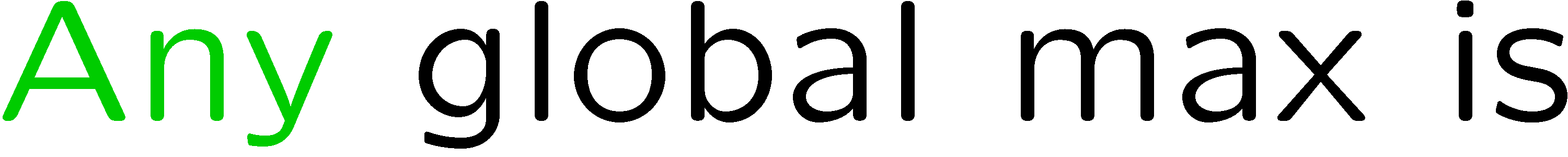 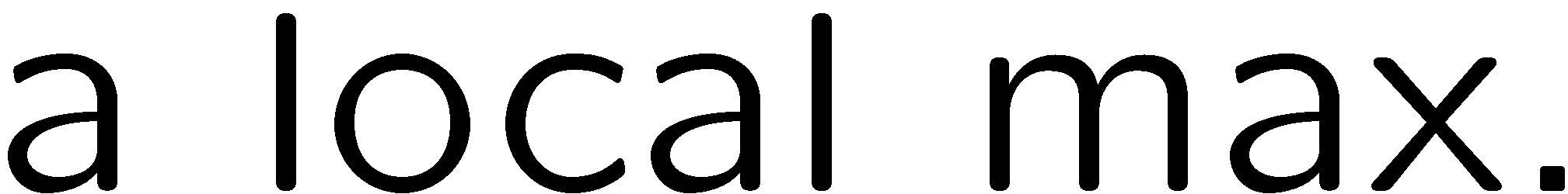 1
2
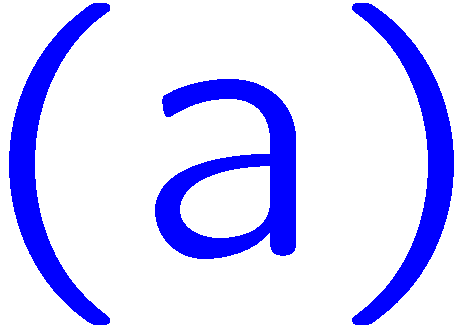 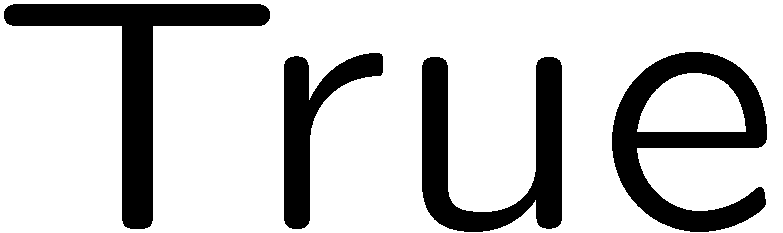 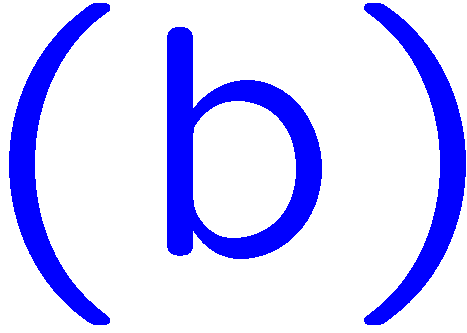 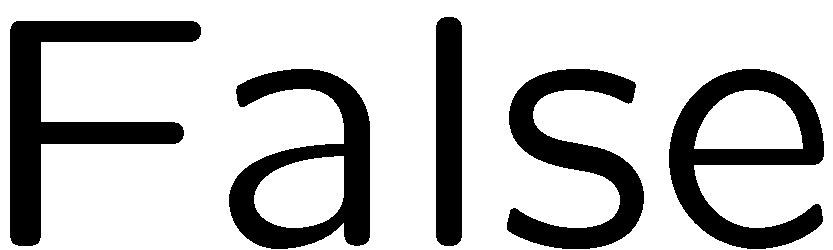 38
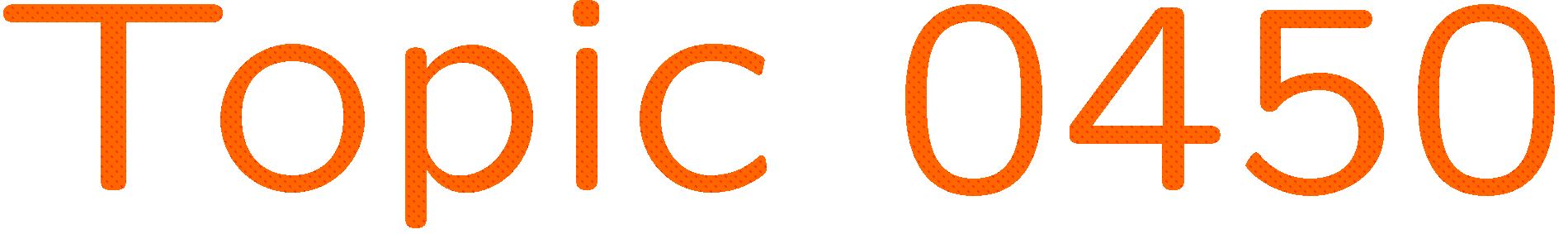 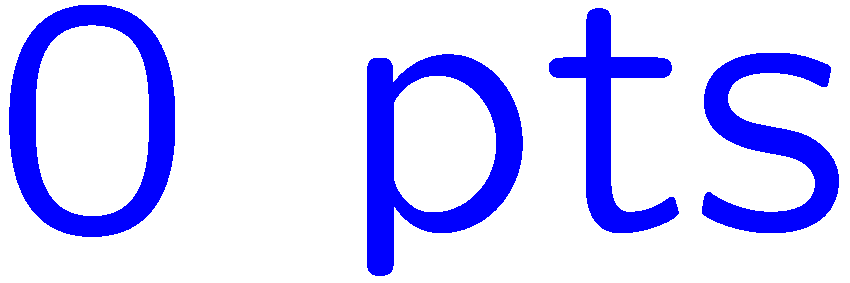 0 of 5
1+1=
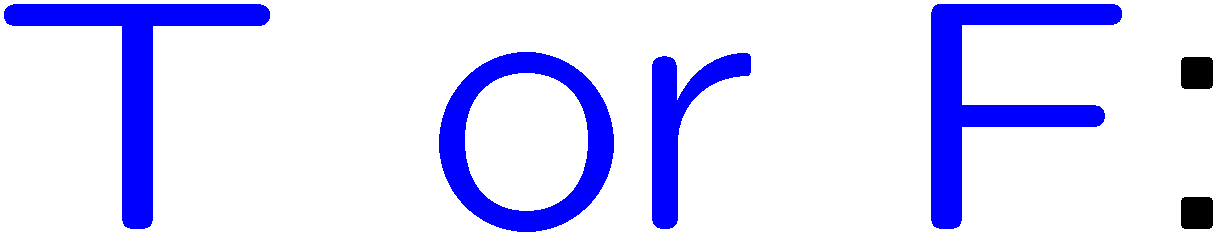 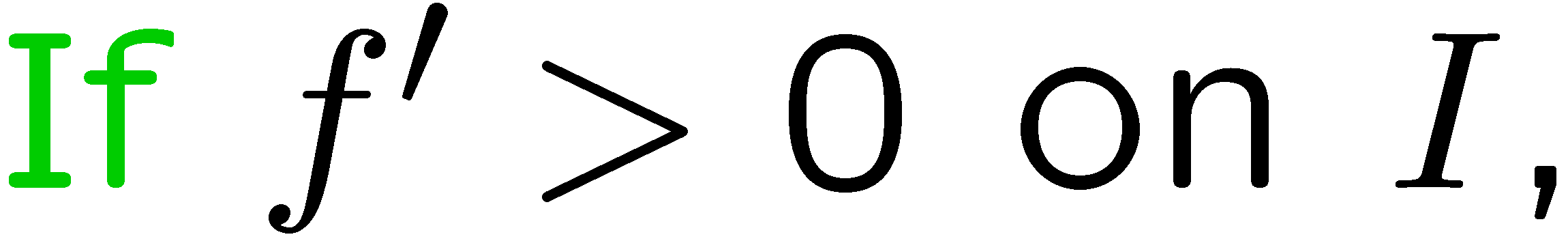 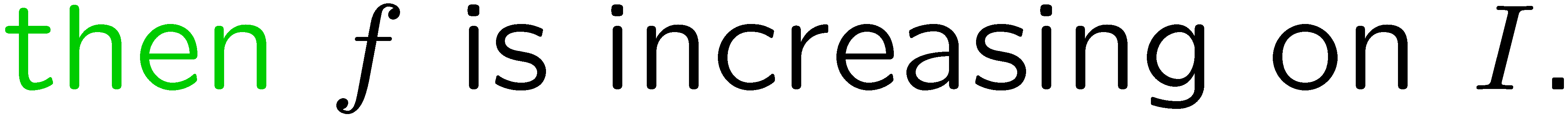 1
2
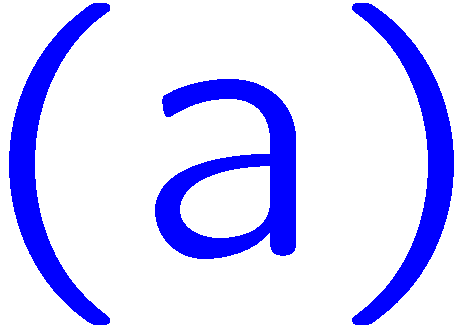 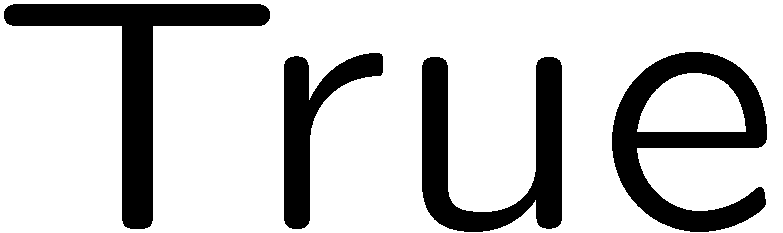 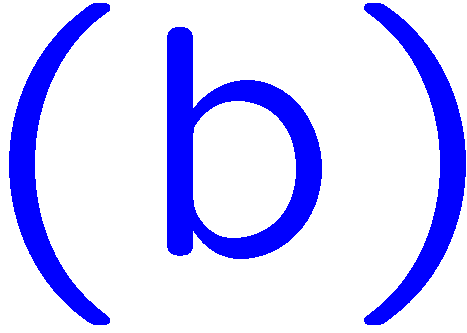 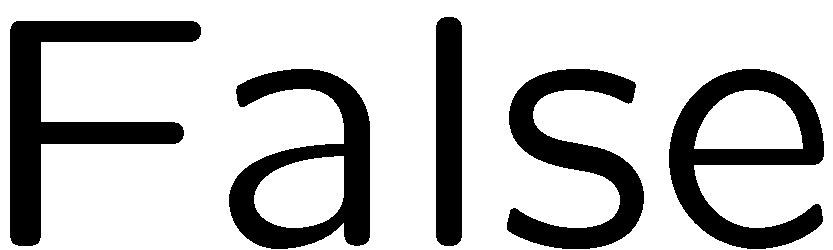 39
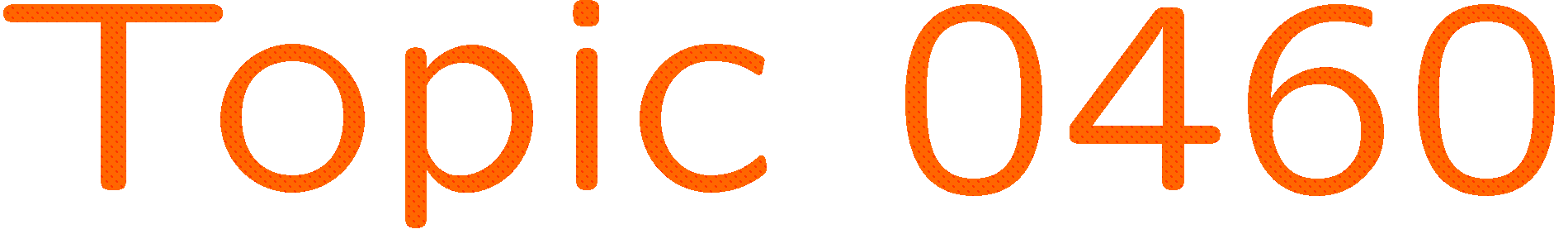 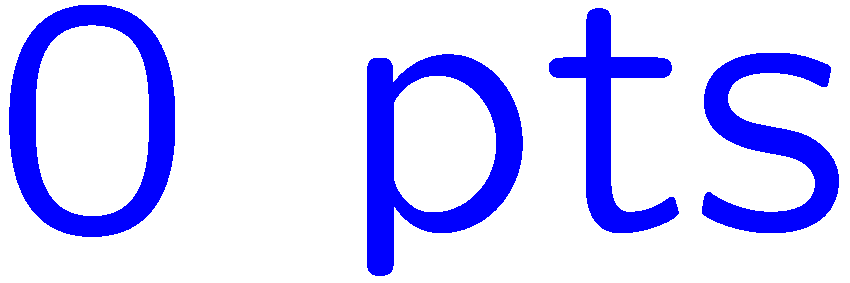 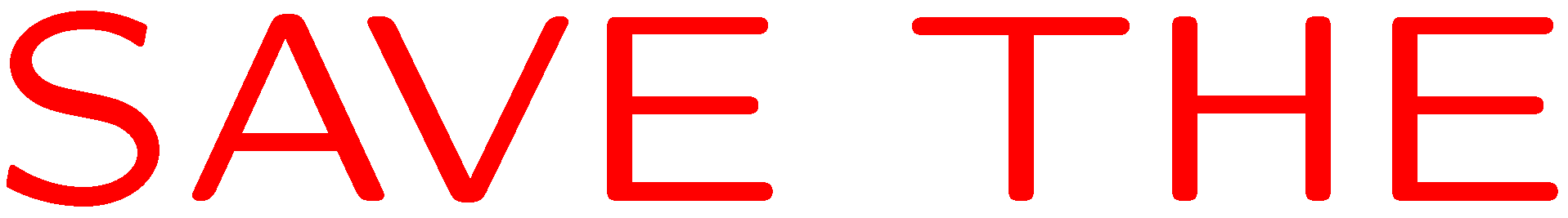 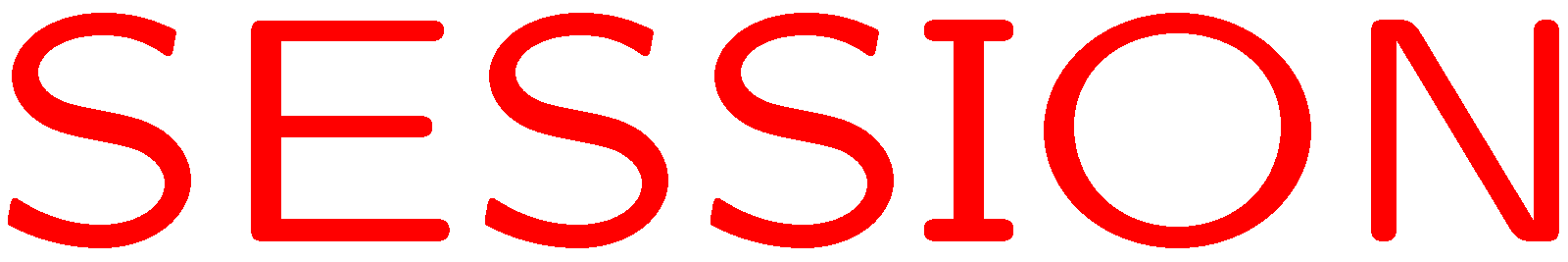 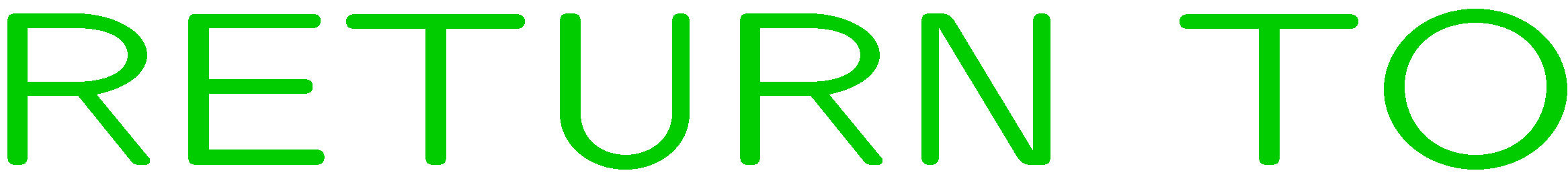 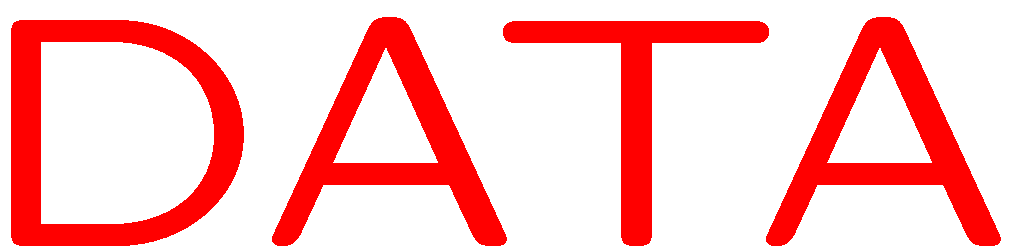 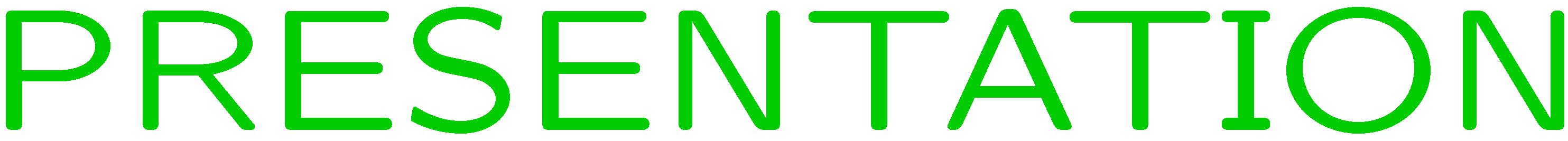